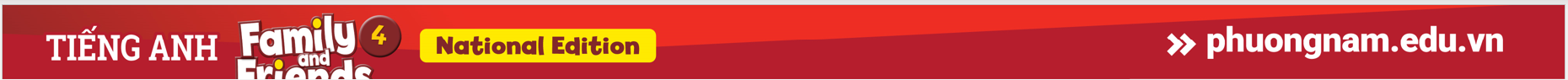 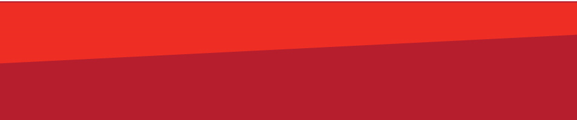 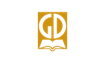 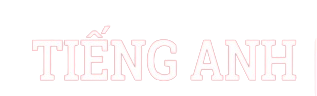 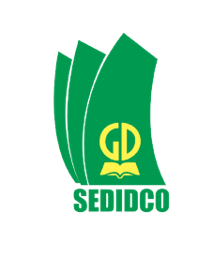 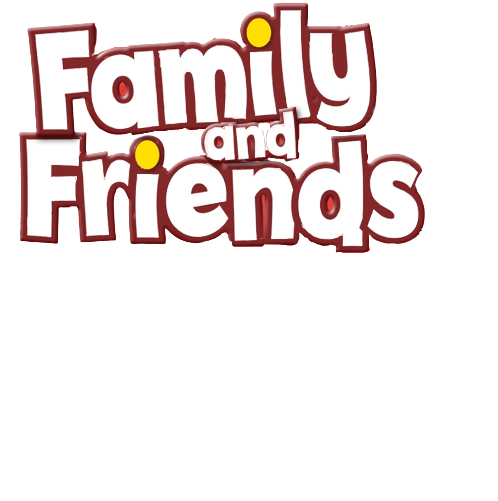 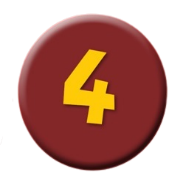 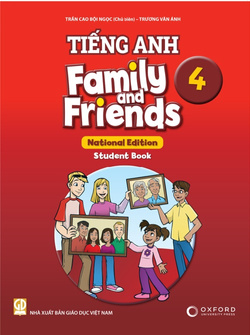 Unit 10
Do they like fishing?
Lesson 4 – Phonics
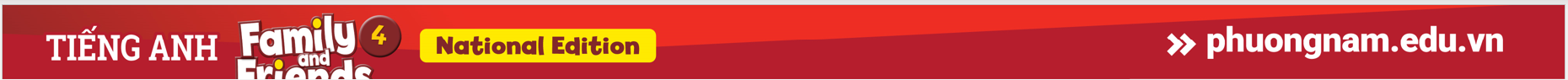 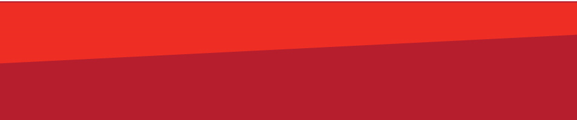 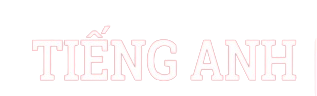 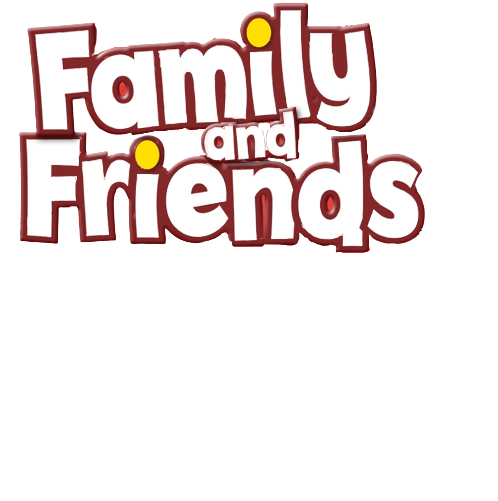 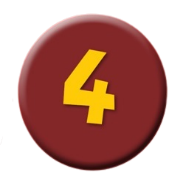 HELLO SONG
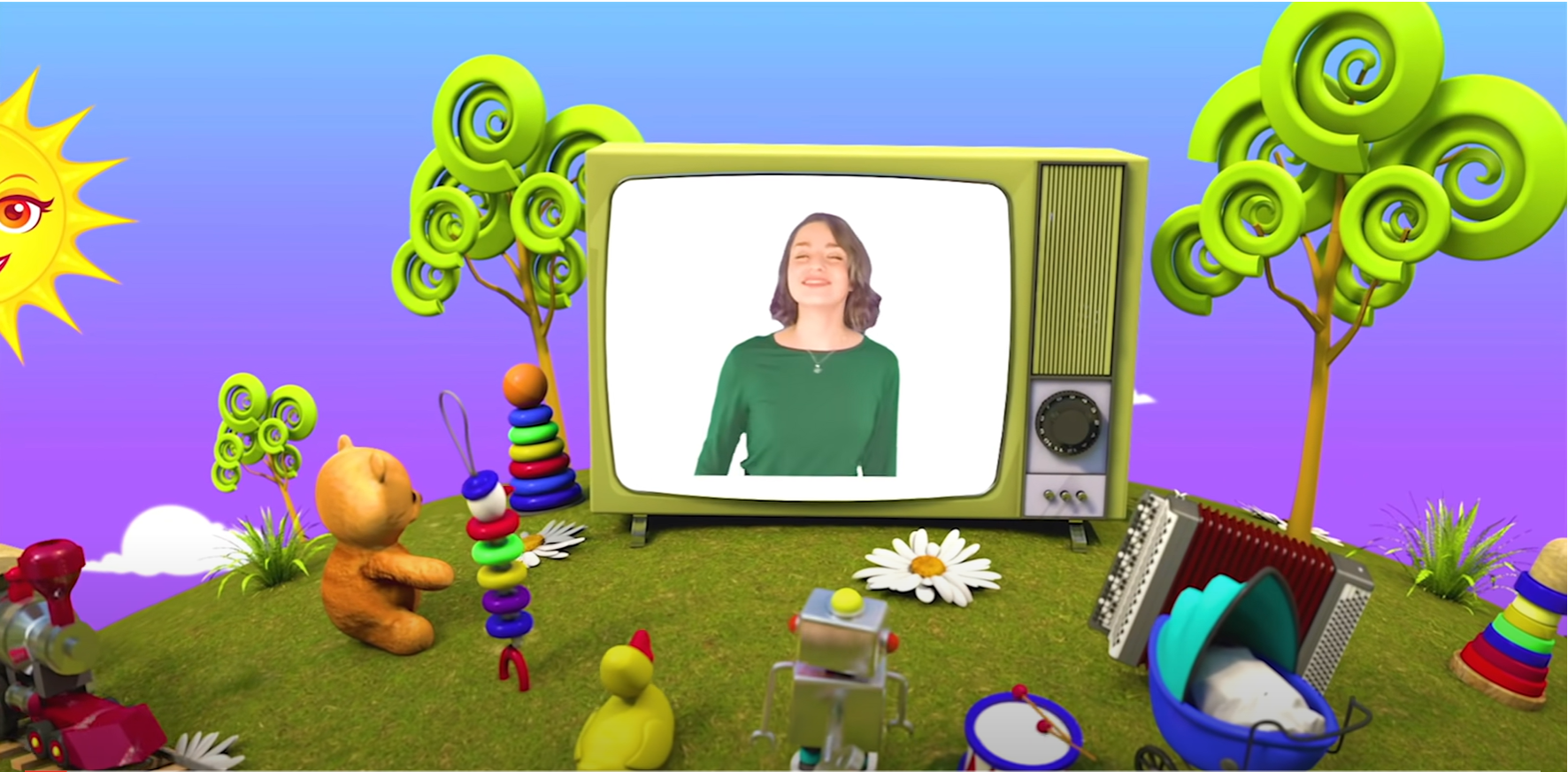 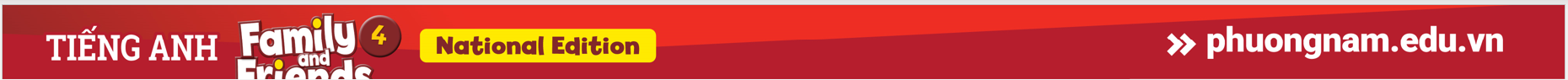 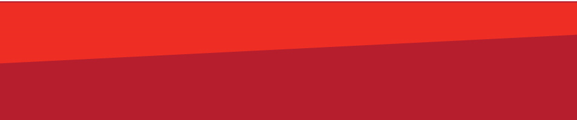 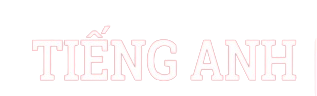 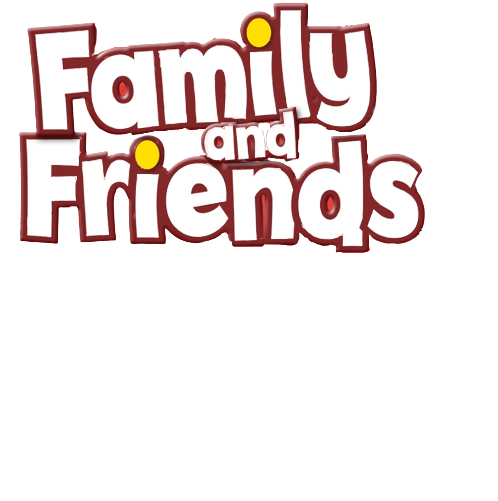 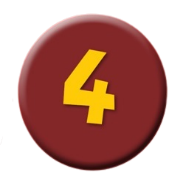 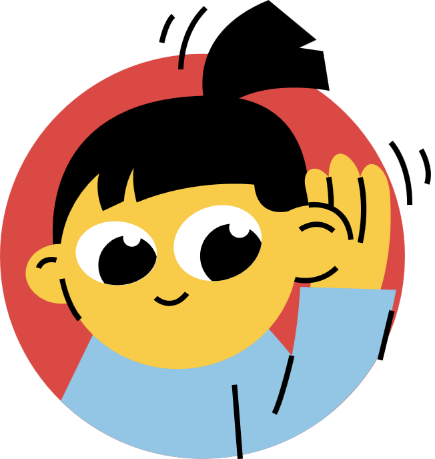 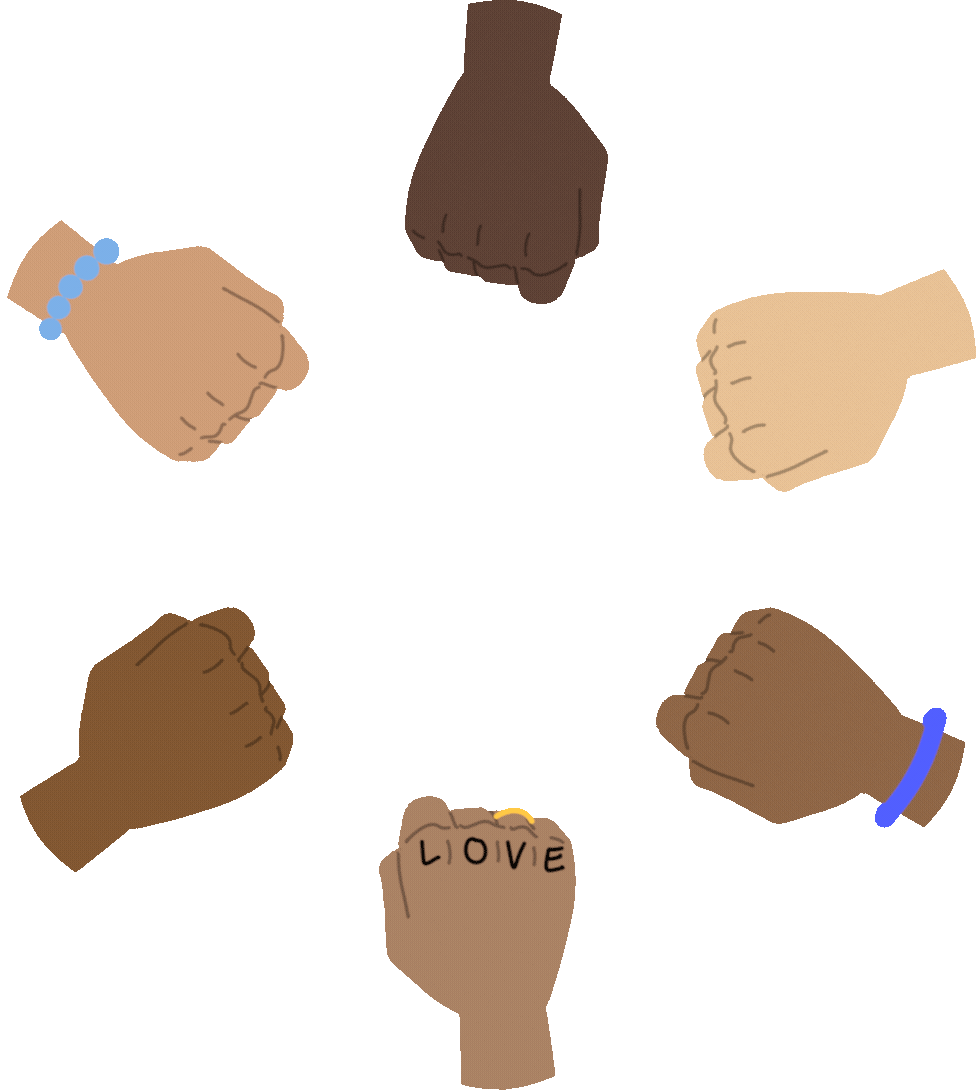 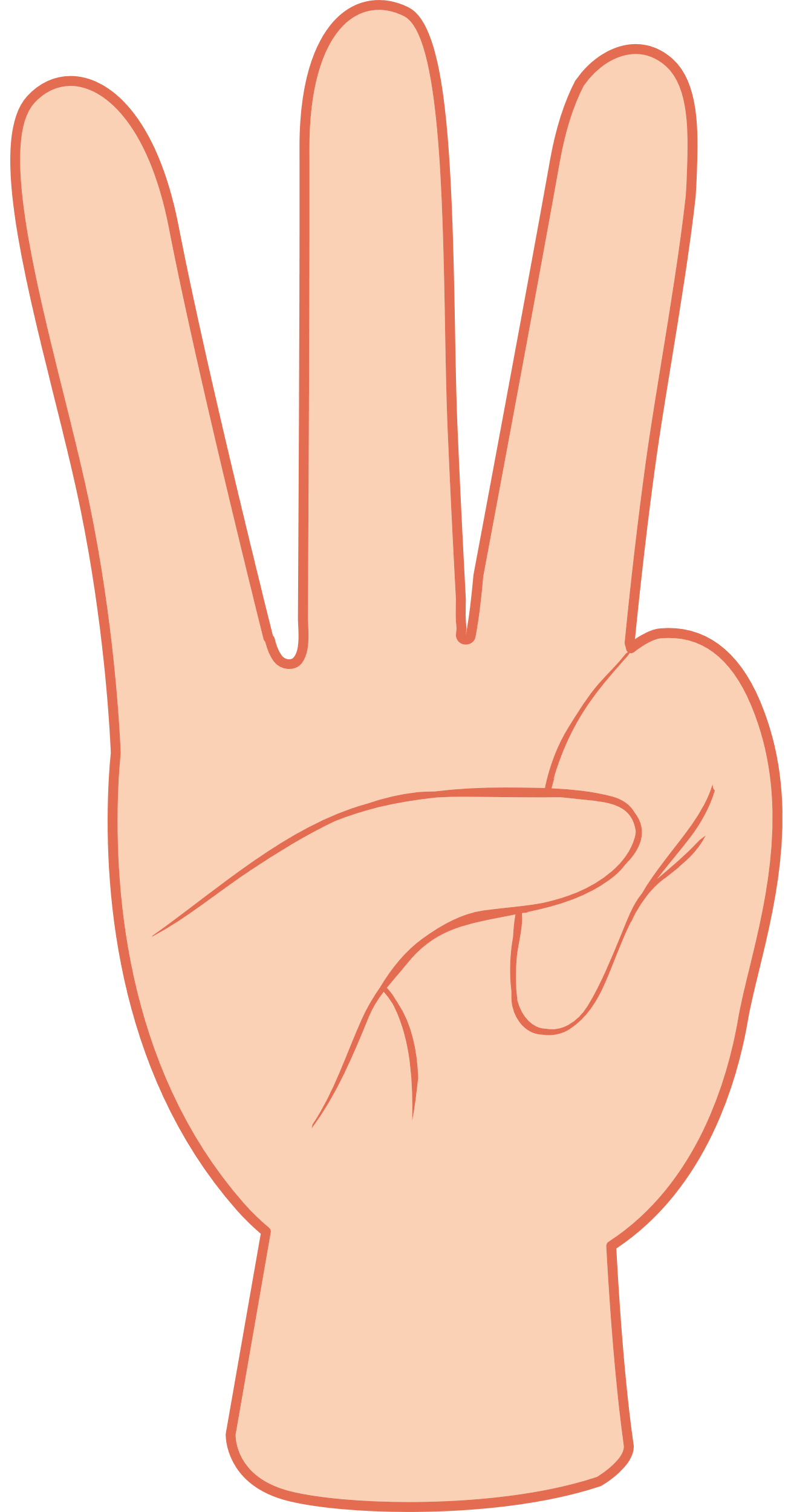 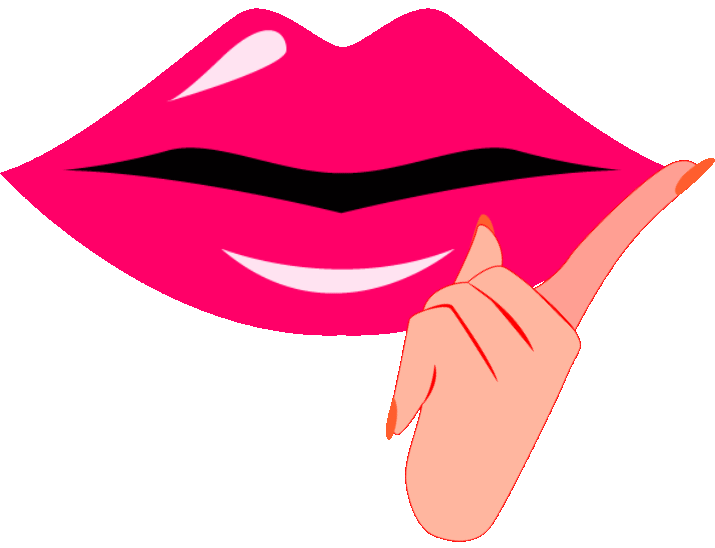 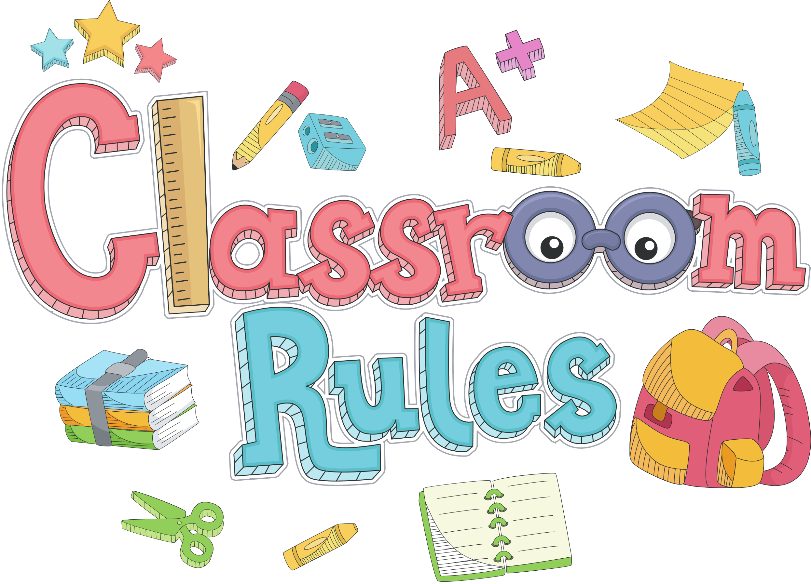 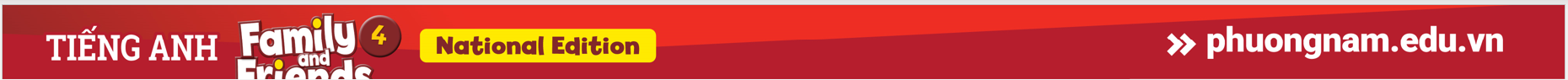 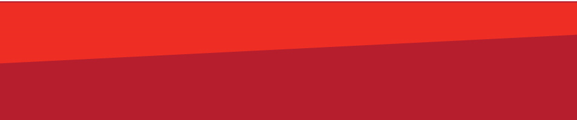 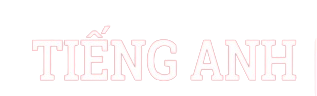 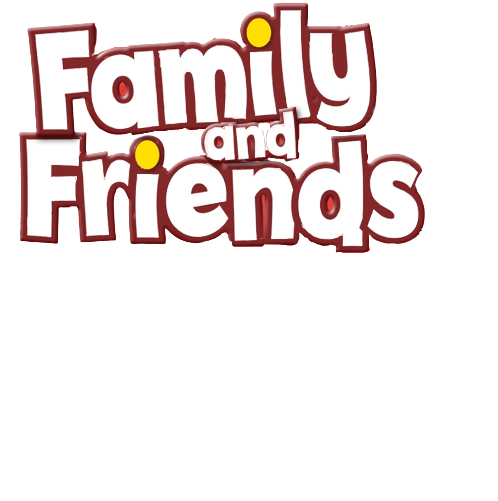 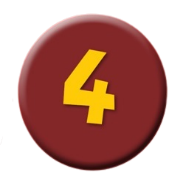 book
u_e
ou
oo
ew
cube
tube
soup
look
few
new
you
Think and Say
[Speaker Notes: * Warmer
Ask children if they can remember the sounds from the previous phonics lesson (/uː/, /ʊ/, and /juː/). Say the words flute, you, foot, new to help them remember.]
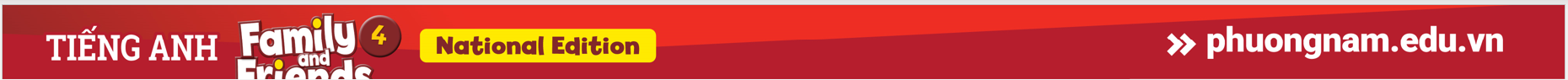 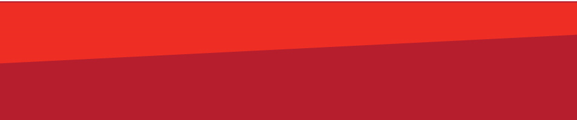 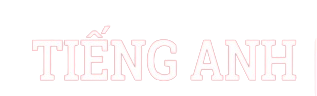 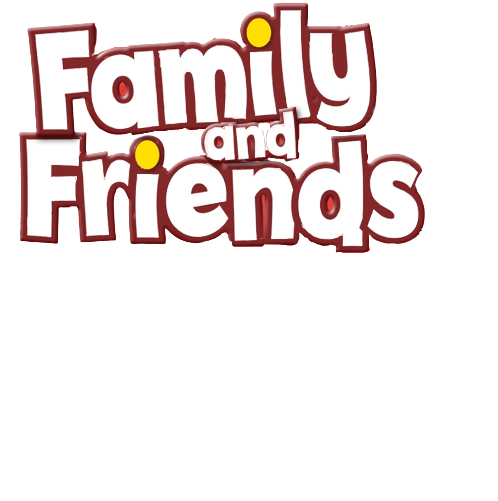 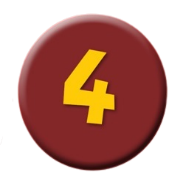 Let’s chant and do the actions!
69
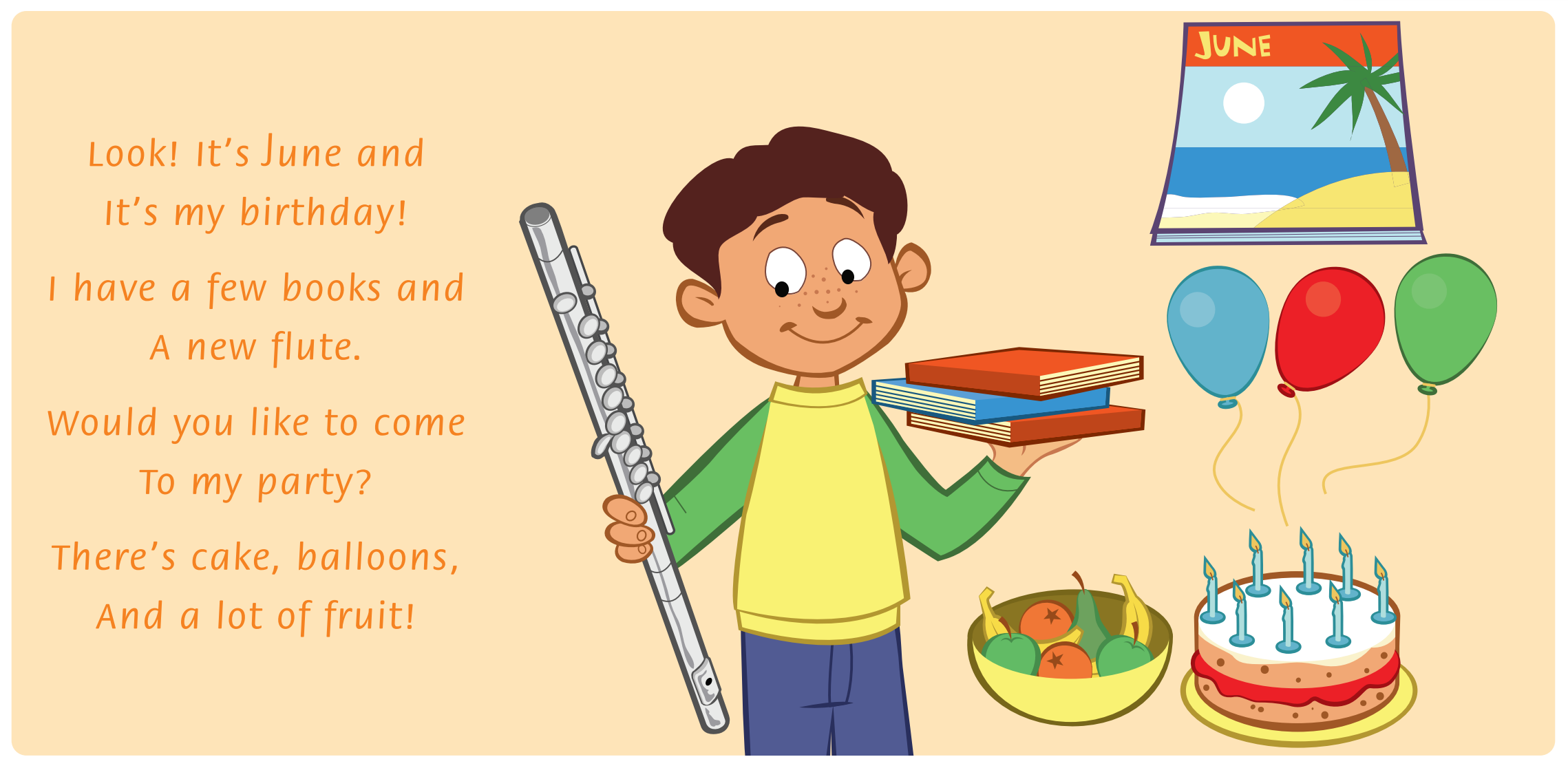 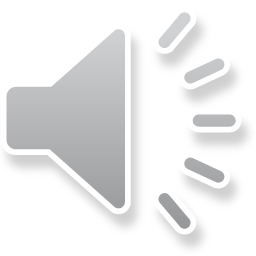 [Speaker Notes: Say the chant from page 69 to energize the class.]
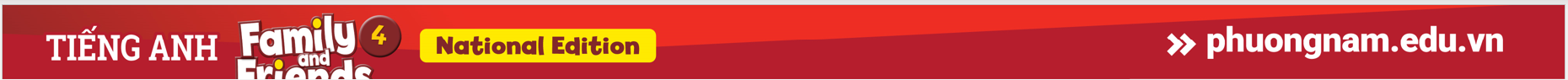 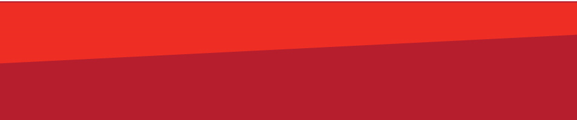 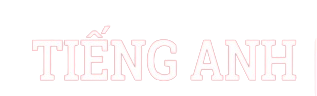 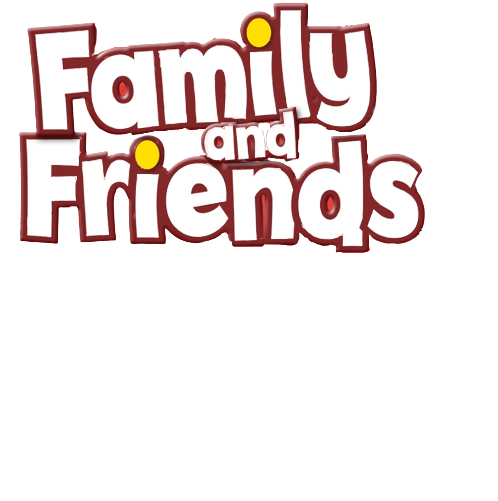 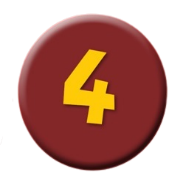 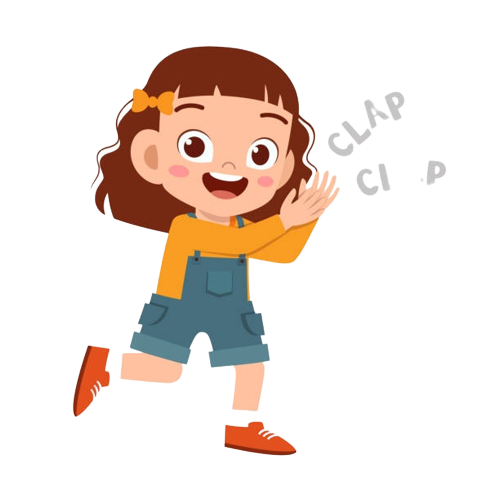 Good job!
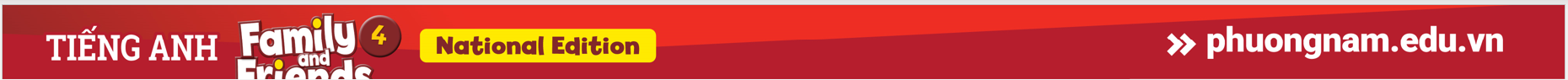 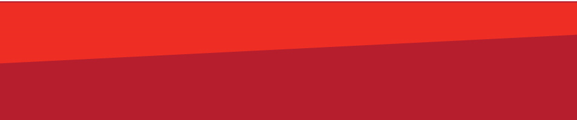 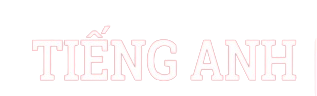 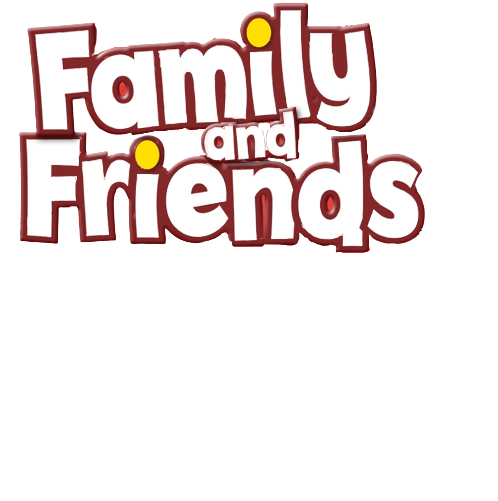 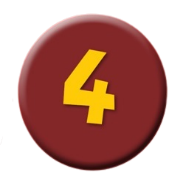 Listen and Repeat.
or
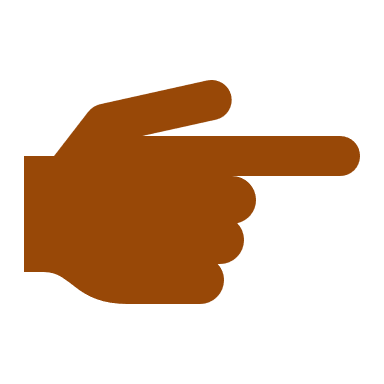 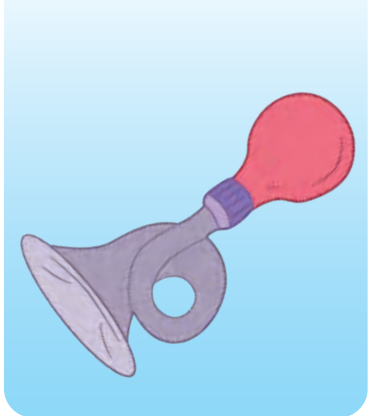 horn
[Speaker Notes: * Lead-in: 
Teach the sounds for this lesson, using the phonics cards.
Hold up the phonics card for the sound /ɔː/ (horn, corn, storm) and say the words for the children to repeat.
Repeat with the phonics cards for the sound /ɑː/ (car, farm, star).]
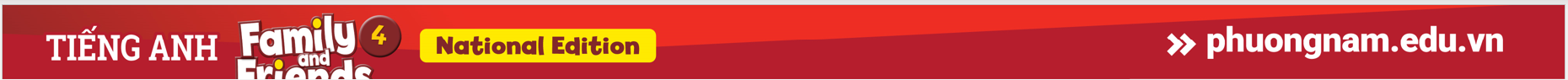 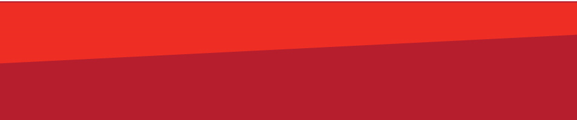 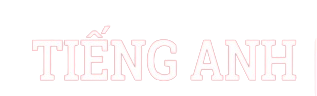 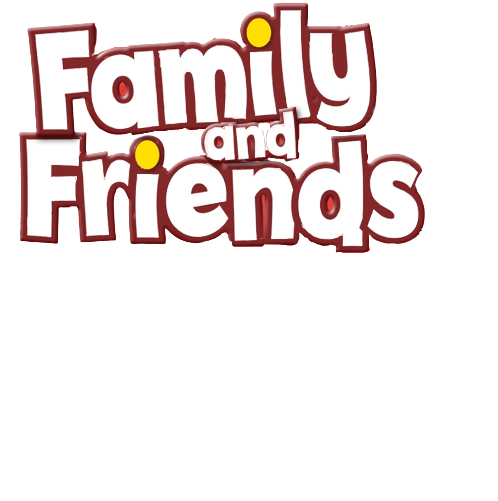 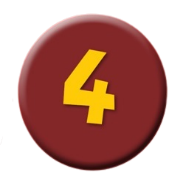 Listen and Repeat.
or
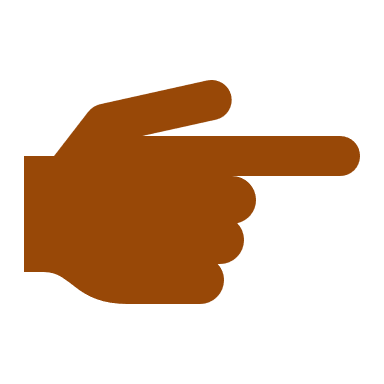 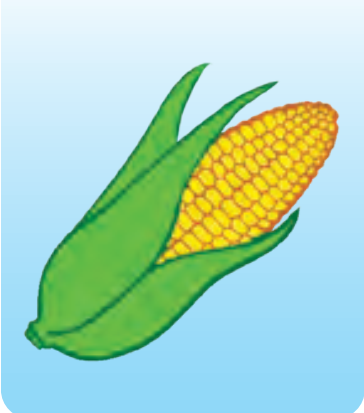 corn
[Speaker Notes: * Lead-in: 
Teach the sounds for this lesson, using the phonics cards.
Hold up the phonics card for the sound /ɔː/ (horn, corn, storm) and say the words for the children to repeat.
Repeat with the phonics cards for the sound /ɑː/ (car, farm, star).]
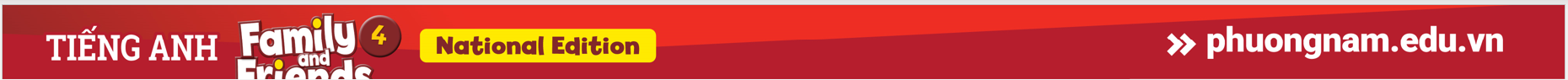 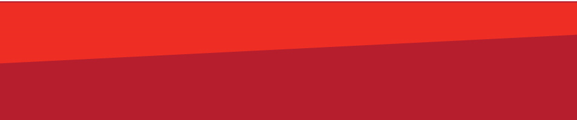 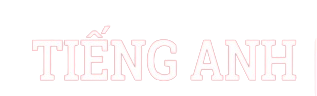 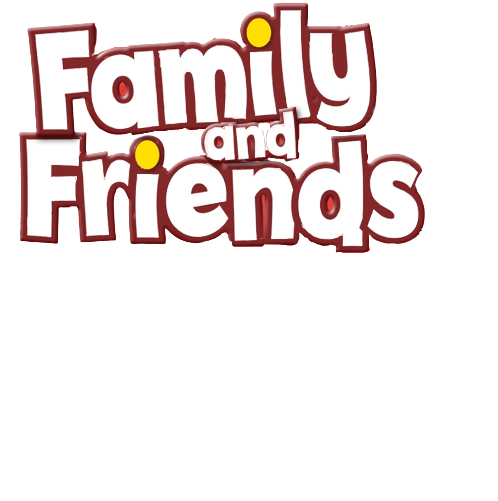 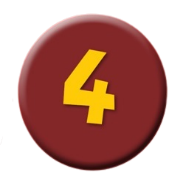 Listen and Repeat.
or
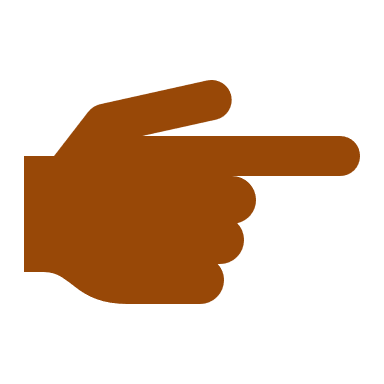 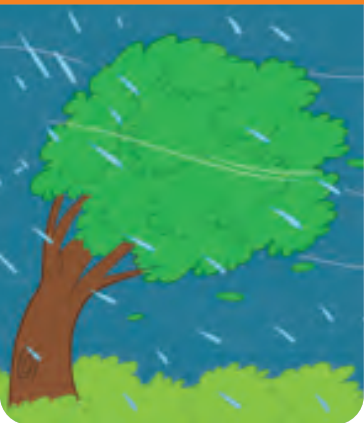 storm
[Speaker Notes: * Lead-in: 
Teach the sounds for this lesson, using the phonics cards.
Hold up the phonics card for the sound /ɔː/ (horn, corn, storm) and say the words for the children to repeat.
Repeat with the phonics cards for the sound /ɑː/ (car, farm, star).]
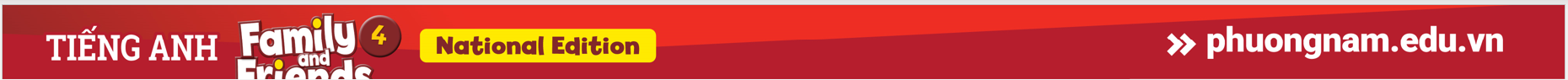 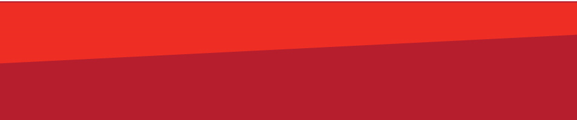 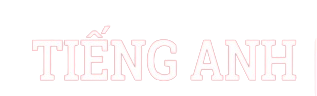 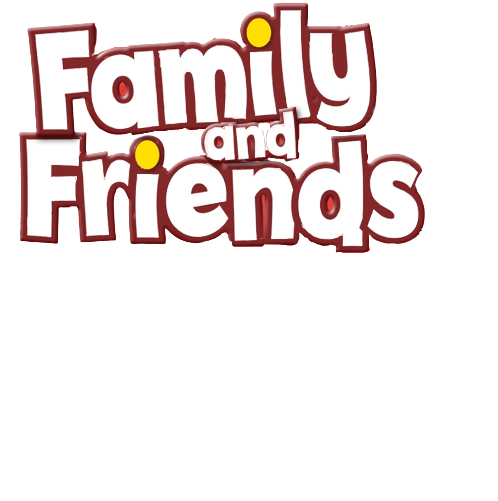 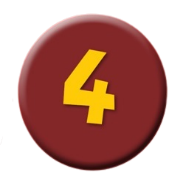 Listen and Repeat.
ar
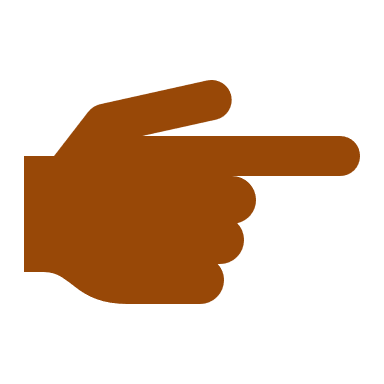 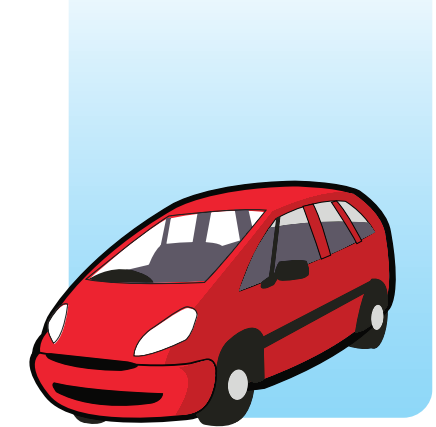 car
[Speaker Notes: * Lead-in: 
Teach the sounds for this lesson, using the phonics cards.
Hold up the phonics card for the sound /ɔː/ (horn, corn, storm) and say the words for the children to repeat.
Repeat with the phonics cards for the sound /ɑː/ (car, farm, star).]
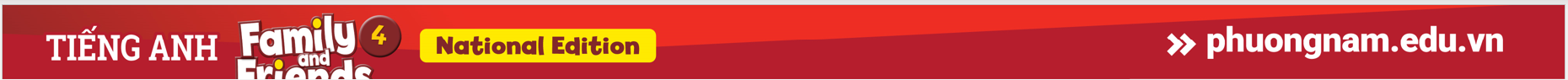 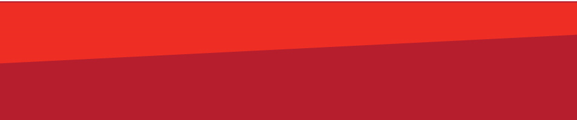 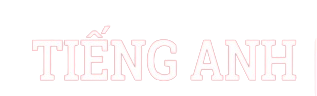 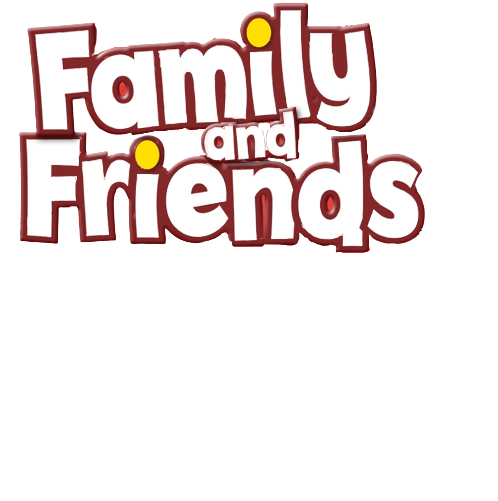 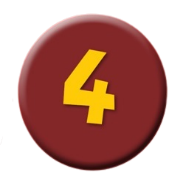 Listen and Repeat.
ar
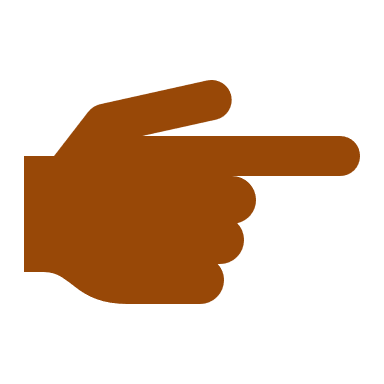 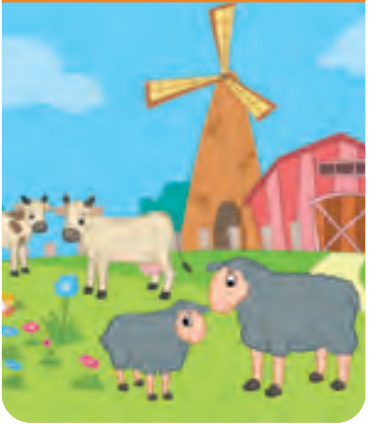 farm
[Speaker Notes: * Lead-in: 
Teach the sounds for this lesson, using the phonics cards.
Hold up the phonics card for the sound /ɔː/ (horn, corn, storm) and say the words for the children to repeat.
Repeat with the phonics cards for the sound /ɑː/ (car, farm, star).]
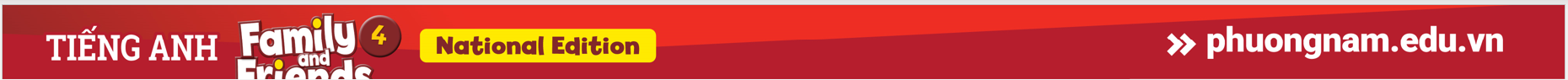 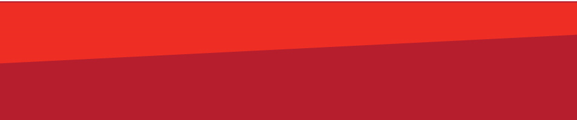 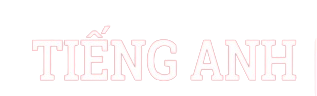 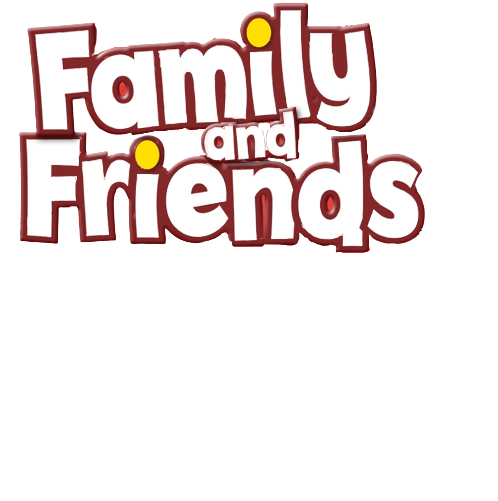 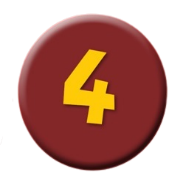 Listen and Repeat.
ar
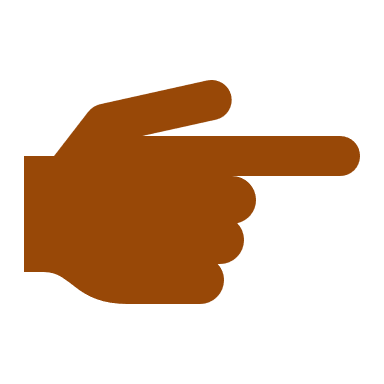 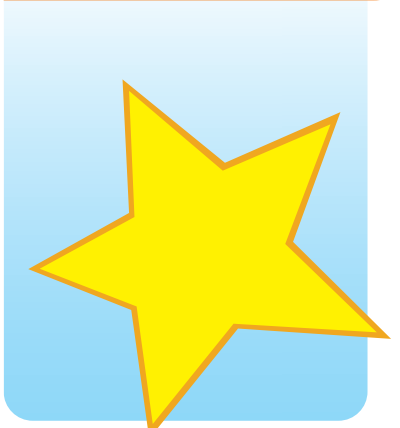 star
[Speaker Notes: * Lead-in: 
Teach the sounds for this lesson, using the phonics cards.
Hold up the phonics card for the sound /ɔː/ (horn, corn, storm) and say the words for the children to repeat.
Repeat with the phonics cards for the sound /ɑː/ (car, farm, star).]
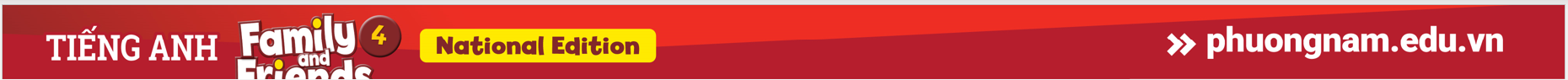 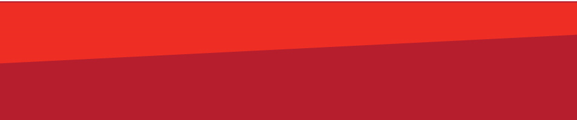 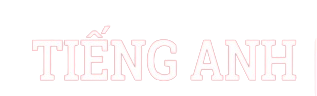 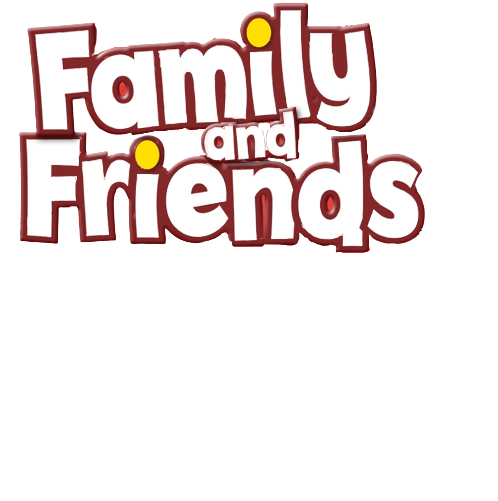 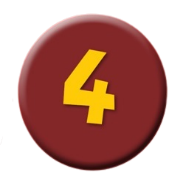 Listen and Point.
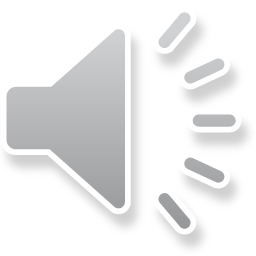 79
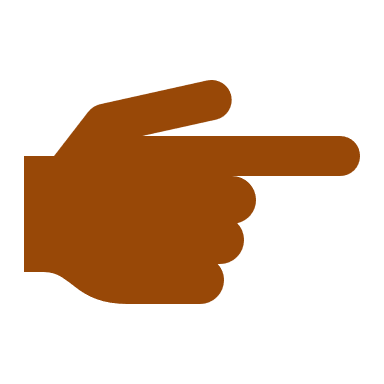 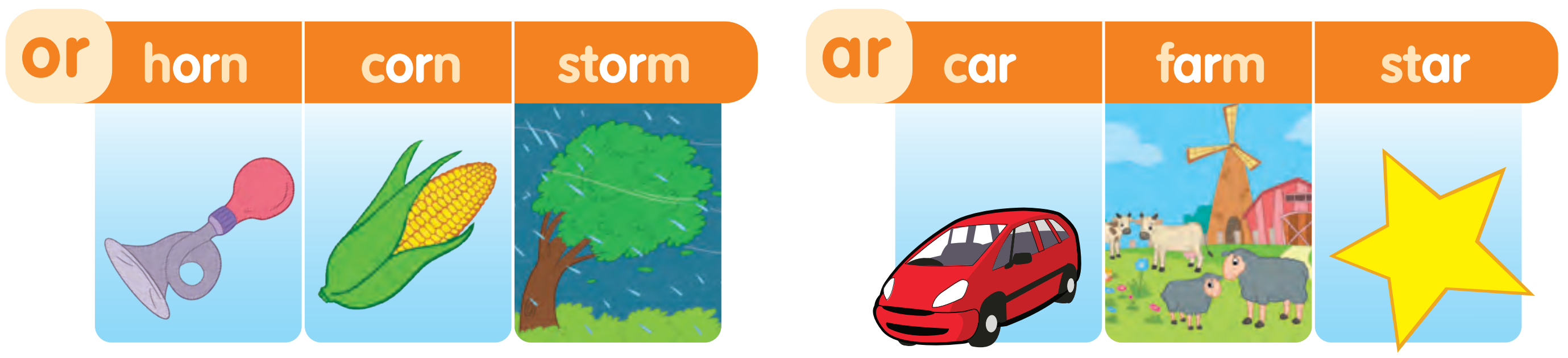 [Speaker Notes: * Listen, point, and repeat. Track 125
Ask children to look at the pictures in their books.
Play the first part of Track 125 for children to listen and point to the pictures.]
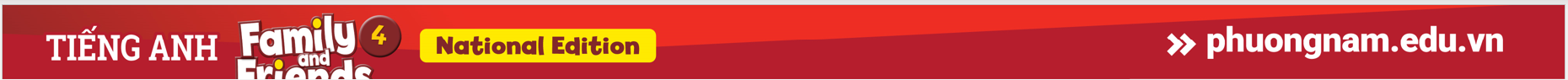 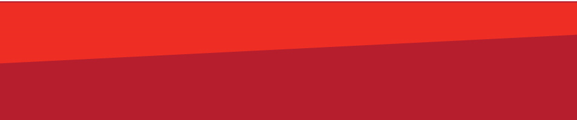 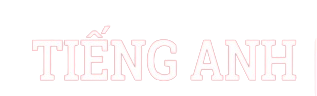 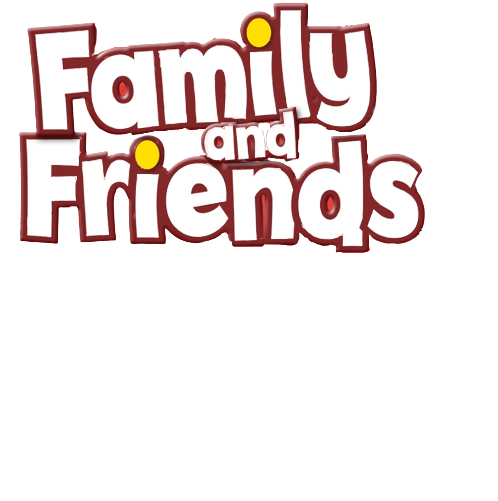 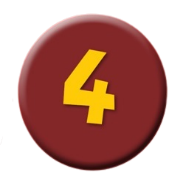 Listen and Repeat.
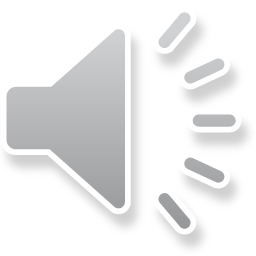 79
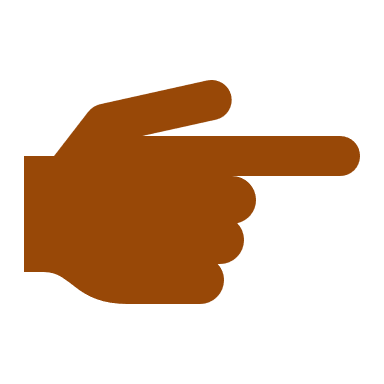 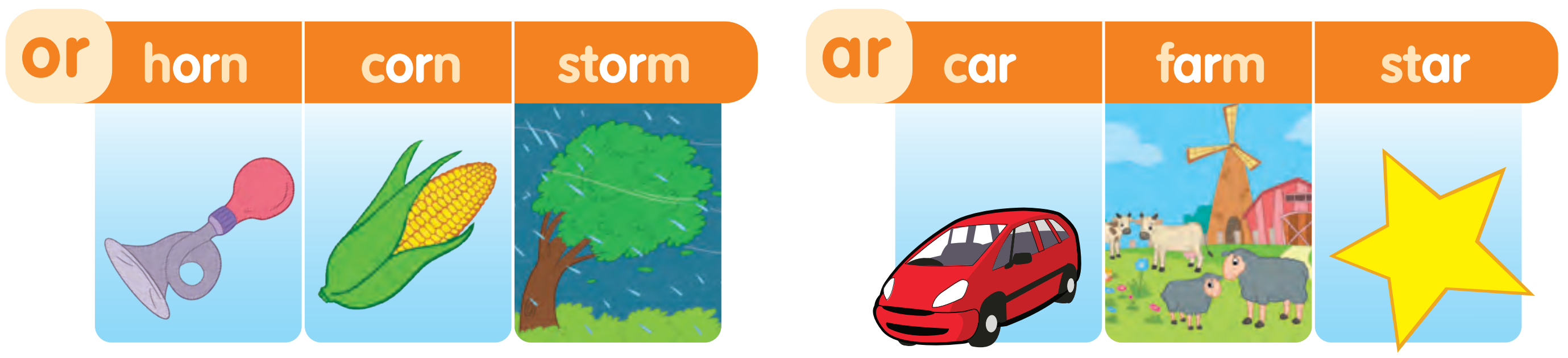 [Speaker Notes: Play the second part of the recording for children to repeat.]
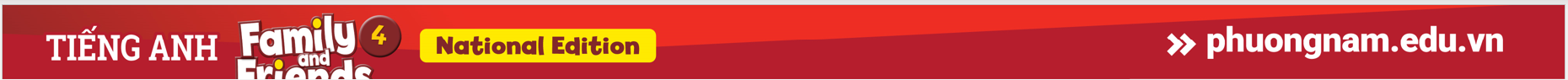 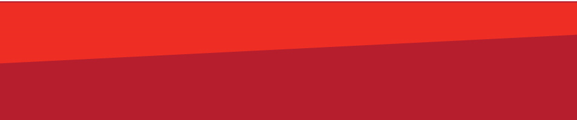 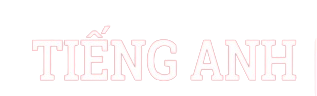 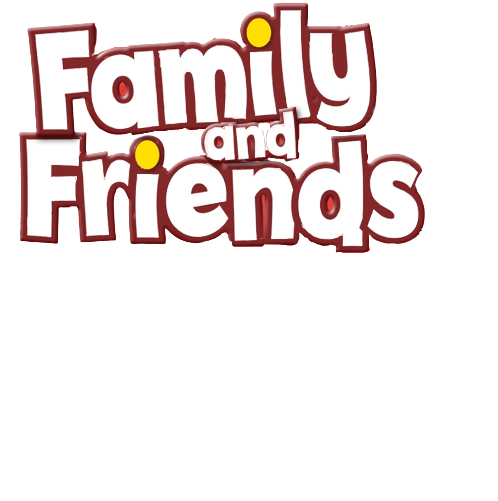 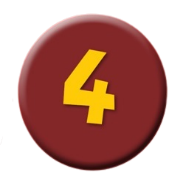 Listen and Repeat.
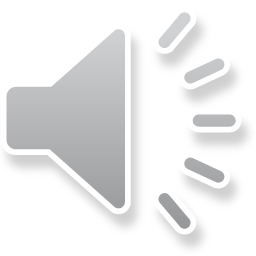 79
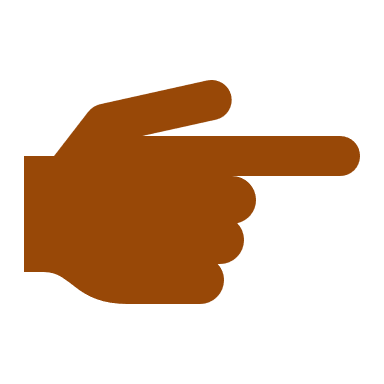 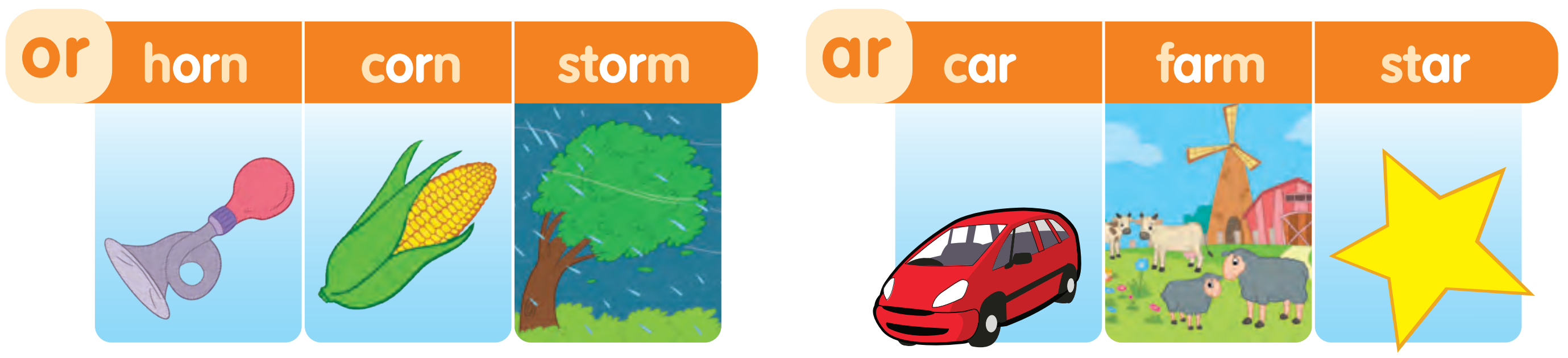 [Speaker Notes: Play the whole recording. Children point and then repeat.]
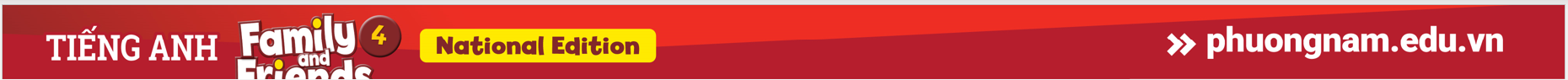 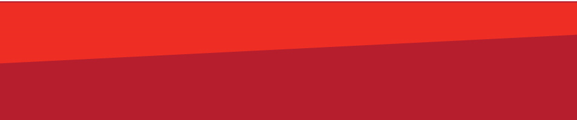 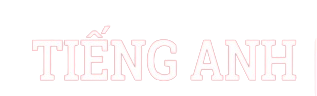 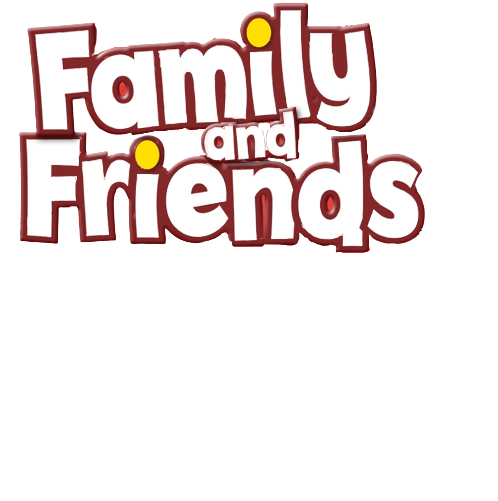 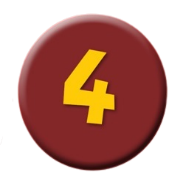 Look and Answer.
What can you see?
79
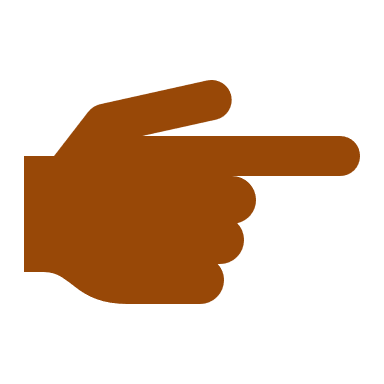 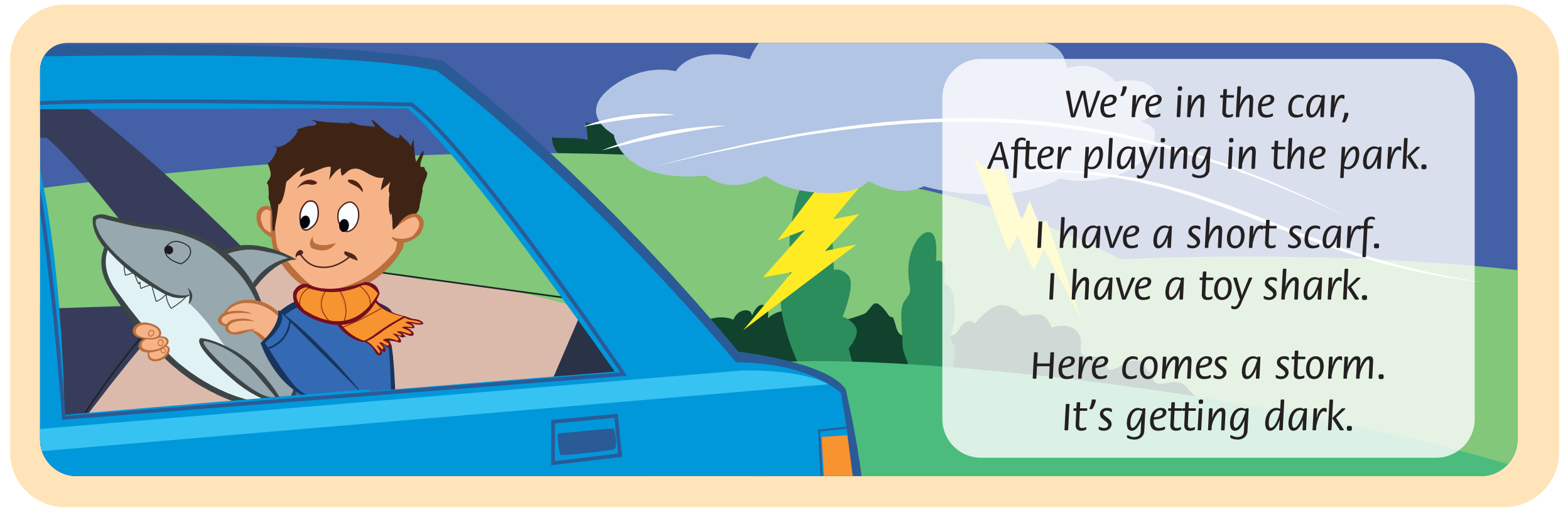 [Speaker Notes: * Listen and chant. Track 112
Ask children to look at the picture. Ask What can you see? (a boy); What does he have? (a scarf, a toy shark); Where is the boy? (in the car).]
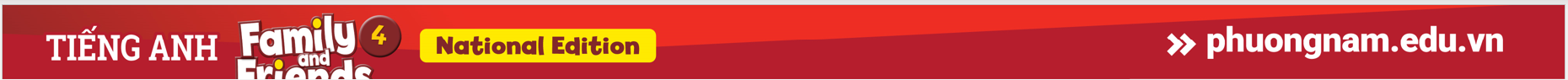 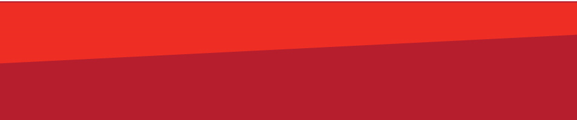 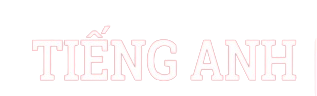 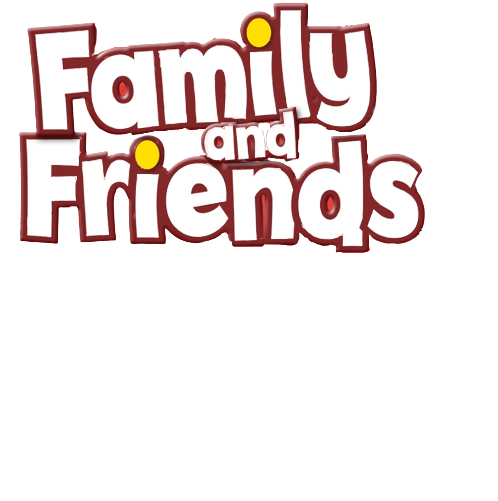 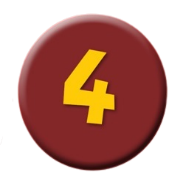 Listen and Point.
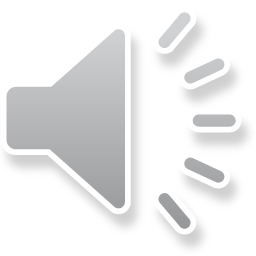 79
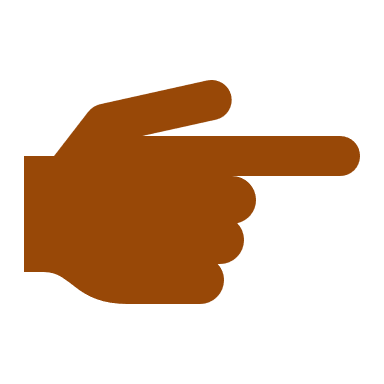 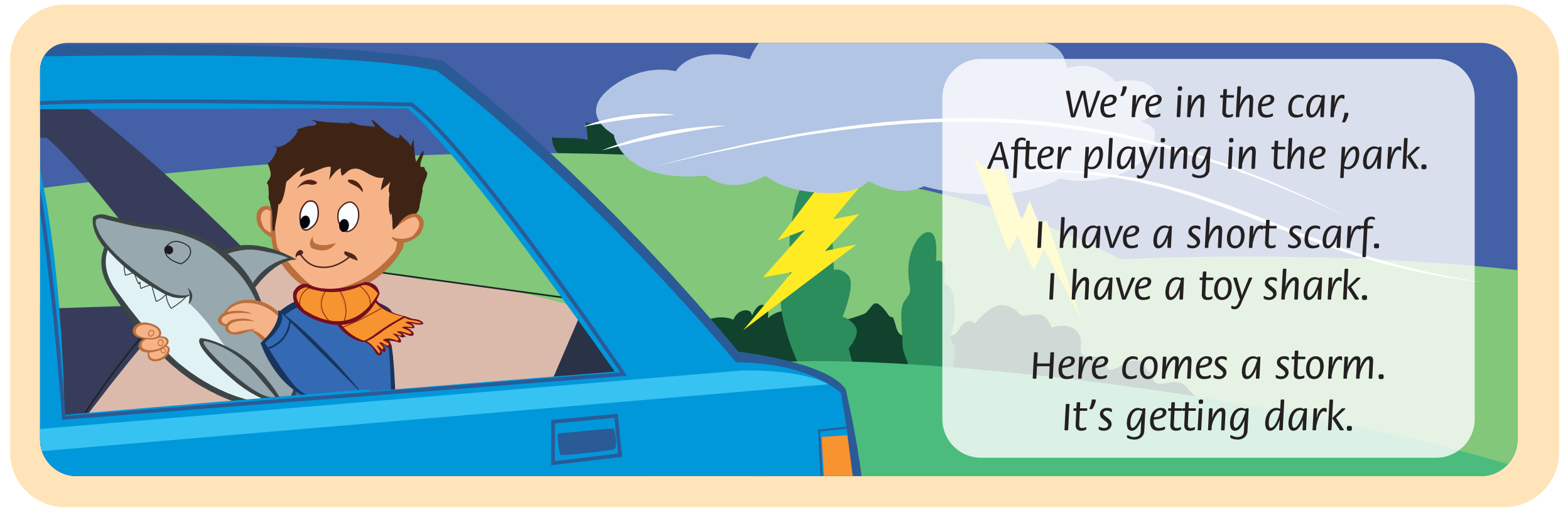 [Speaker Notes: Play Track 126 for children to listen to the chant.
Play the chant again, pausing for children to repeat.]
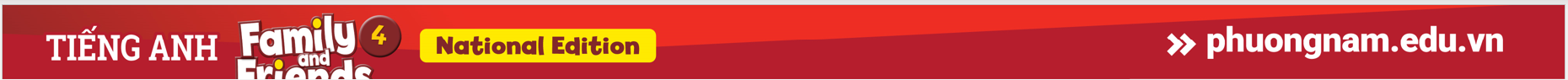 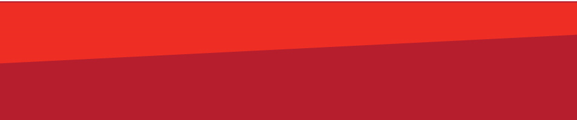 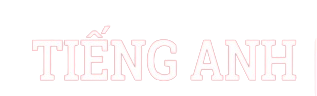 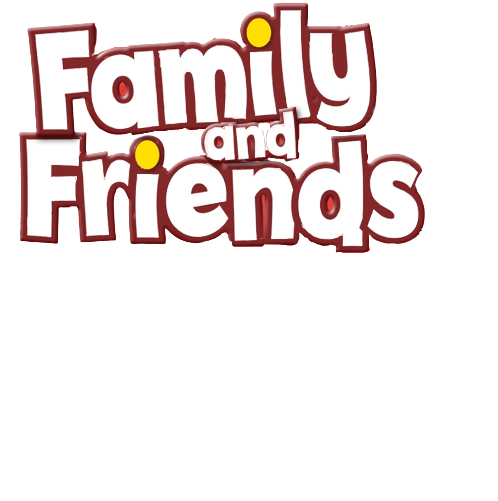 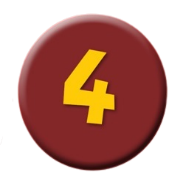 Listen and Repeat.
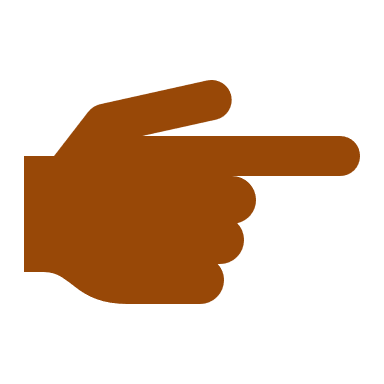 We’re in the car,
After playing in the park.
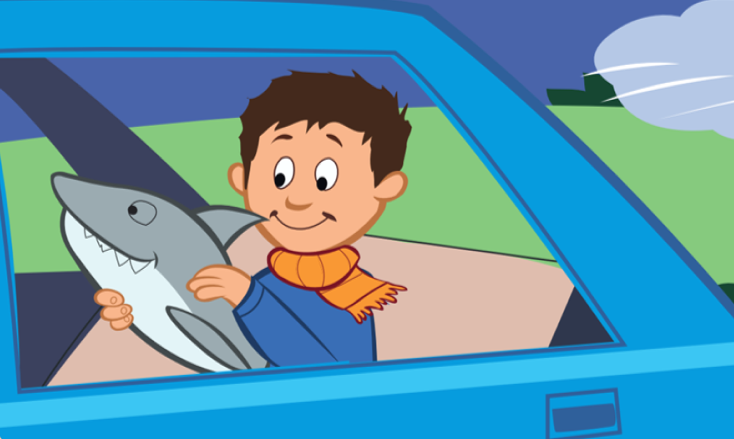 I have a short scarf.
I have a toy shark.
Here comes a storm.
It’s getting dark.
[Speaker Notes: Ask children to listen and repeat line by line. 
Put the phonics cards around the room.
Play the recording for children to point to the cards.]
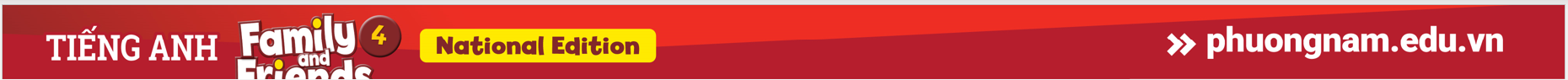 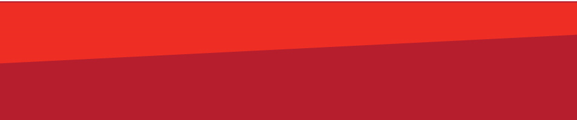 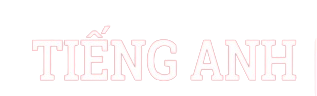 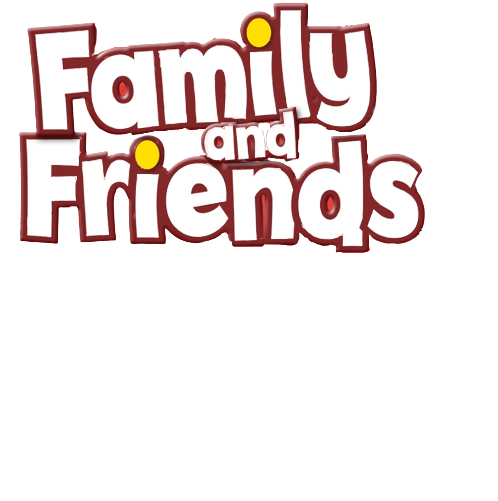 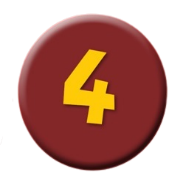 Listen and Chant.
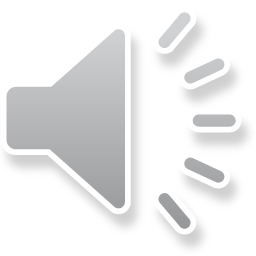 79
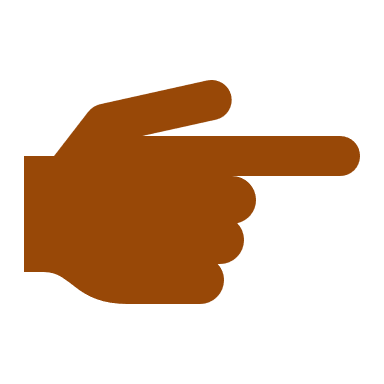 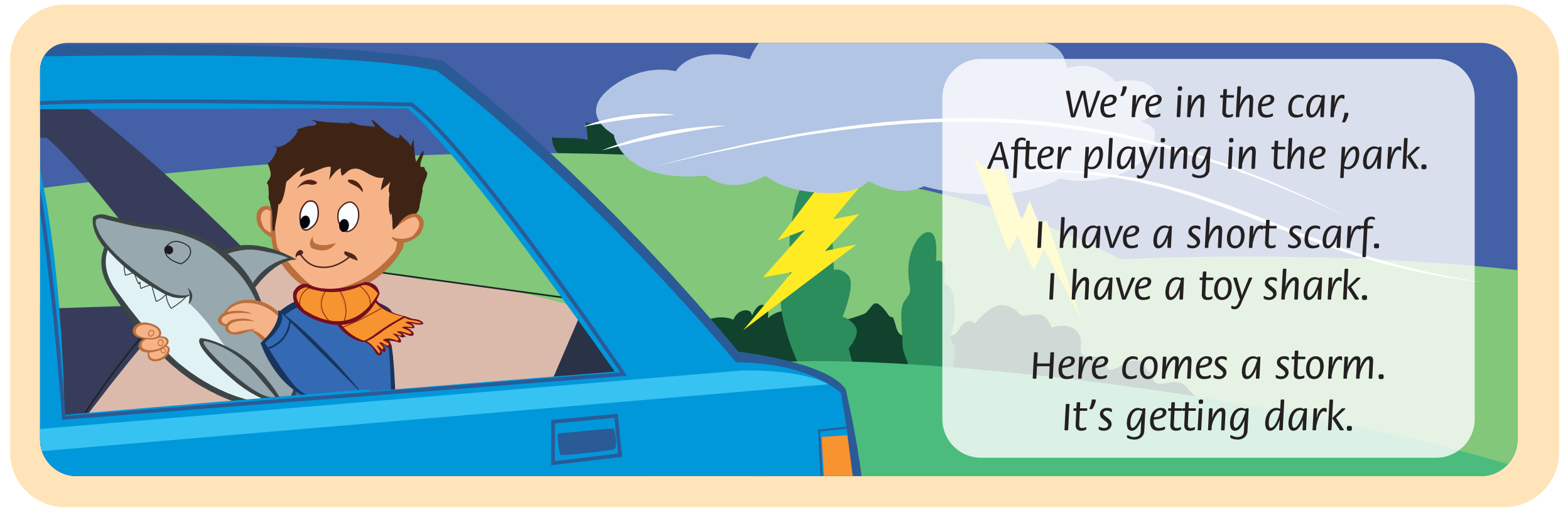 [Speaker Notes: Play the recording again and ask children to chant along with actions in groups and in the front.]
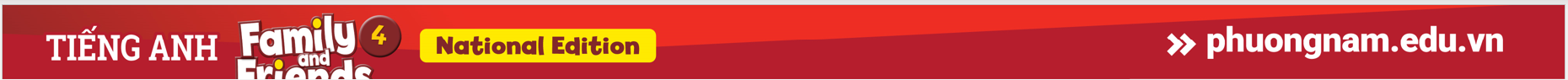 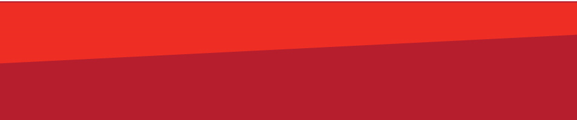 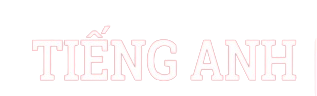 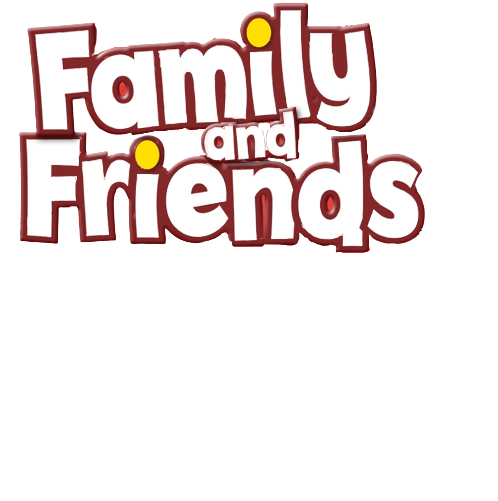 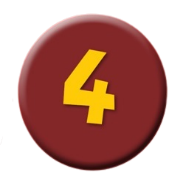 Read and Say the words. Write.
or
ar
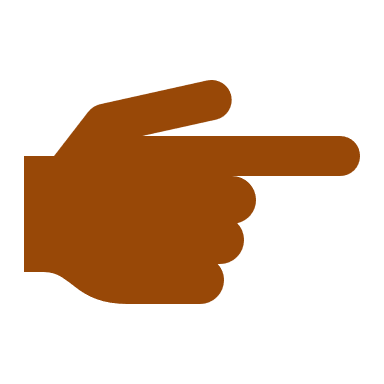 We’re in the car.
[Speaker Notes: * Read the chant again. Say the words with ar and or. Write.
Write the first line of the chant on the board. Ask a child to come and find an example of the sound /ɑː/. They find and circle car.]
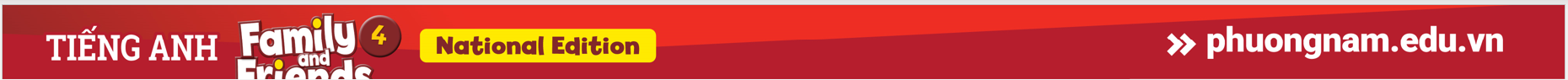 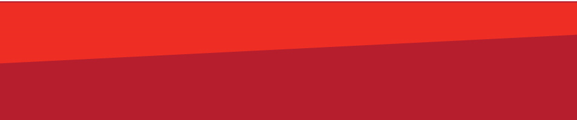 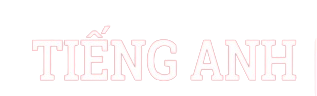 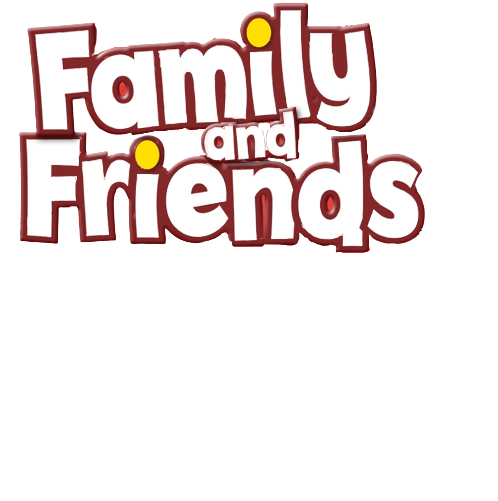 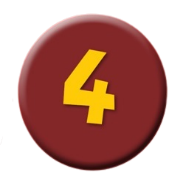 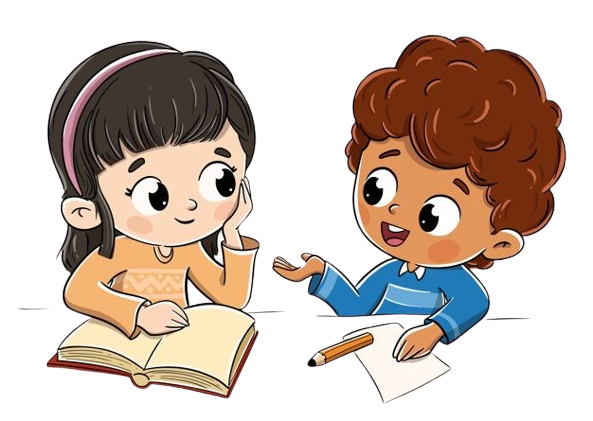 Work in Pairs
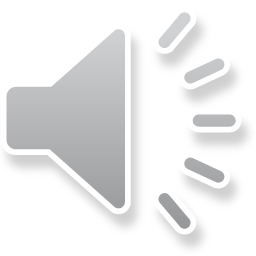 [Speaker Notes: Children read the chant silently and only say the words with ar and or out loud.
Children write the ar and or words in their notebooks.]
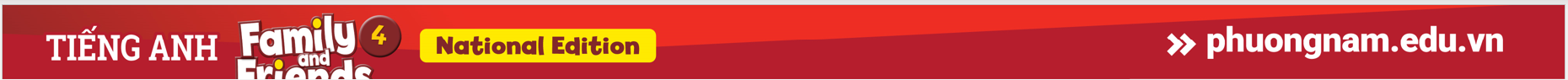 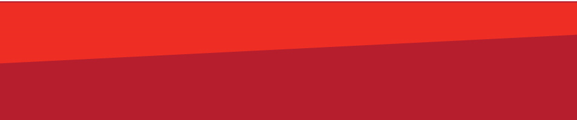 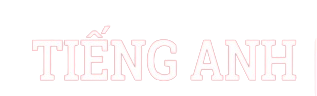 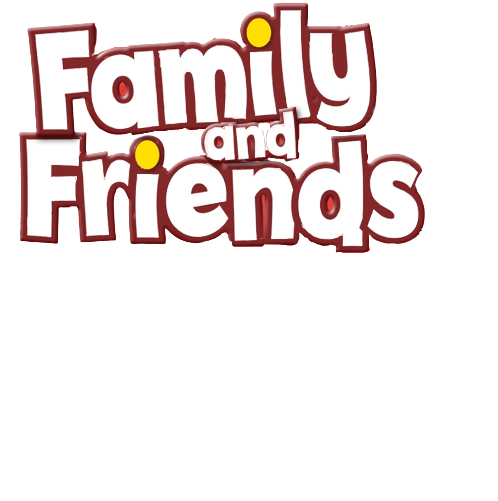 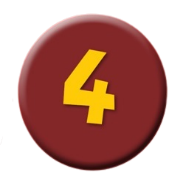 Let’s check!
or
ar
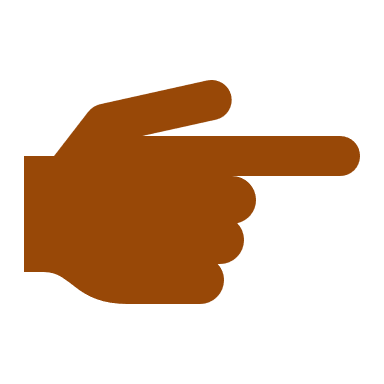 After playing in the park.
[Speaker Notes: Answers 
car park short scarf shark storm dark]
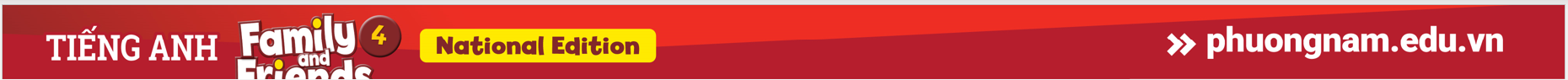 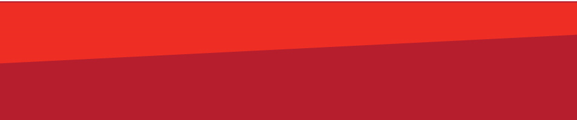 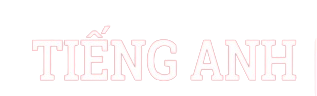 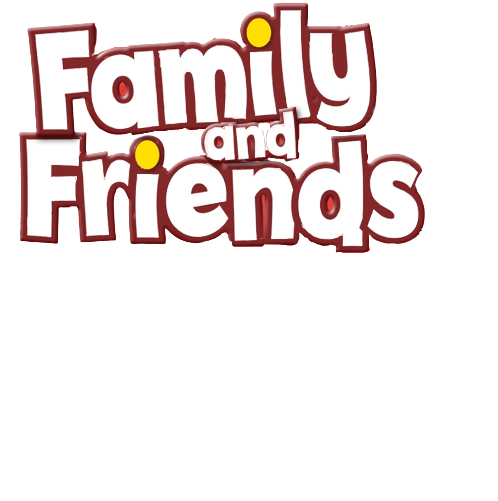 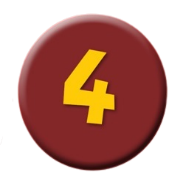 Let’s check!
or
ar
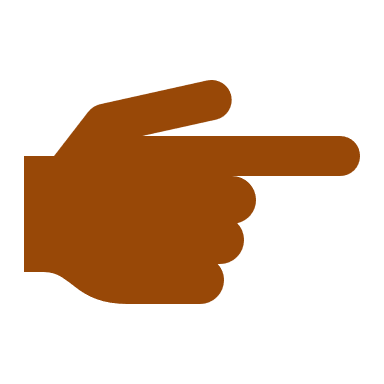 I have a short scarf.
[Speaker Notes: Answers 
car park short scarf shark storm dark]
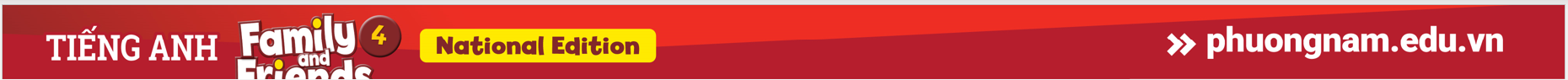 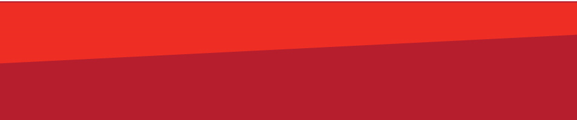 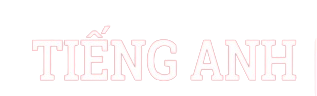 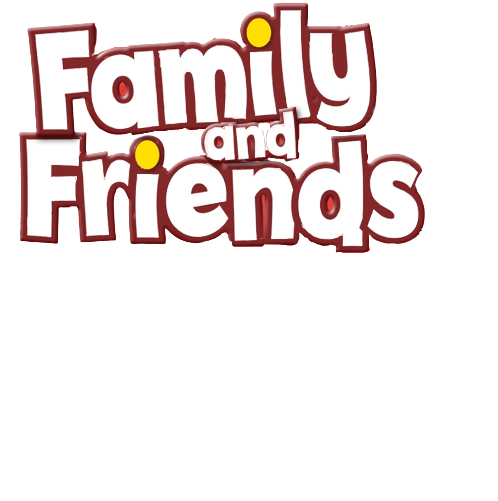 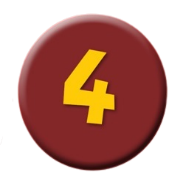 Let’s check!
or
ar
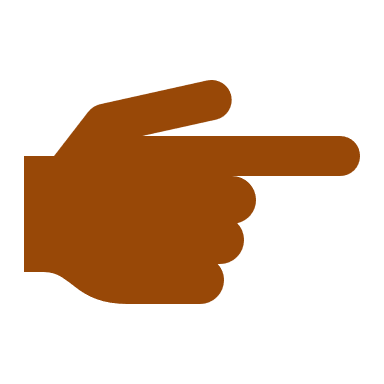 I have a toy shark.
[Speaker Notes: Answers 
car park short scarf shark storm dark]
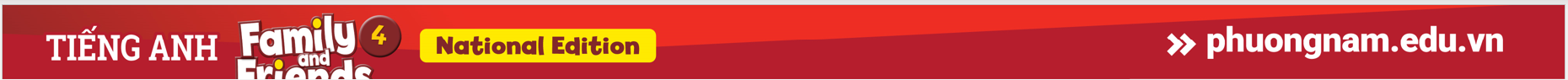 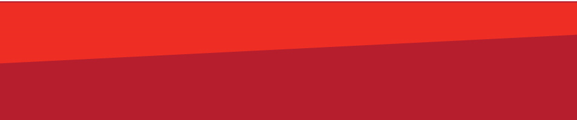 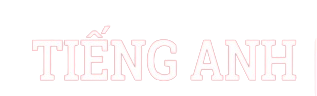 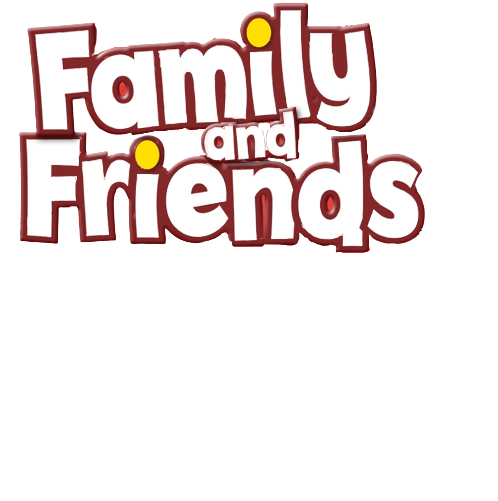 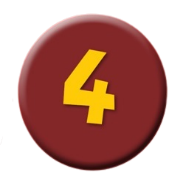 Let’s check!
or
ar
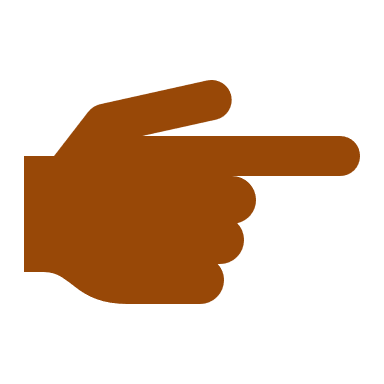 Here comes a storm.
[Speaker Notes: Answers 
car park short scarf shark storm dark]
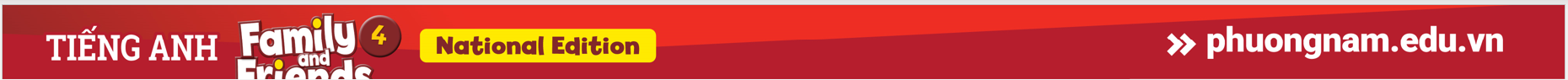 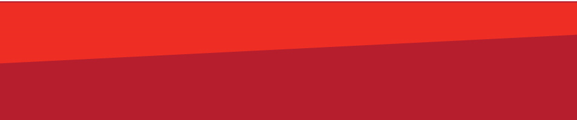 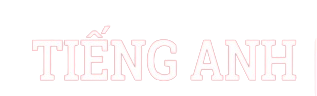 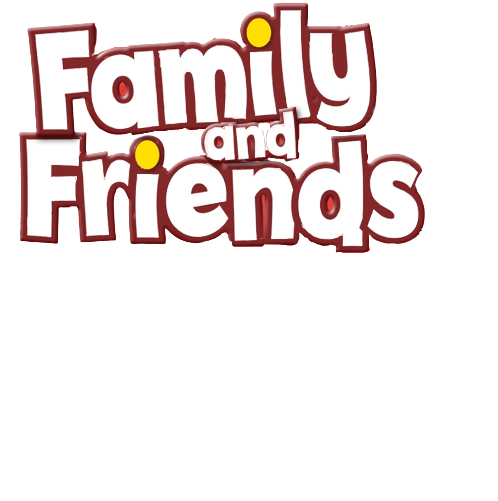 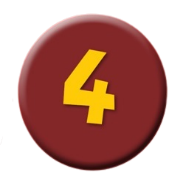 Let’s check!
or
ar
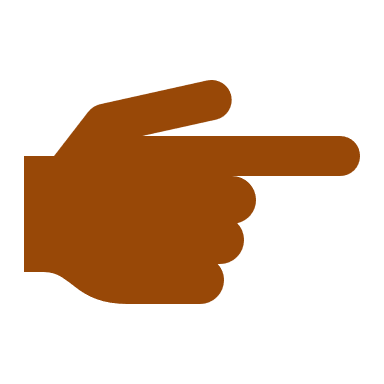 It’s getting dark.
[Speaker Notes: Answers 
car park short scarf shark storm dark]
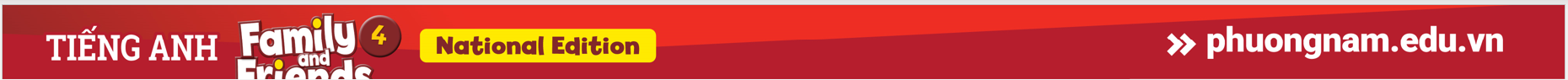 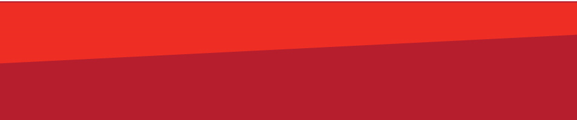 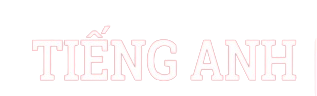 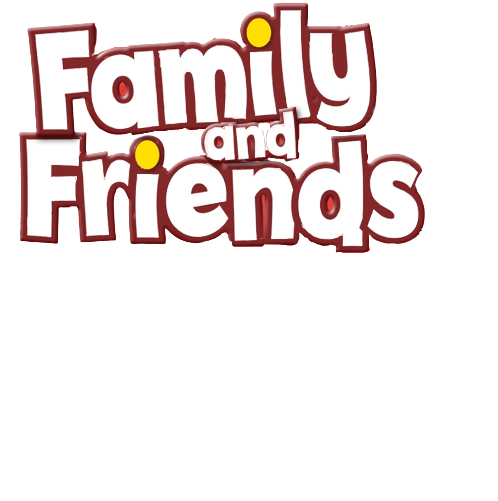 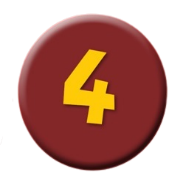 Look and Say.
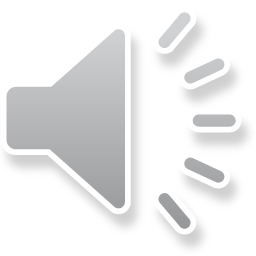 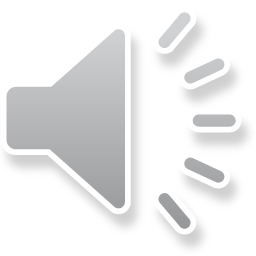 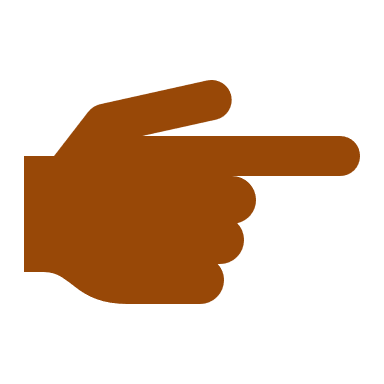 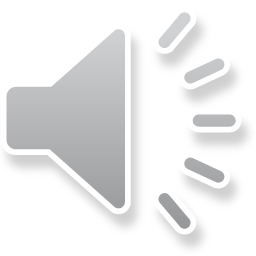 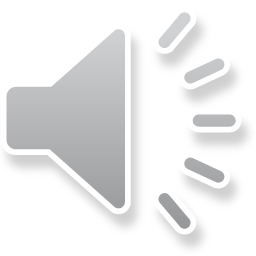 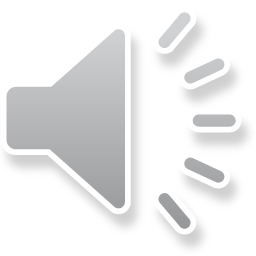 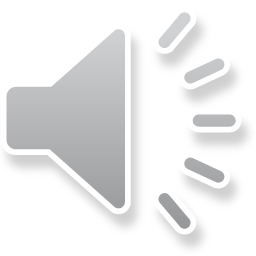 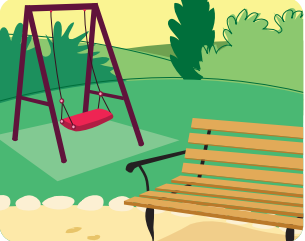 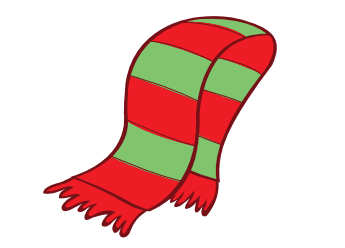 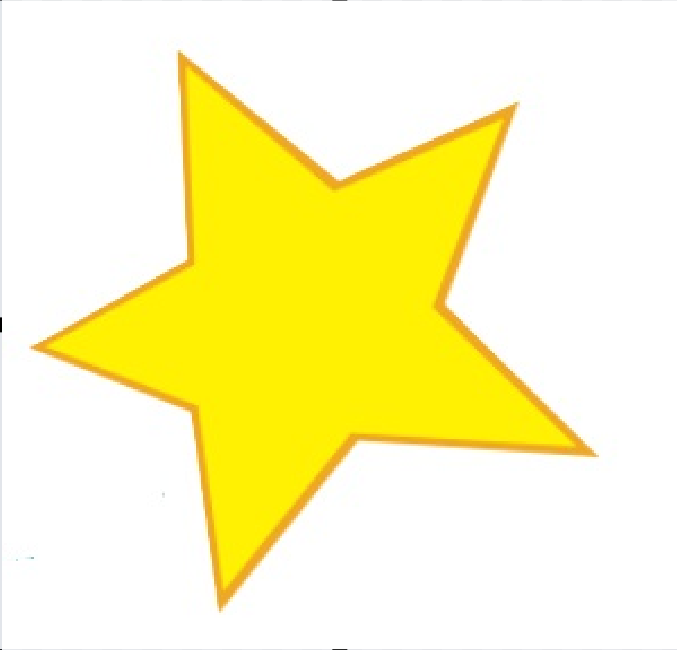 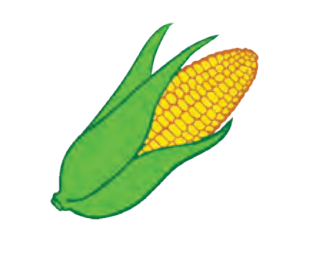 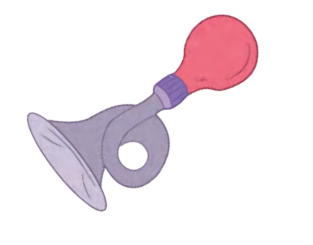 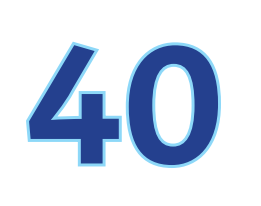 [Speaker Notes: * Listen and write the missing letters. Match. Track 127. 
Ask children to look at the pictures and say what they see.
Click each picture to hear the sound.]
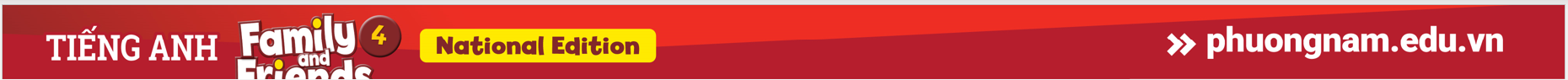 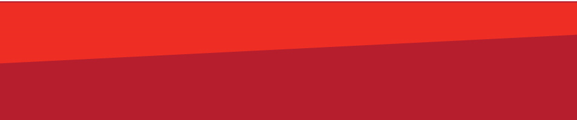 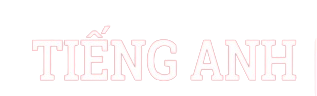 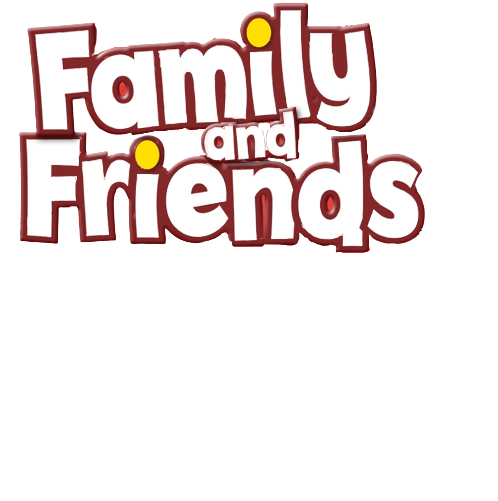 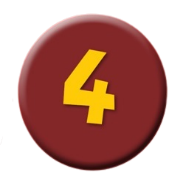 Listen, Write and Match.
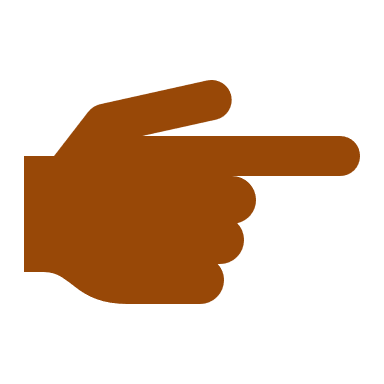 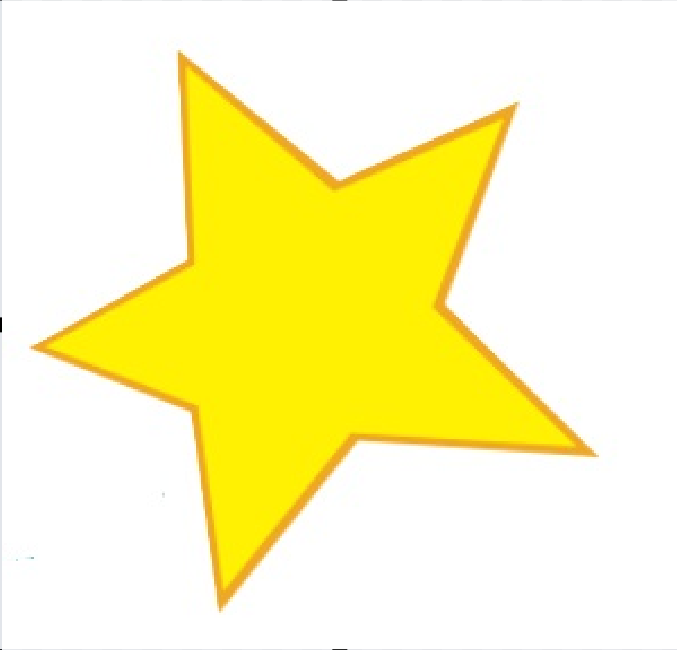 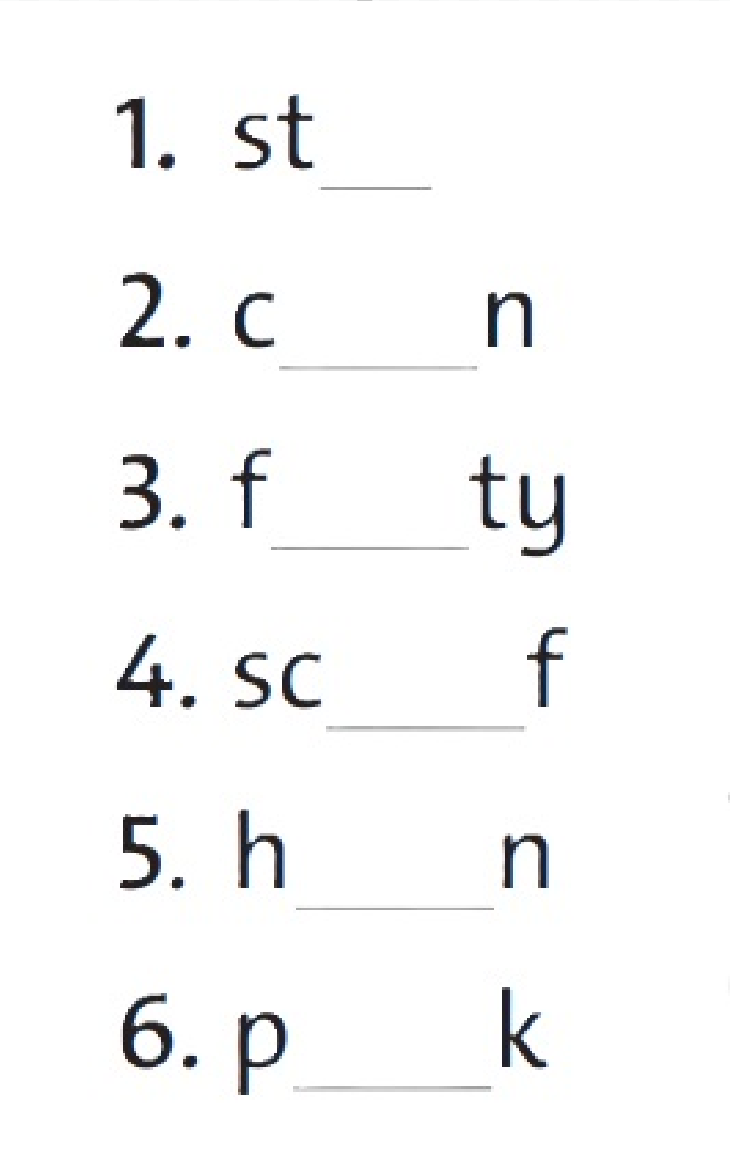 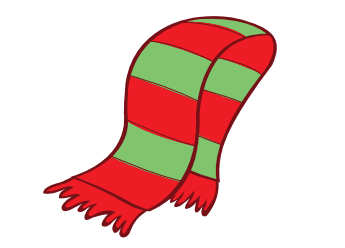 ar
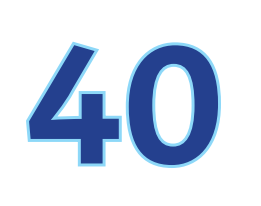 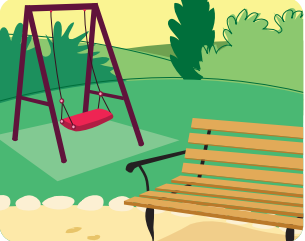 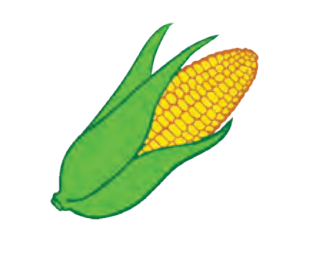 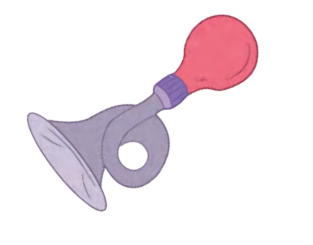 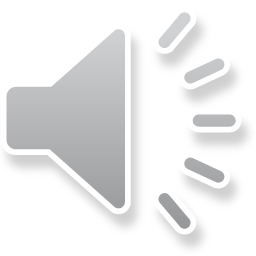 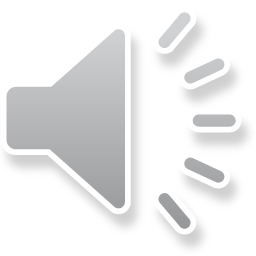 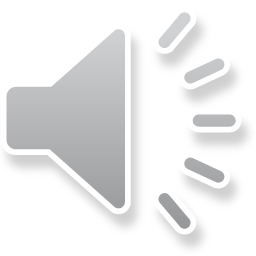 [Speaker Notes: Do number 1 as an example with the whole class. 
Ask children to listen and write the missing letters for each word and match each word to the correct picture.]
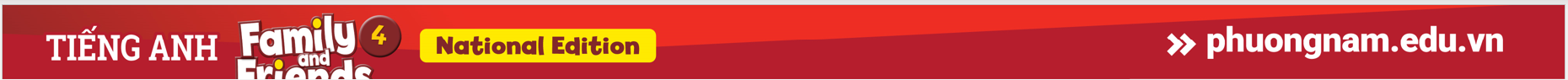 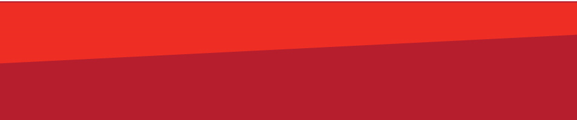 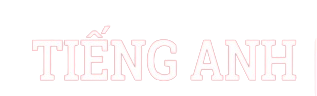 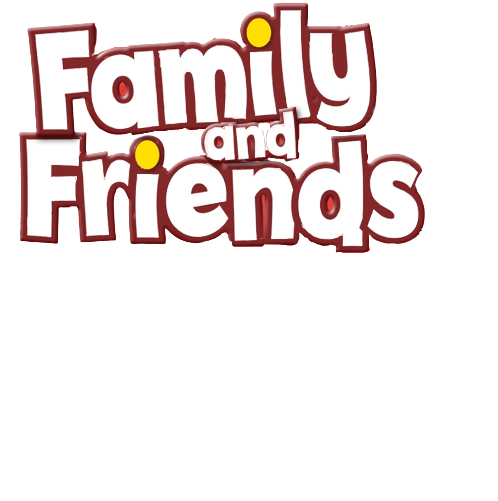 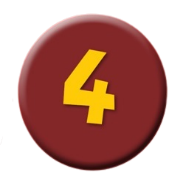 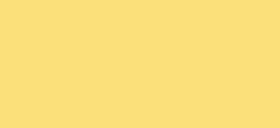 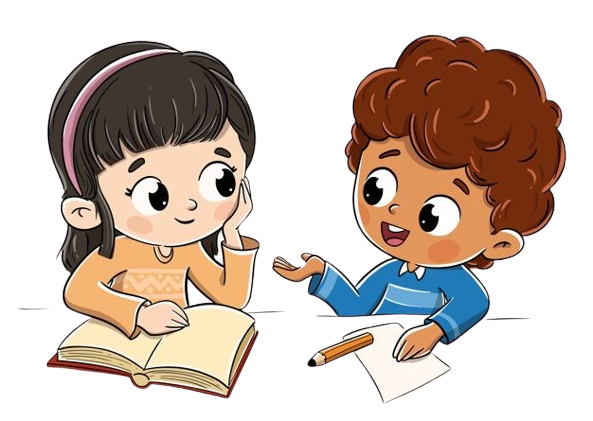 Work in Pairs
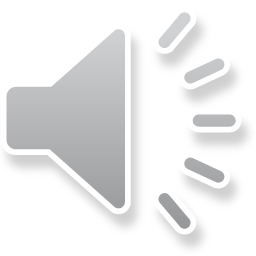 [Speaker Notes: Then work in pairs to peer-check their answers.]
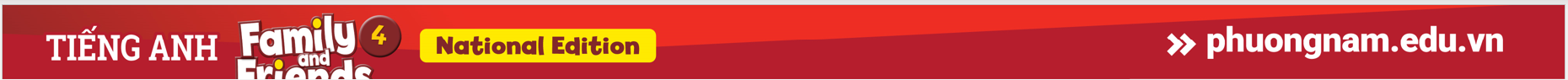 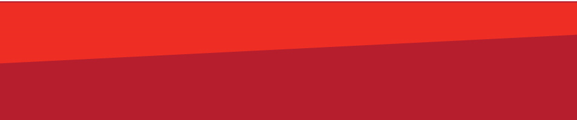 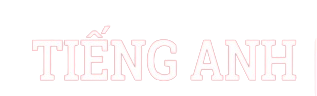 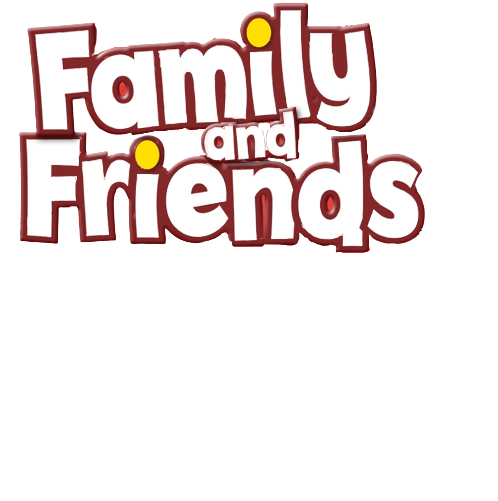 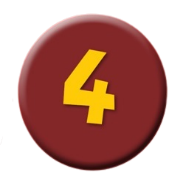 Let’s check!
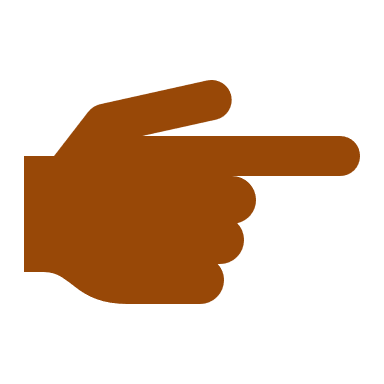 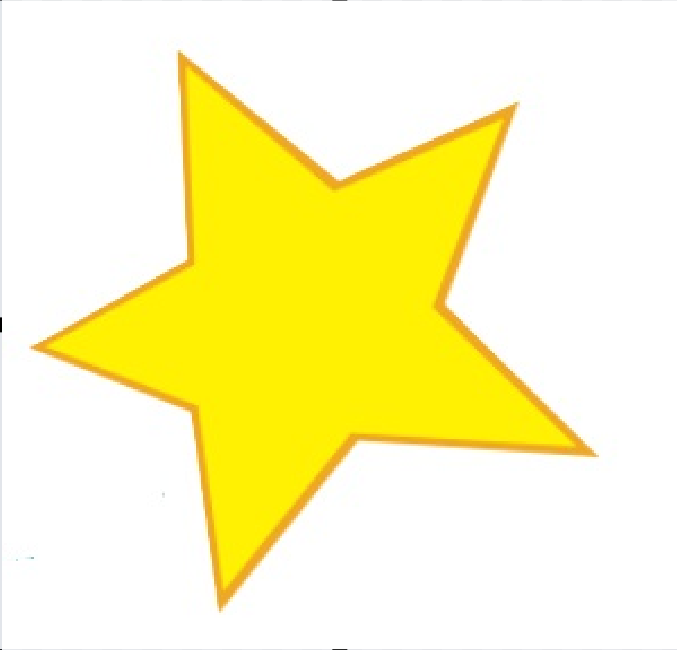 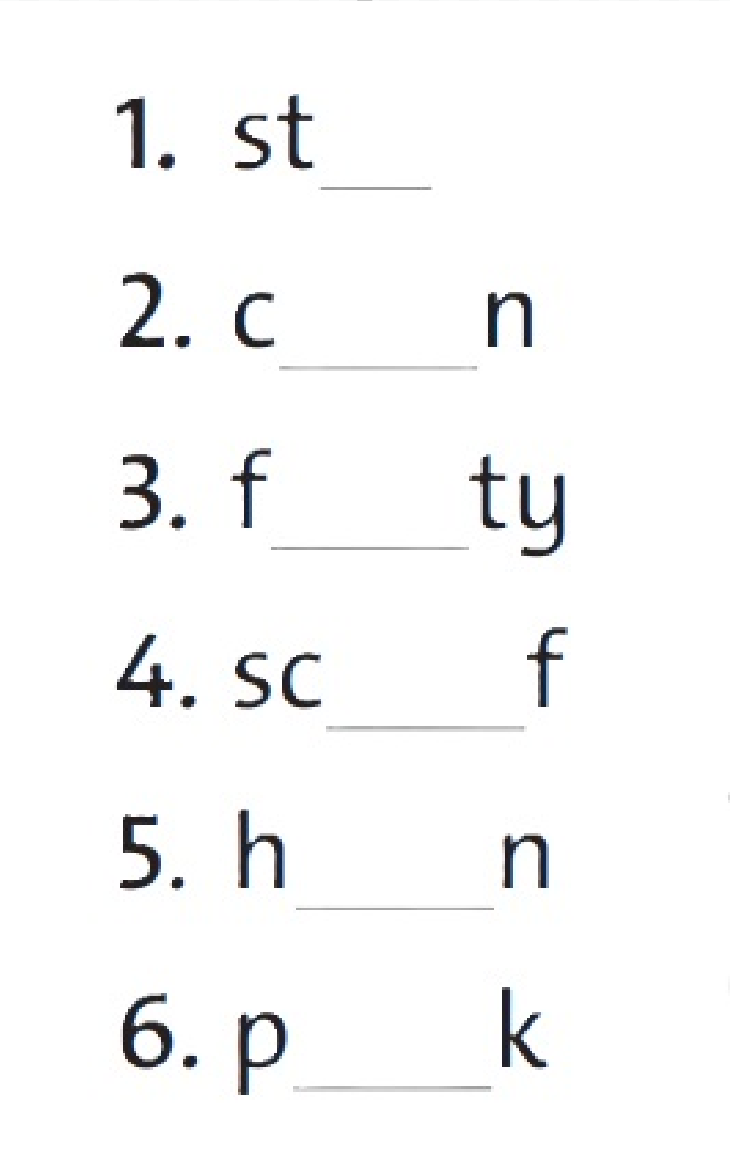 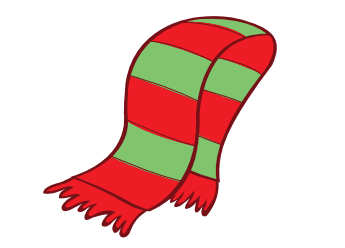 ar
or
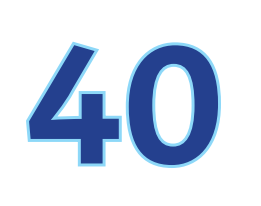 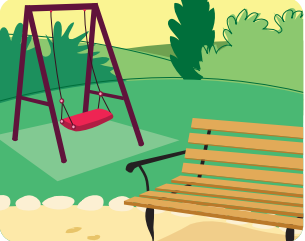 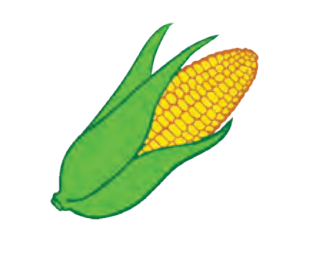 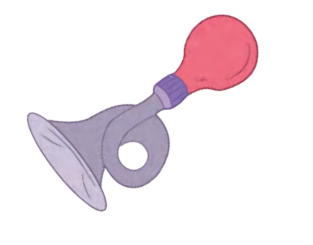 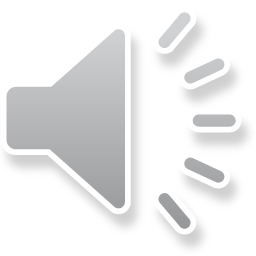 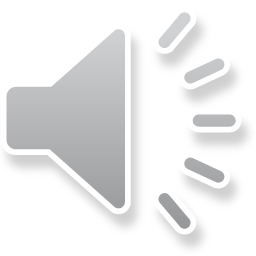 [Speaker Notes: Answers
1 star 2 corn 3 forty 4 scarf 5 horn 6 park]
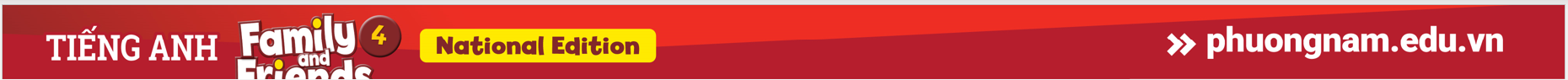 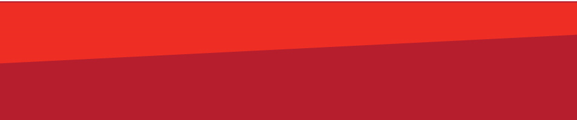 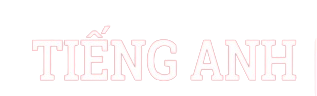 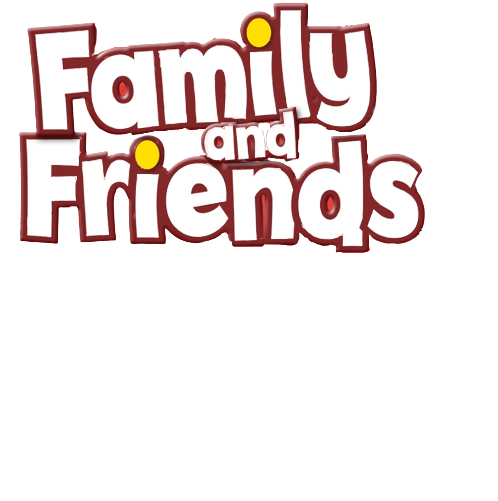 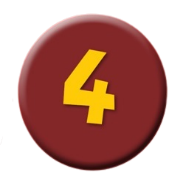 Let’s check!
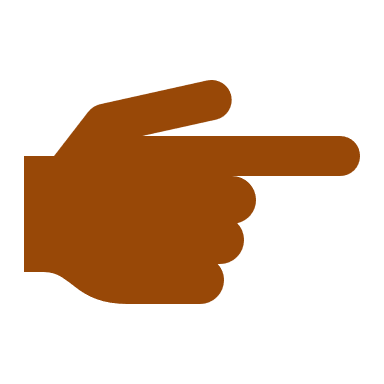 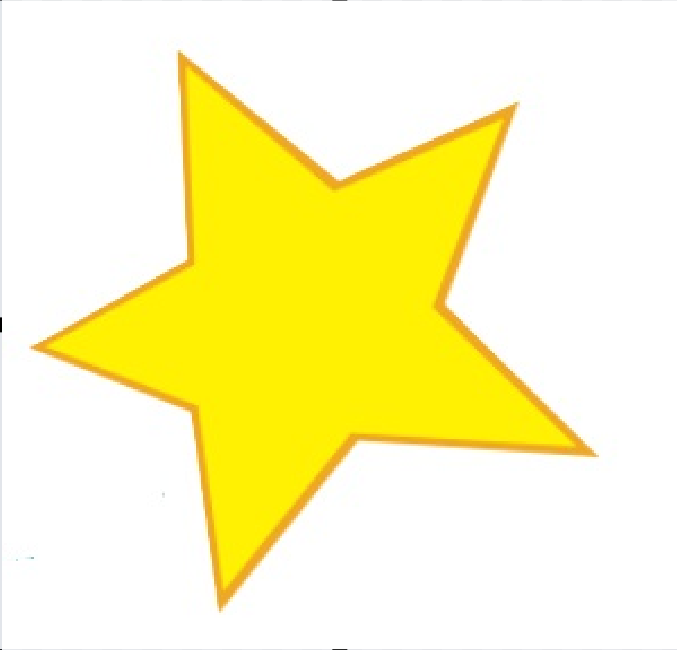 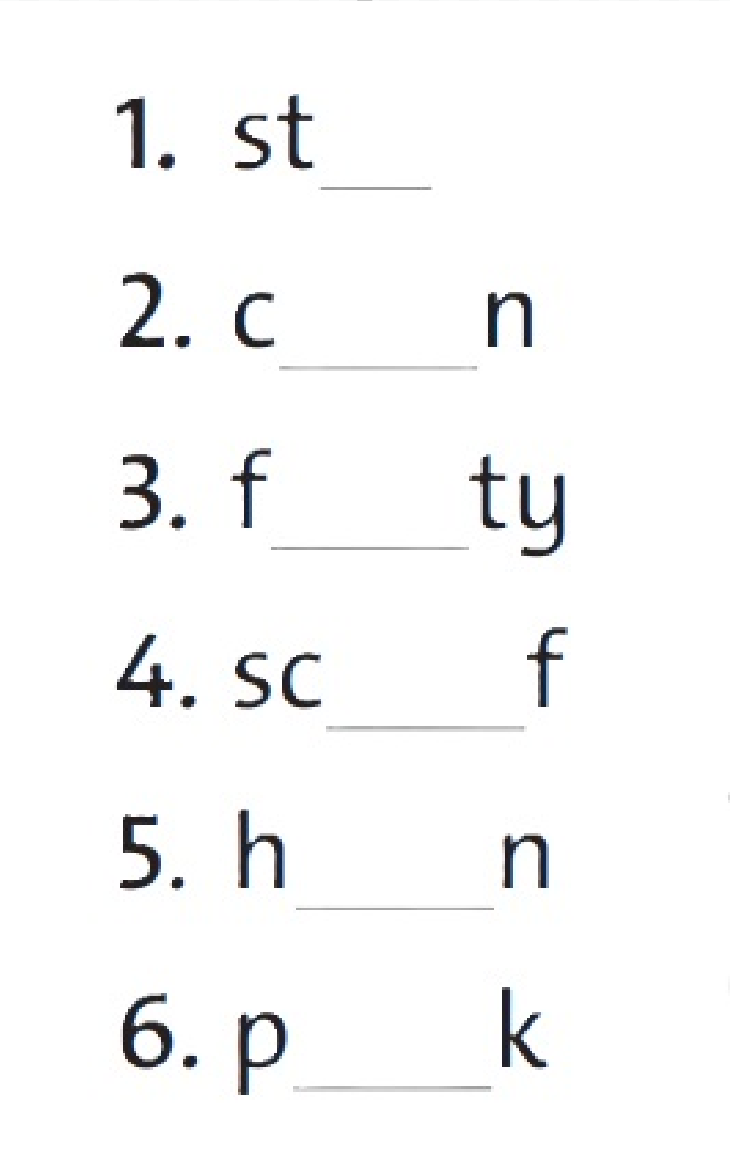 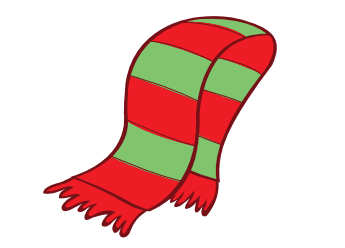 ar
or
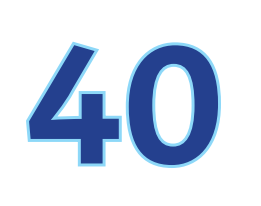 or
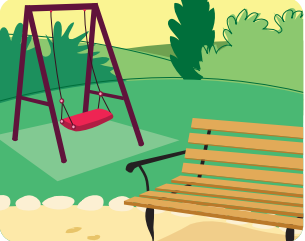 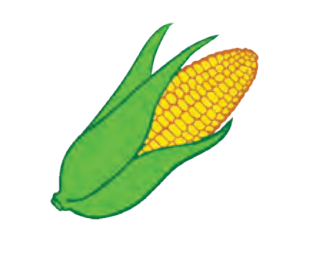 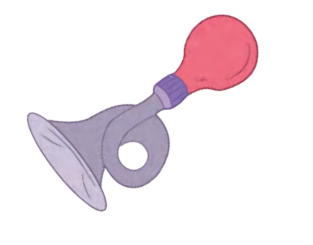 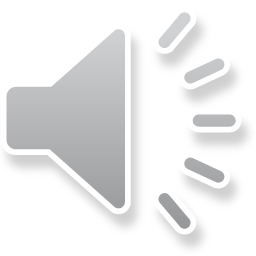 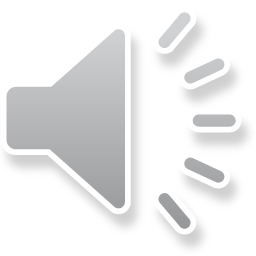 [Speaker Notes: Answers
1 star 2 corn 3 forty 4 scarf 5 horn 6 park]
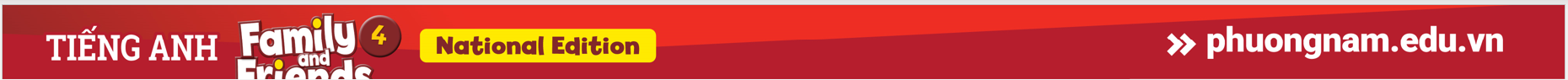 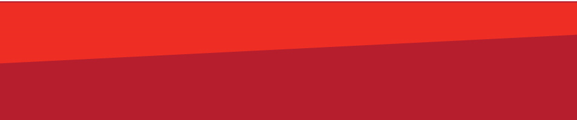 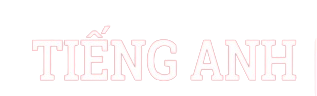 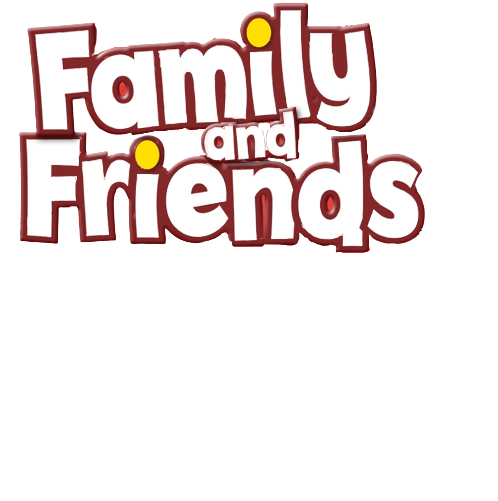 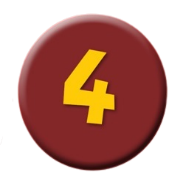 Let’s check!
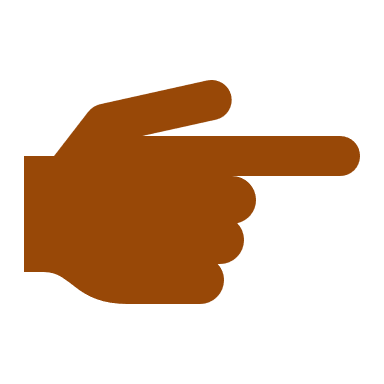 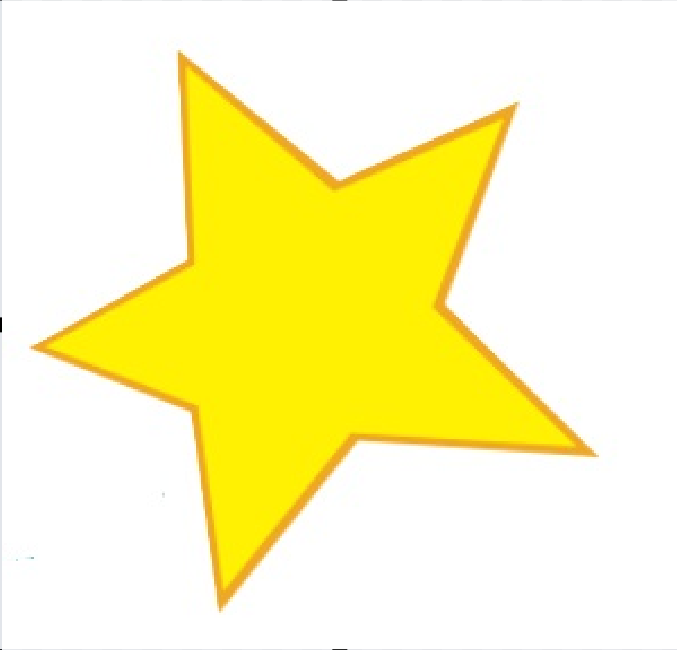 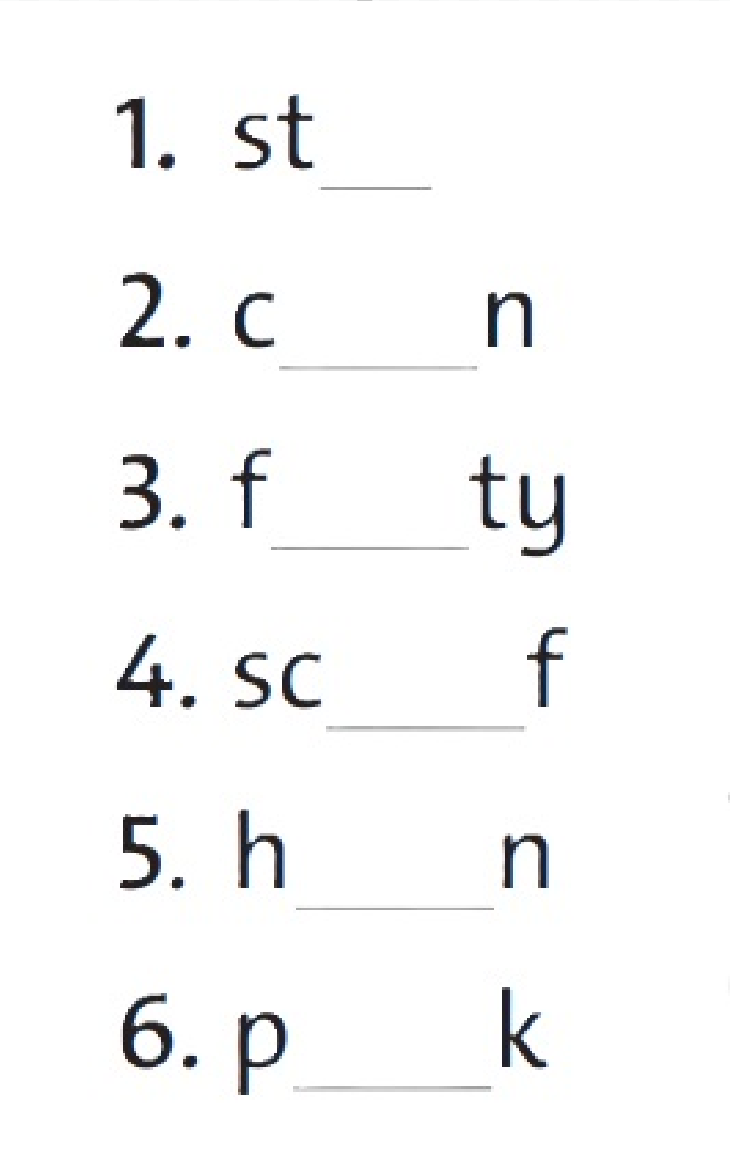 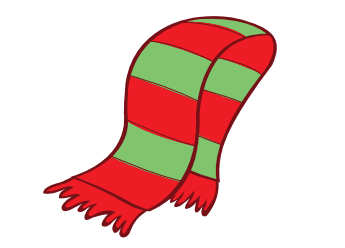 ar
or
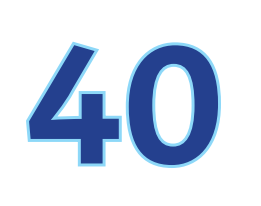 or
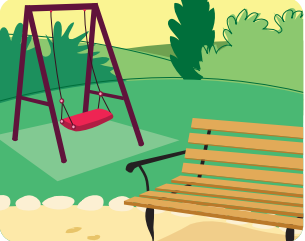 ar
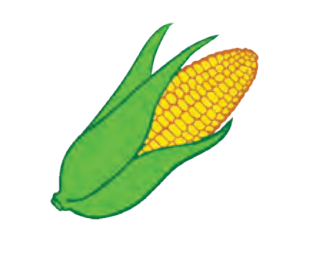 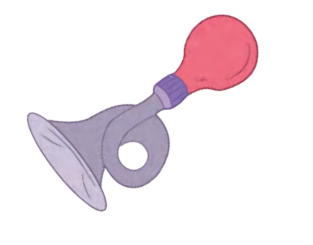 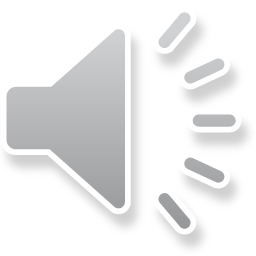 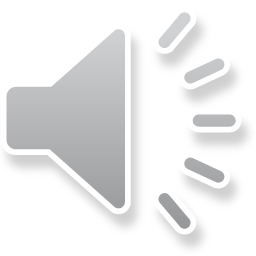 [Speaker Notes: Answers
1 star 2 corn 3 forty 4 scarf 5 horn 6 park]
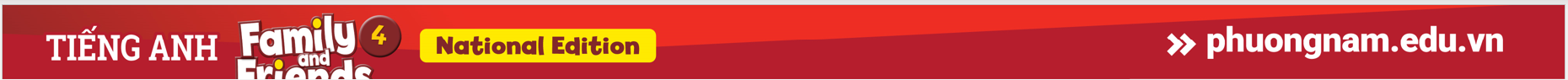 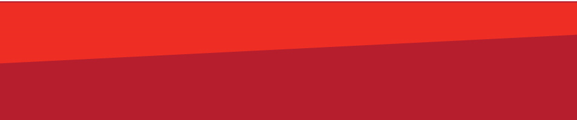 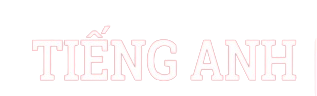 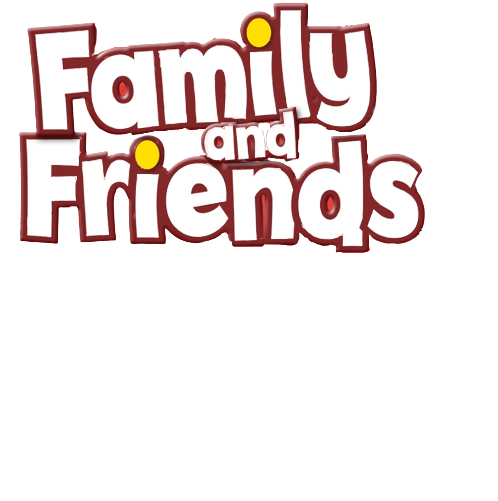 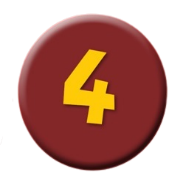 Let’s check!
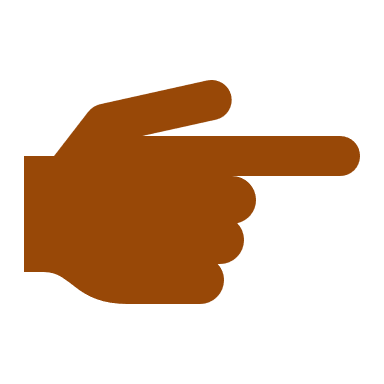 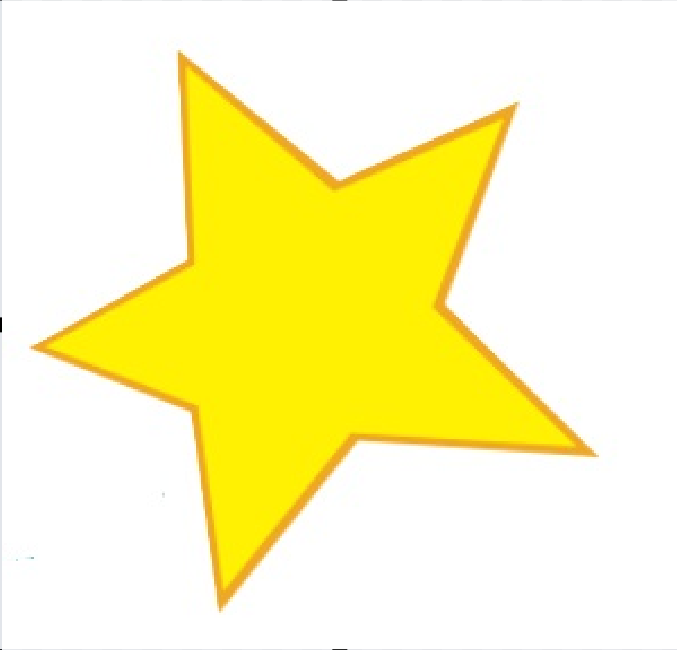 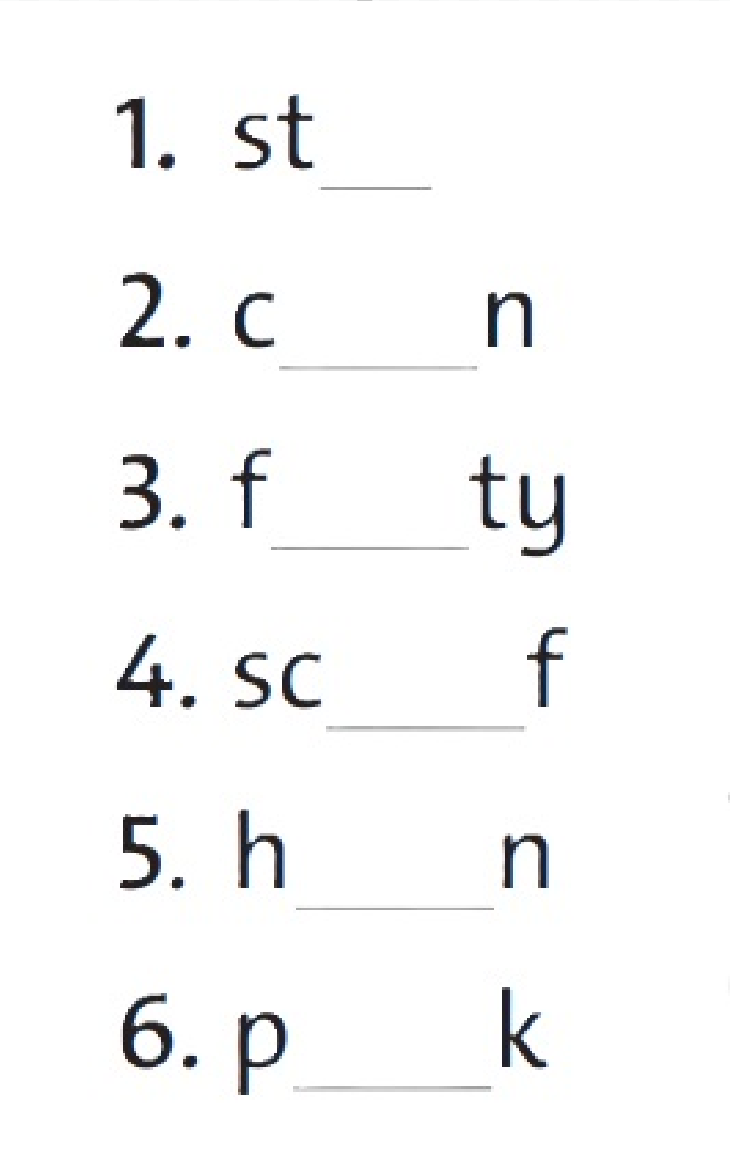 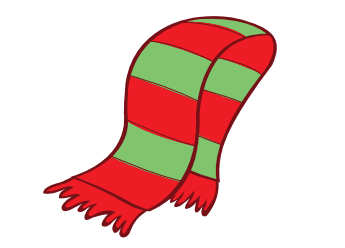 ar
or
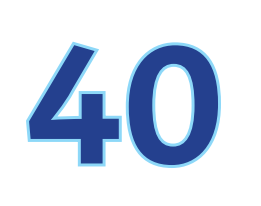 or
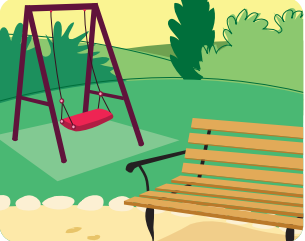 ar
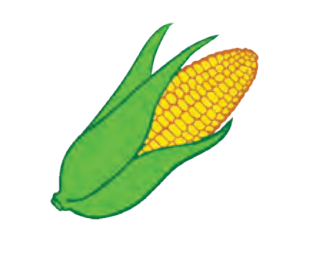 or
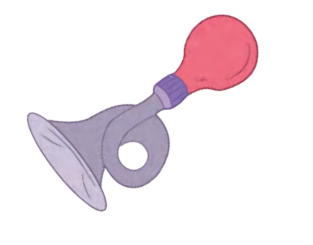 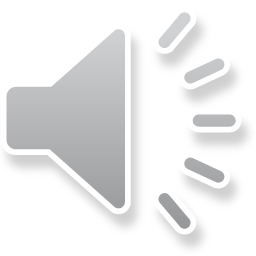 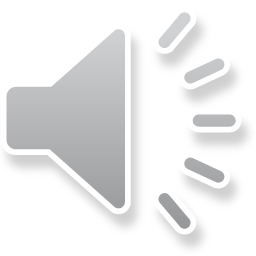 [Speaker Notes: Answers
1 star 2 corn 3 forty 4 scarf 5 horn 6 park]
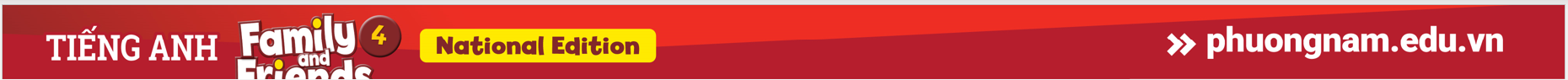 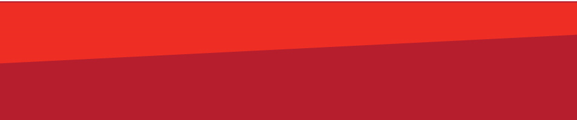 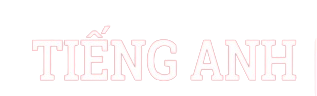 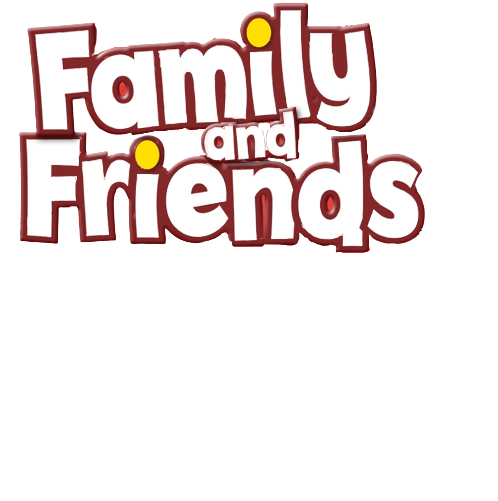 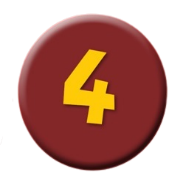 Let’s check!
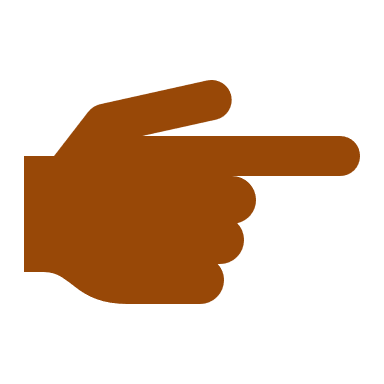 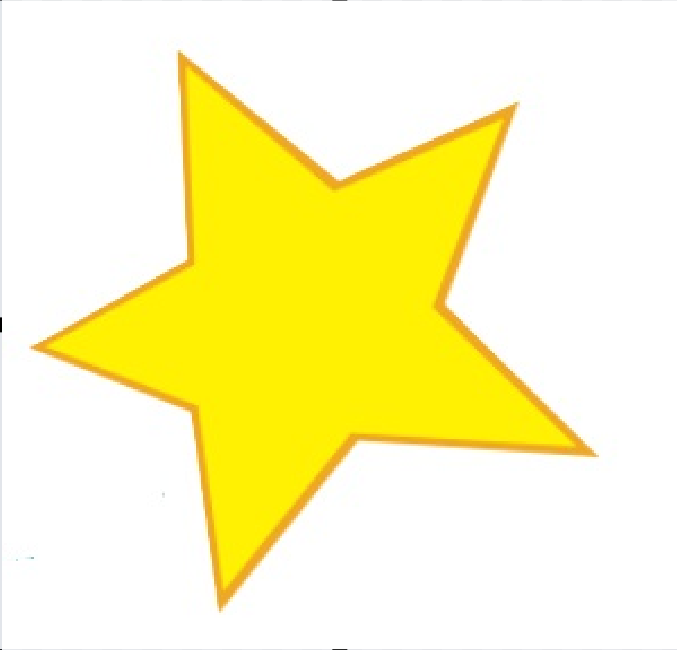 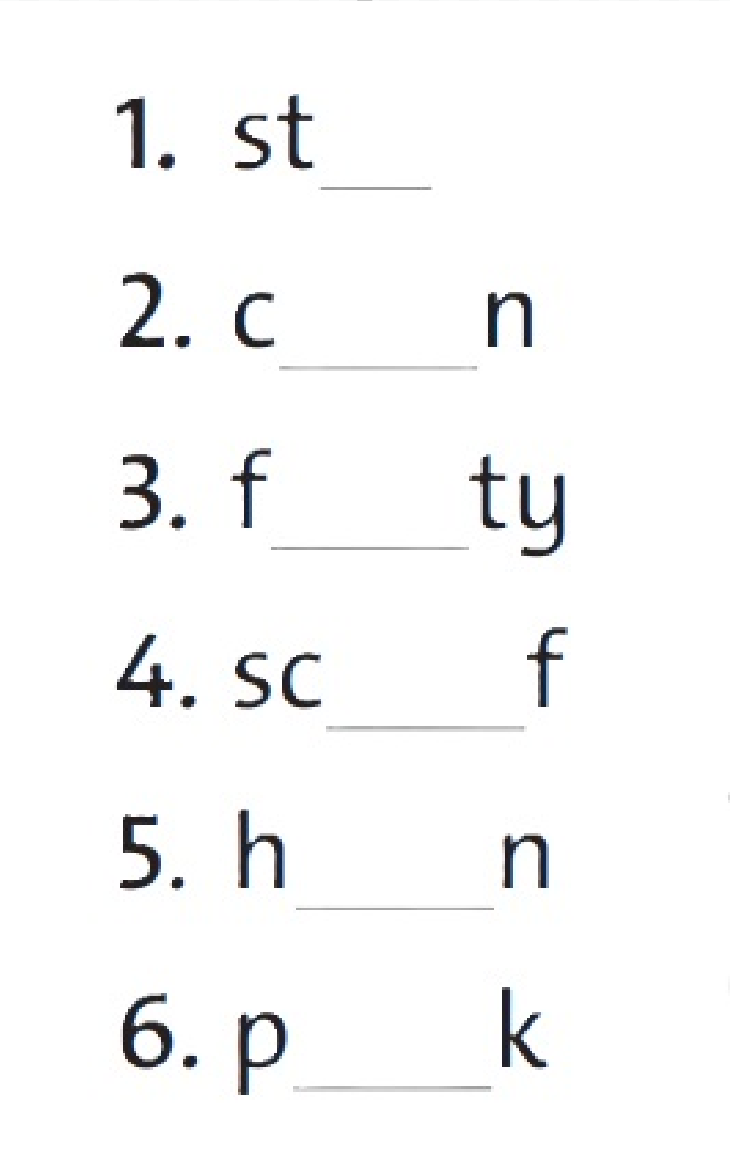 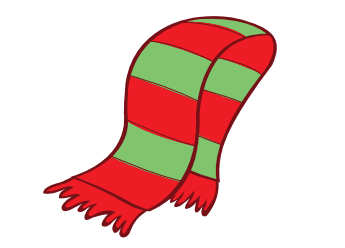 ar
or
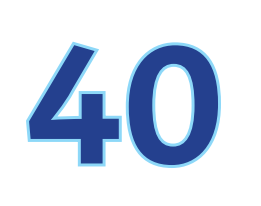 or
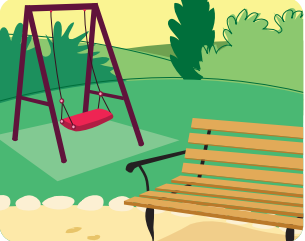 ar
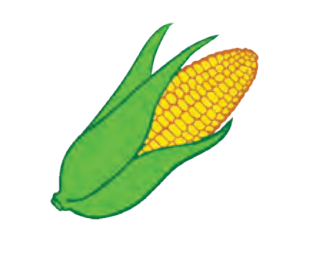 or
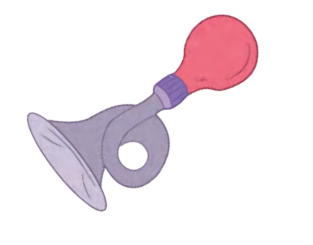 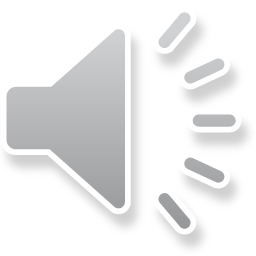 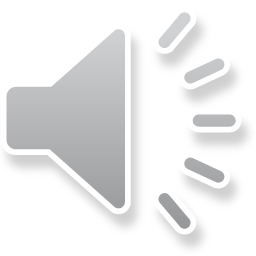 ar
[Speaker Notes: Answers
1 star 2 corn 3 forty 4 scarf 5 horn 6 park]
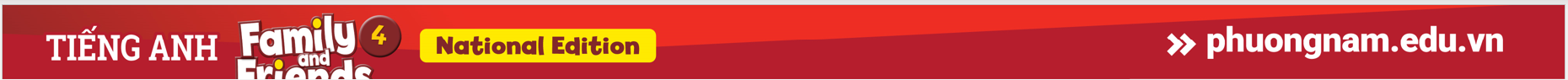 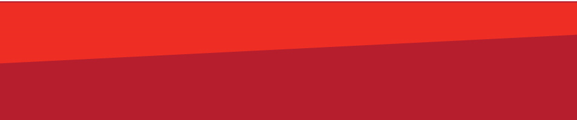 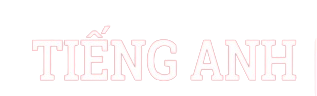 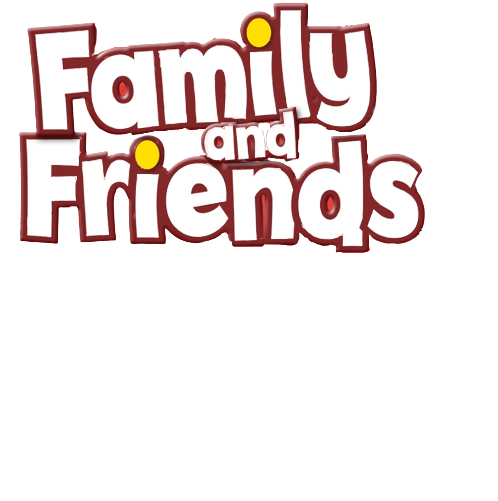 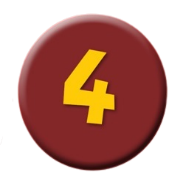 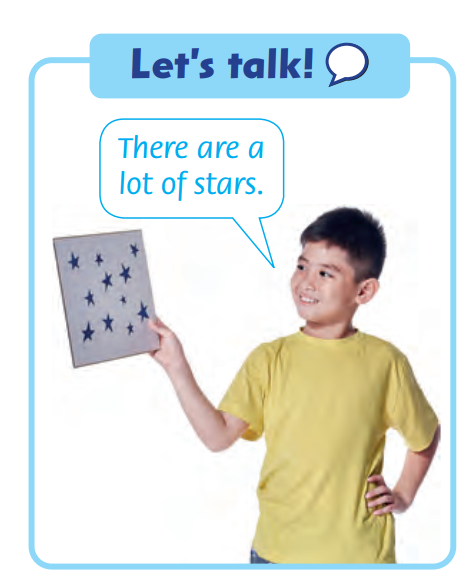 Let’s talk!
There are 
lots of stars.
[Speaker Notes: * Let’s talk
Ask children to look at the picture and speech bubble. Say There are a lot of stars!
Ask a child to read the sentence.
In pairs, children take turns saying the sentence, using other vocabulary words on the page.]
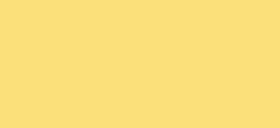 Sentence 
Building
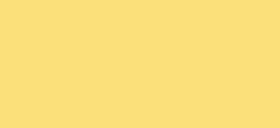 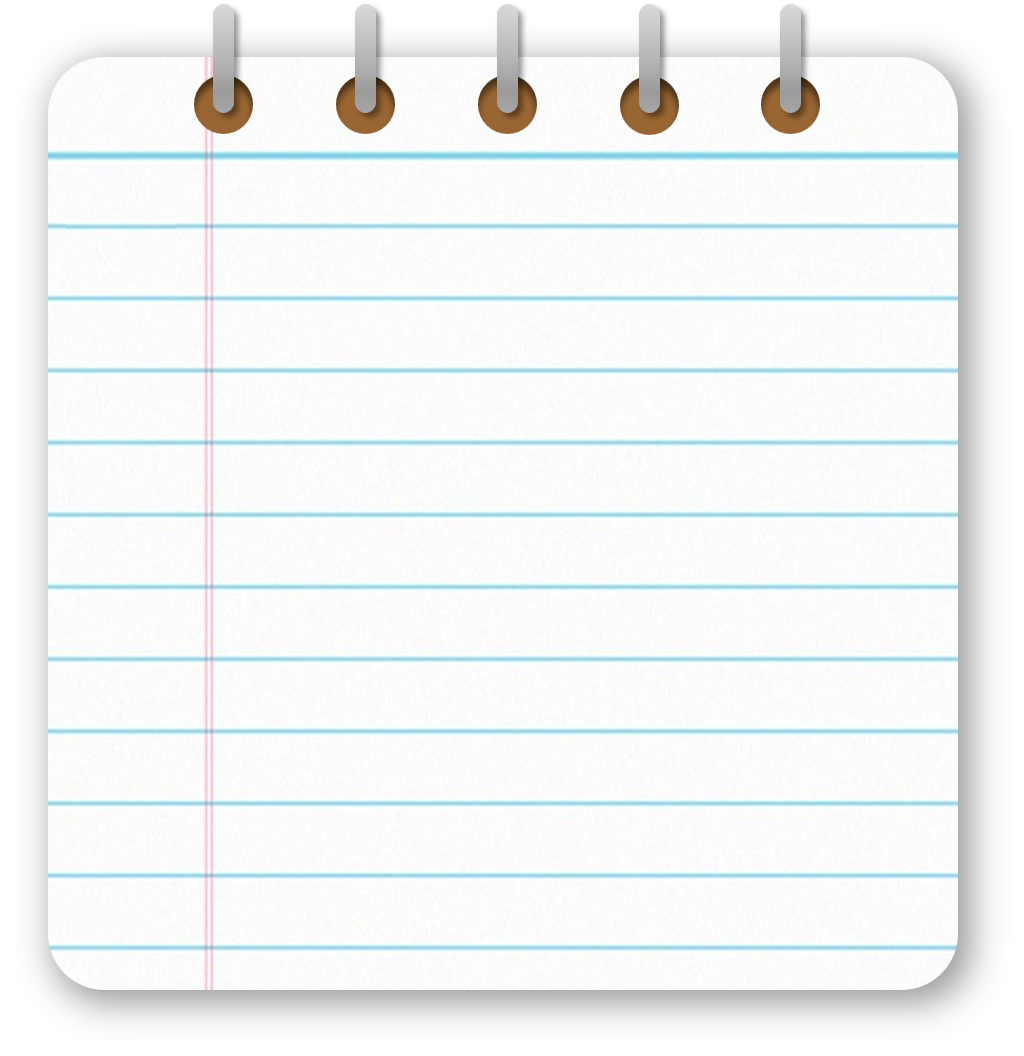 Choose a number, 
say and write.
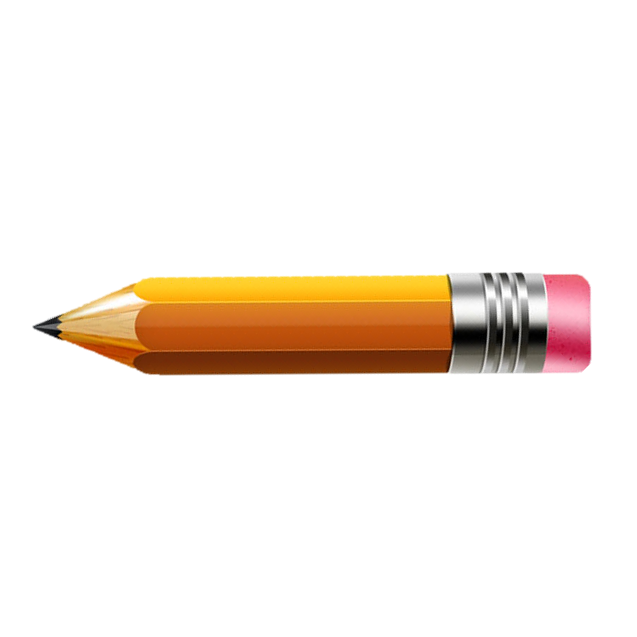 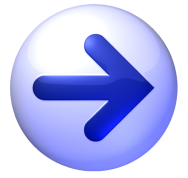 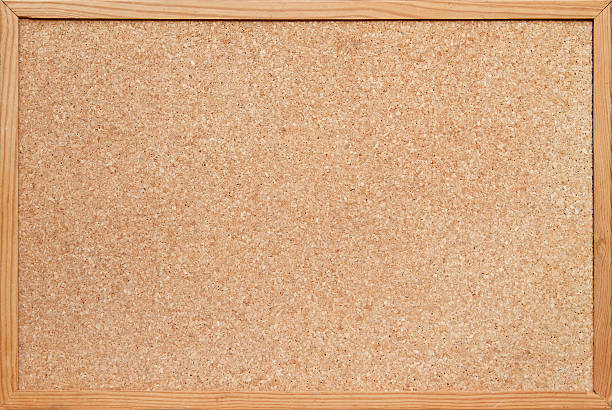 1
6
7
2
8
3
4
9
5
10
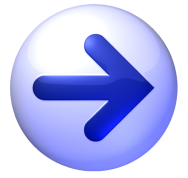 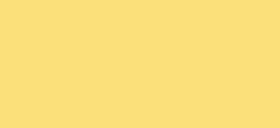 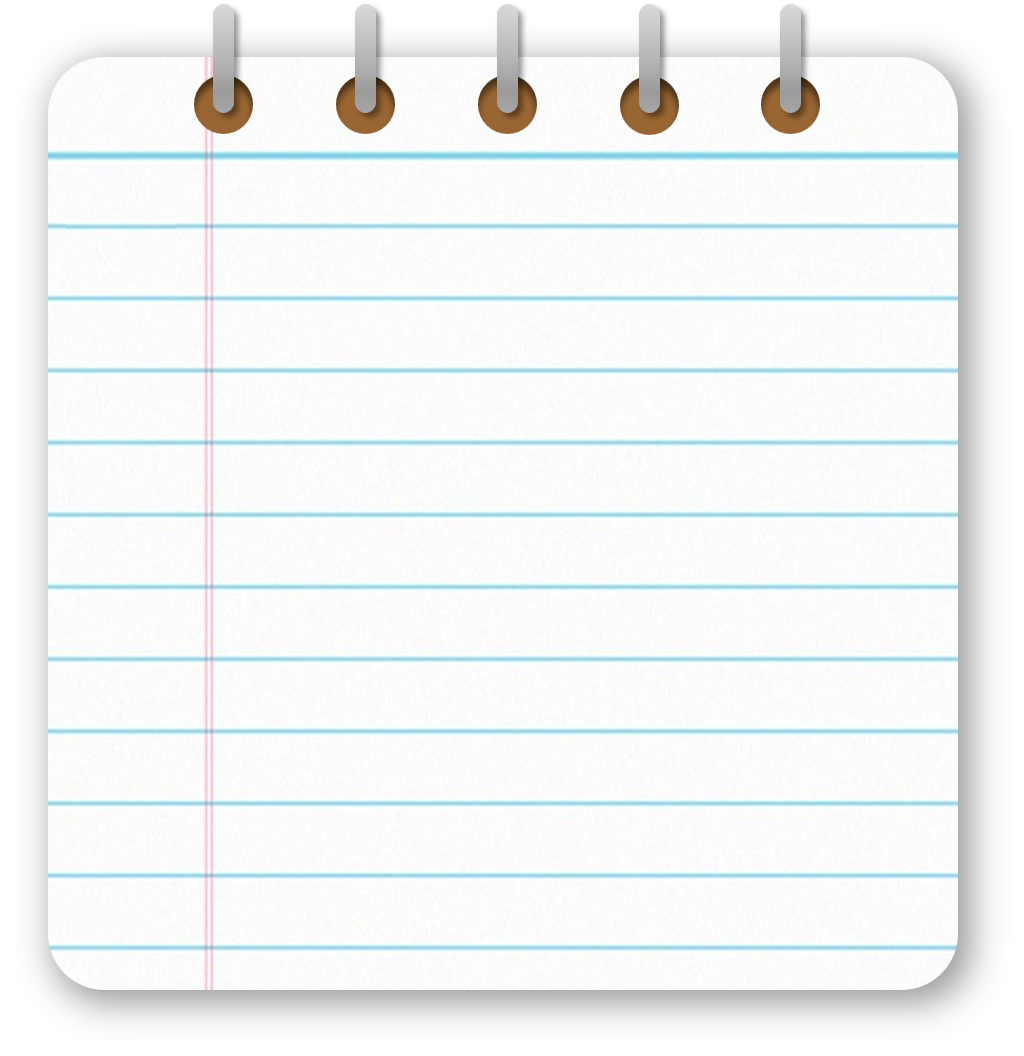 car
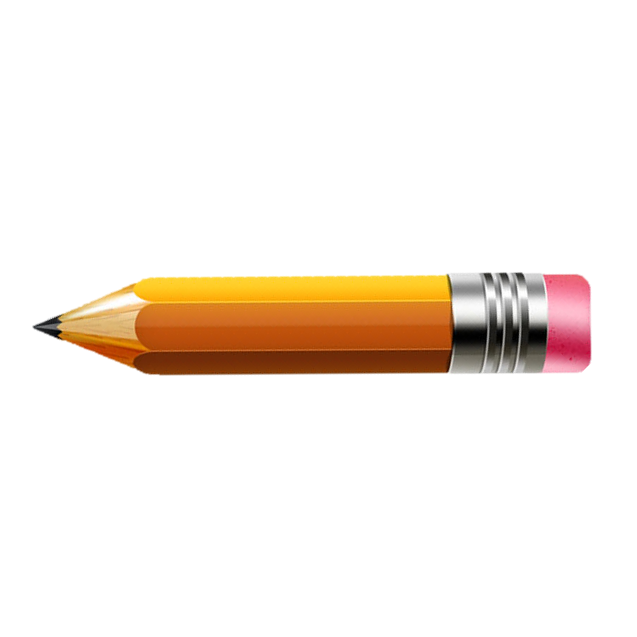 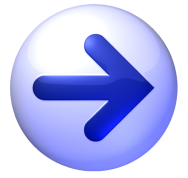 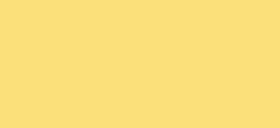 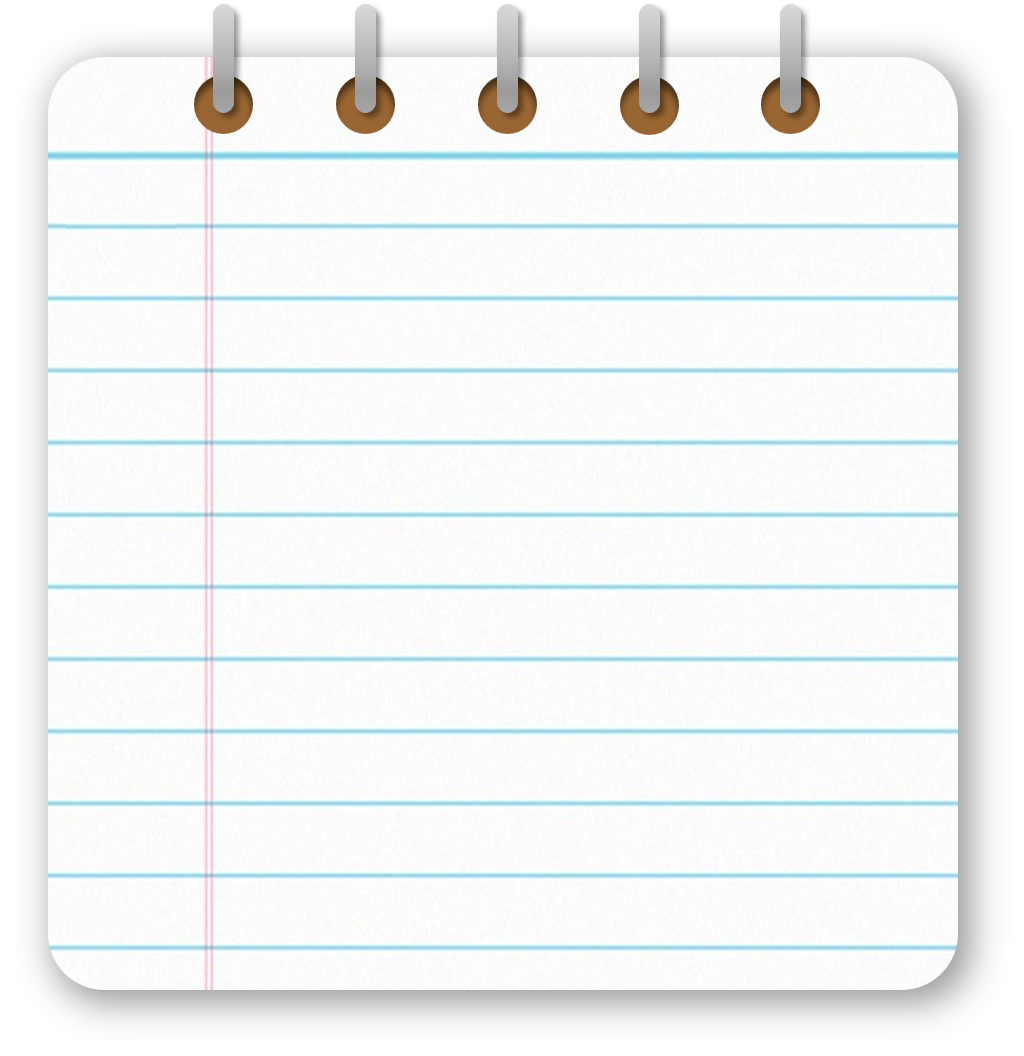 corn
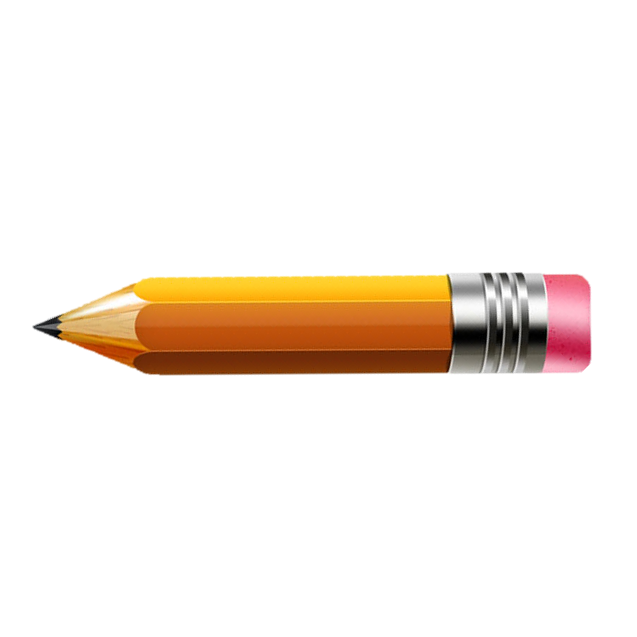 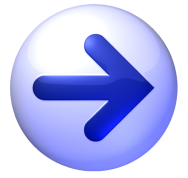 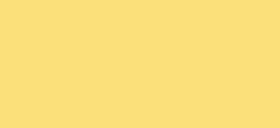 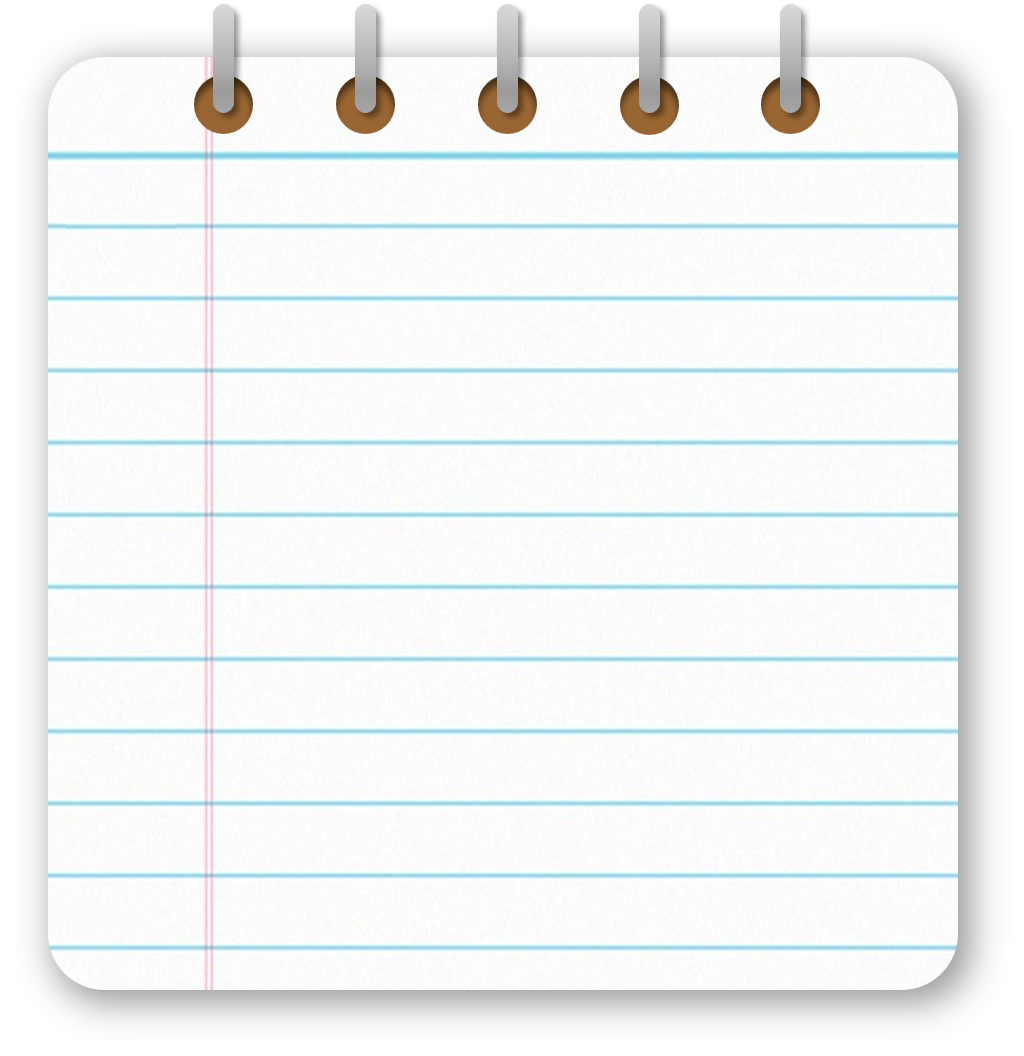 storm
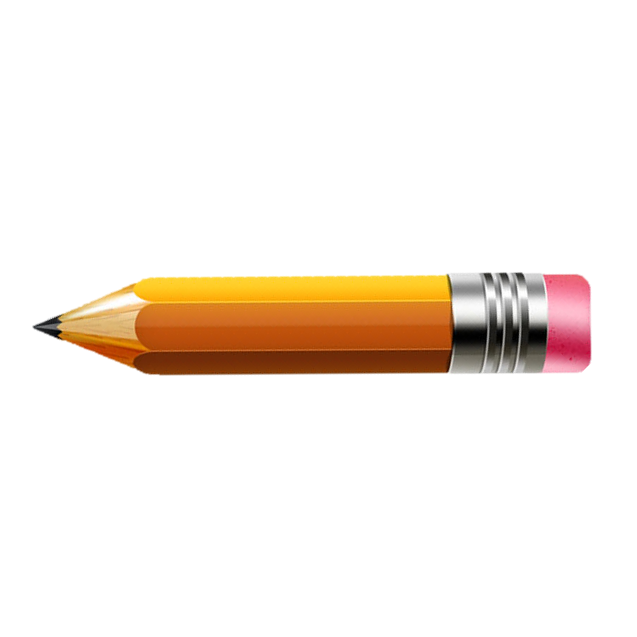 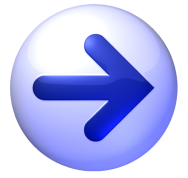 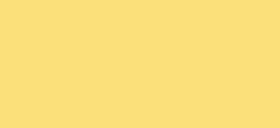 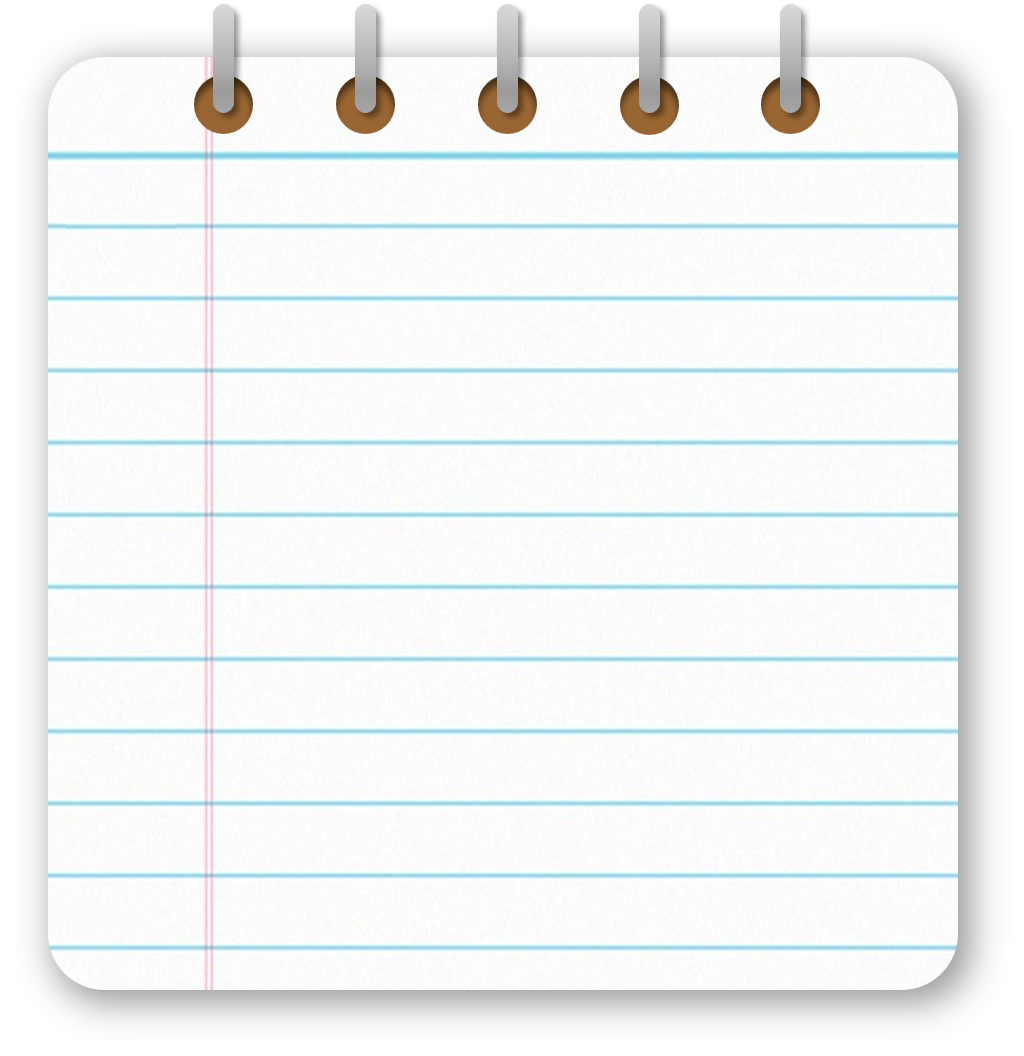 park
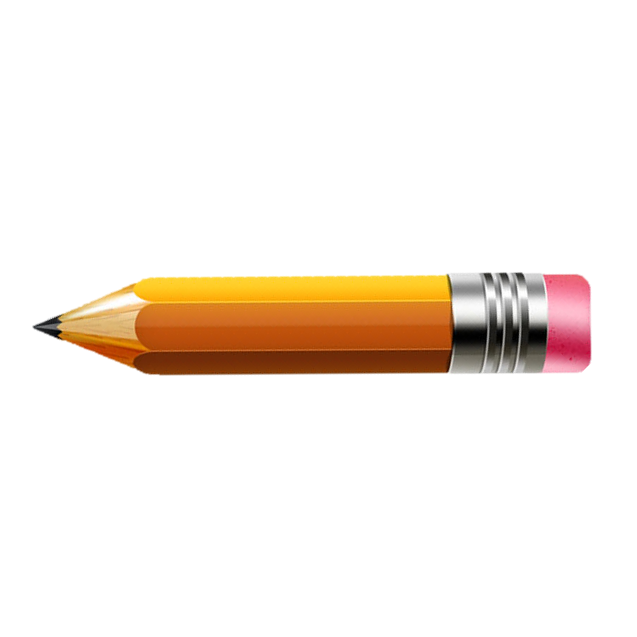 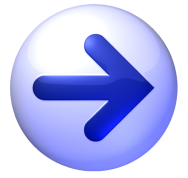 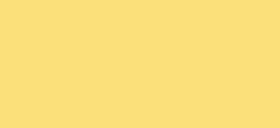 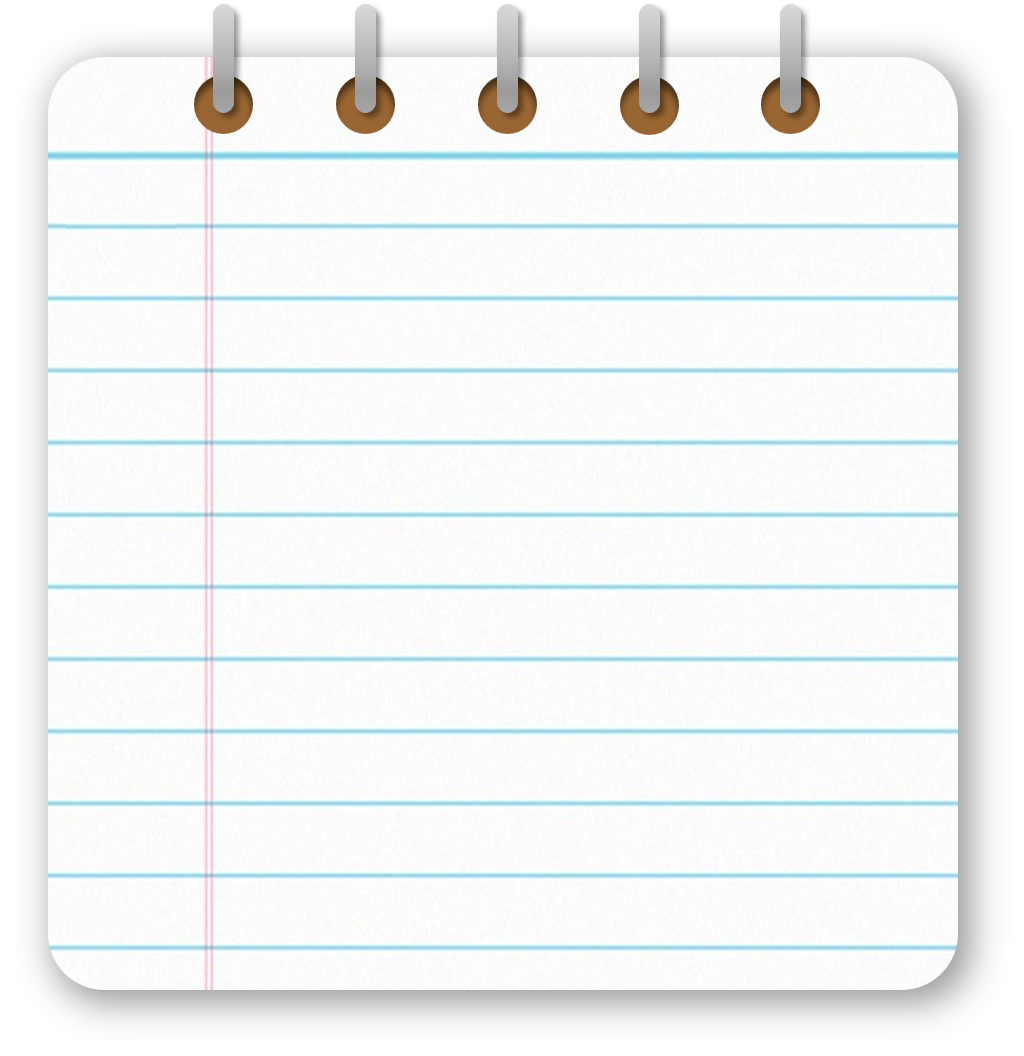 forty
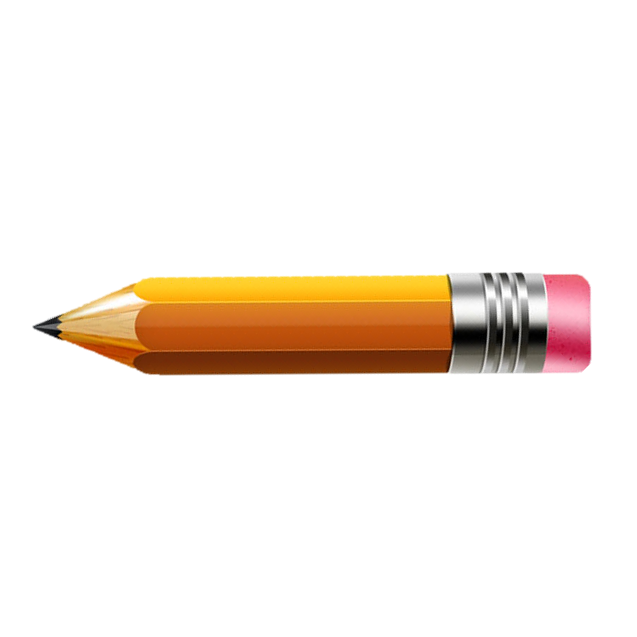 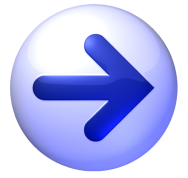 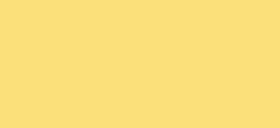 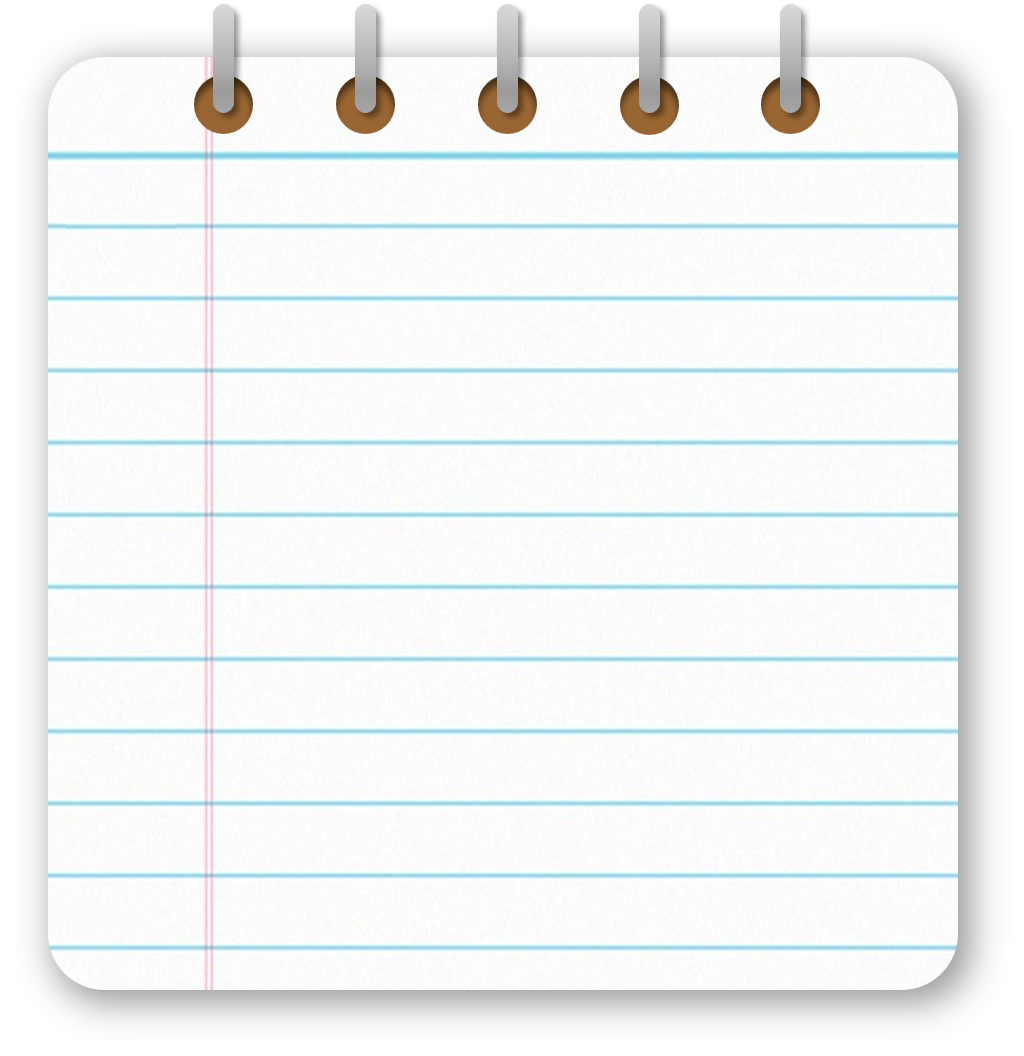 horn
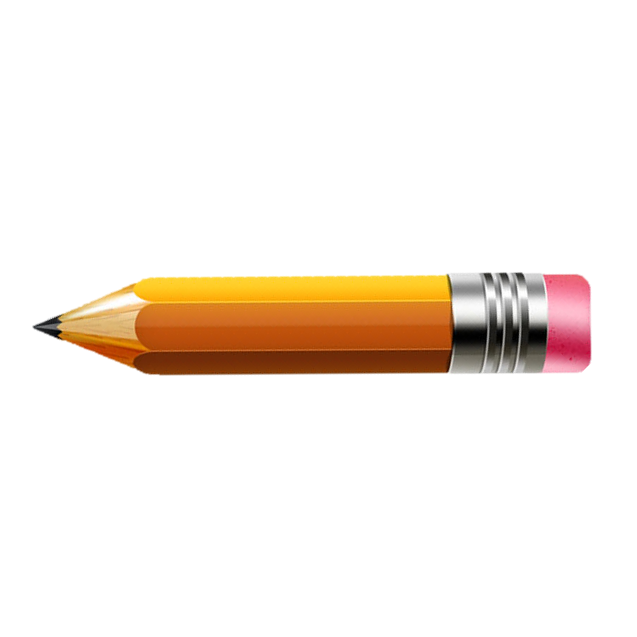 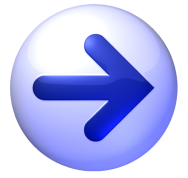 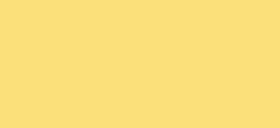 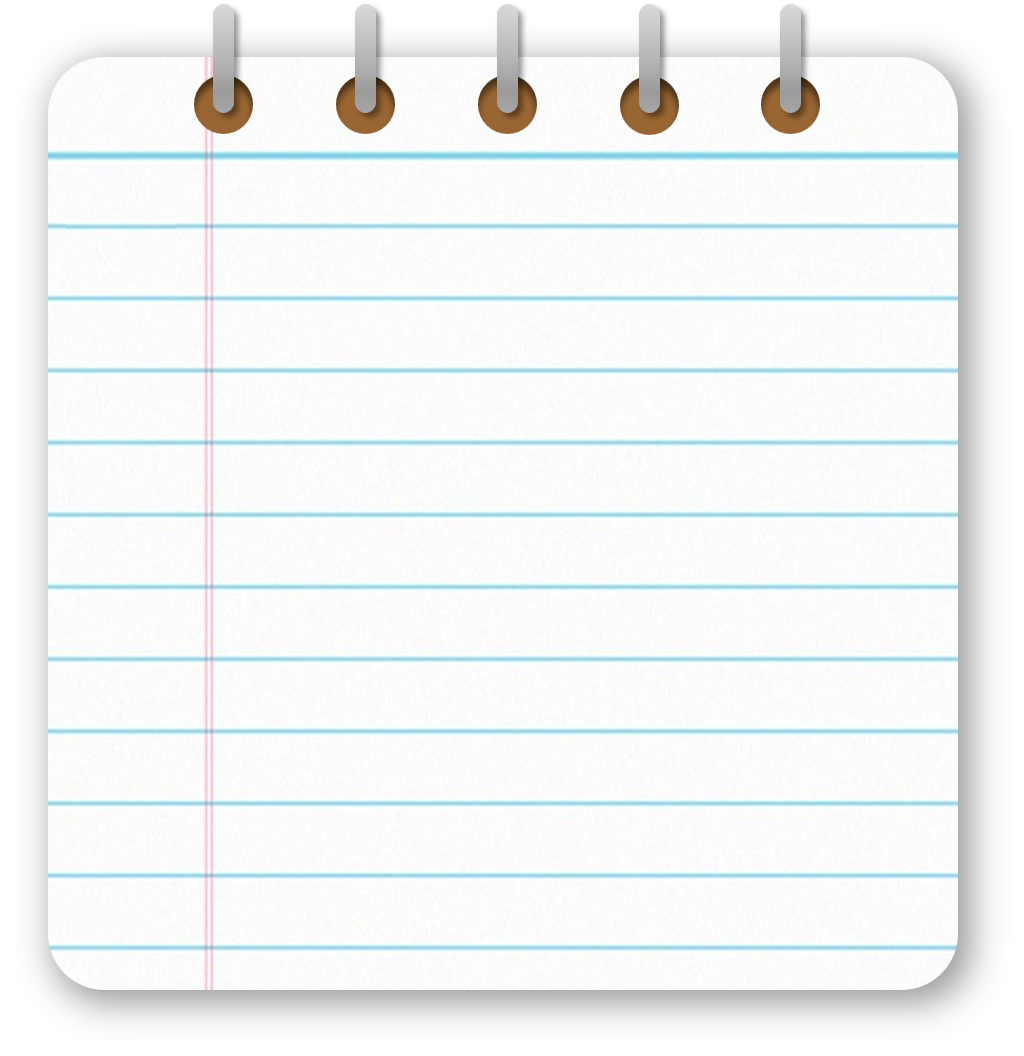 scarf
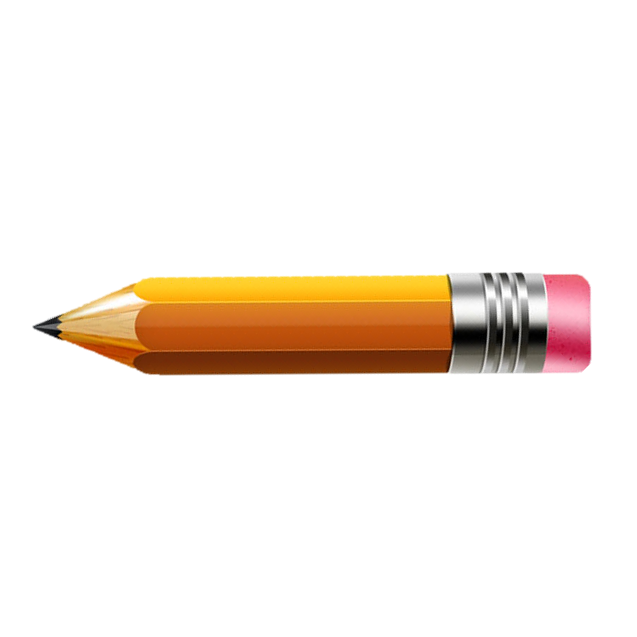 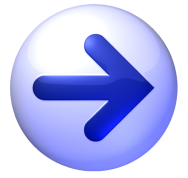 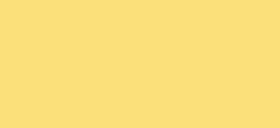 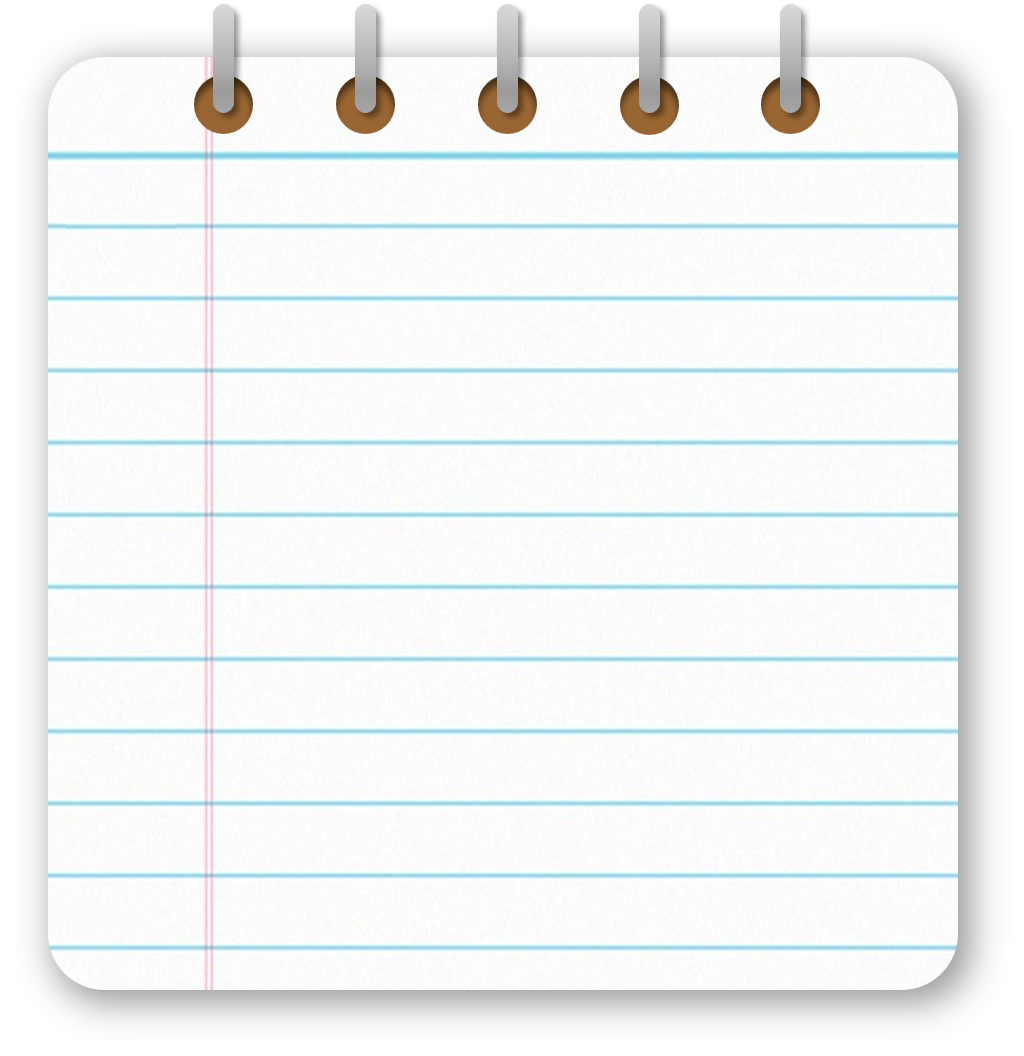 shark
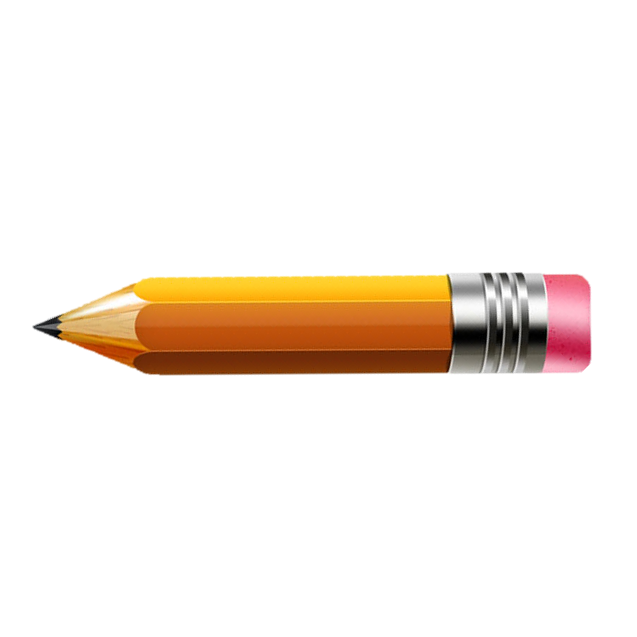 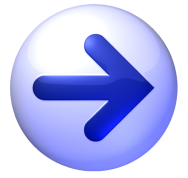 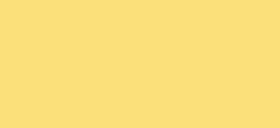 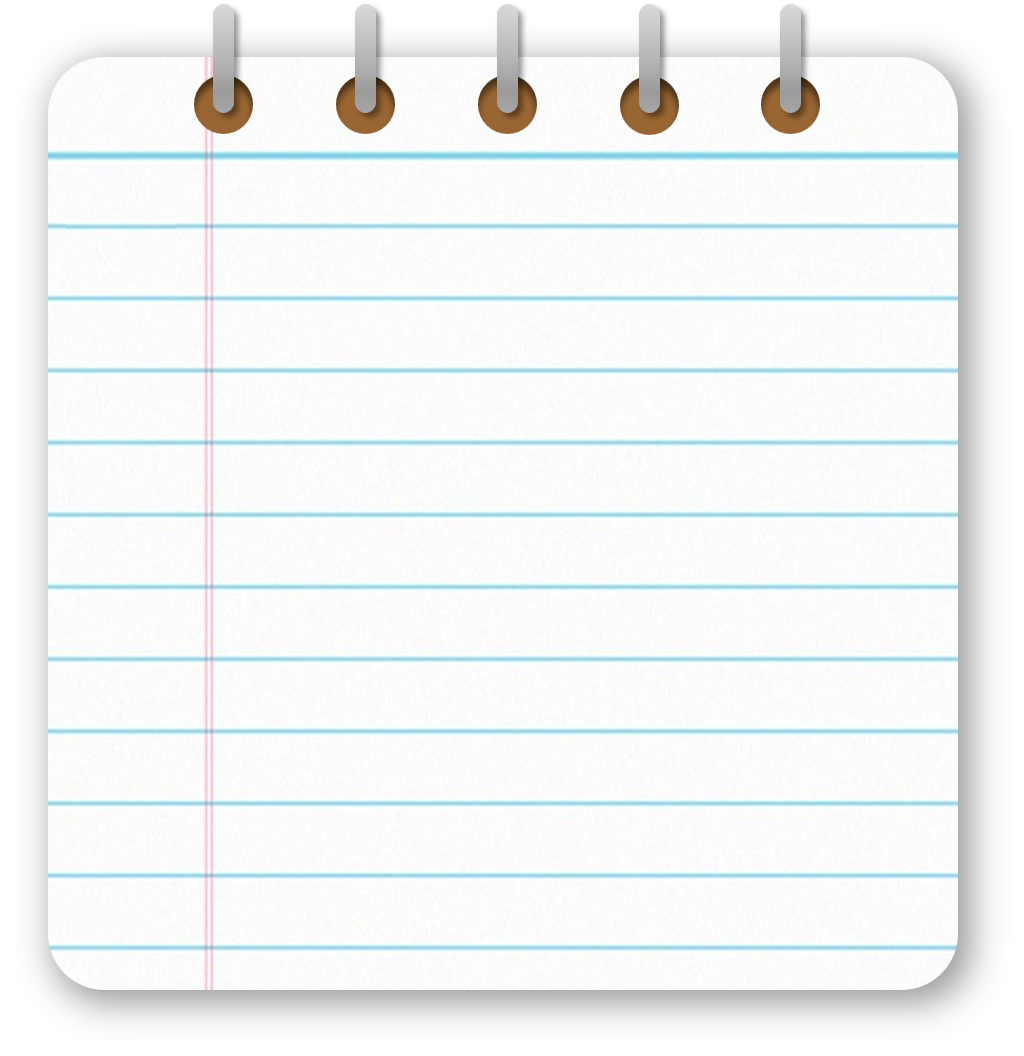 short
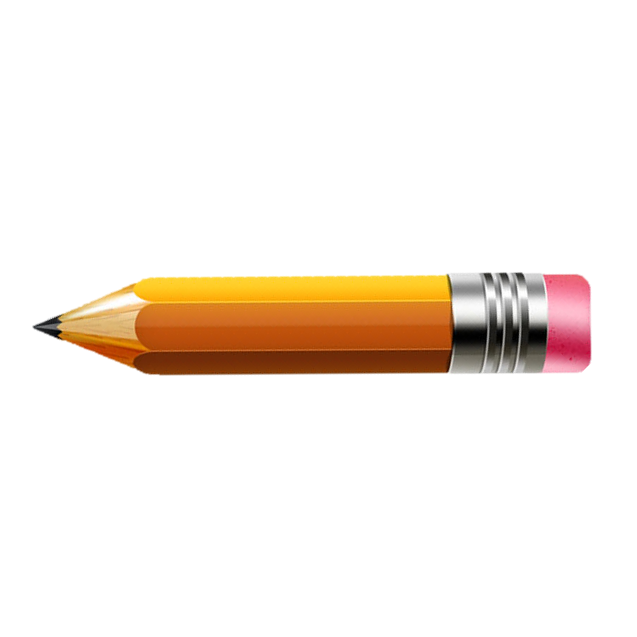 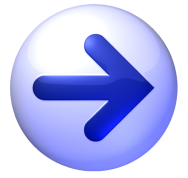 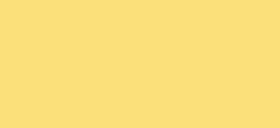 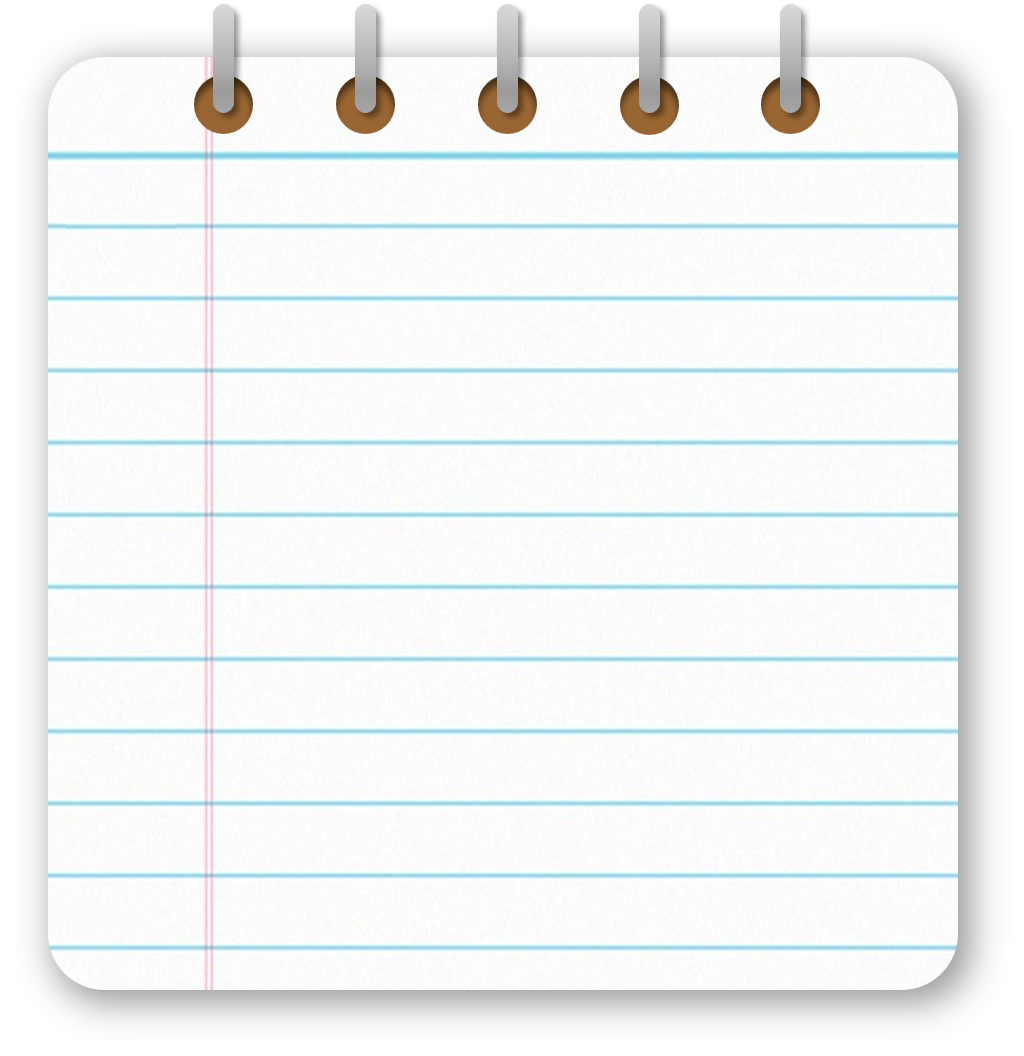 farm
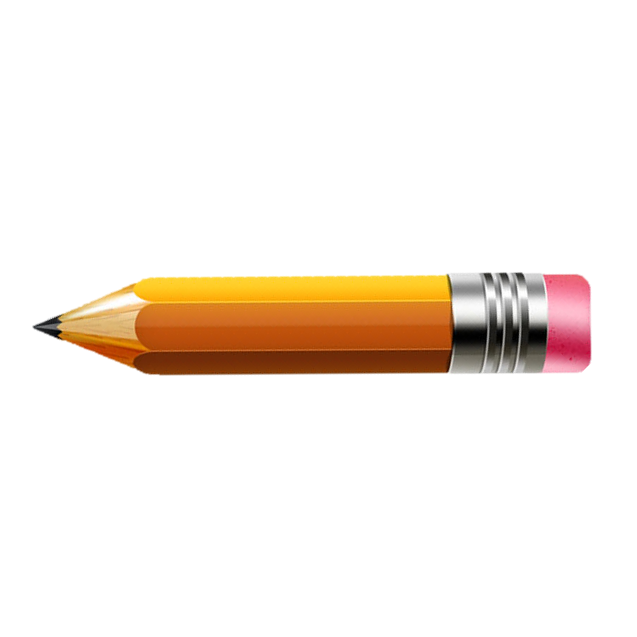 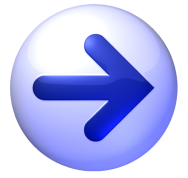 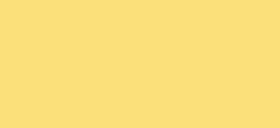 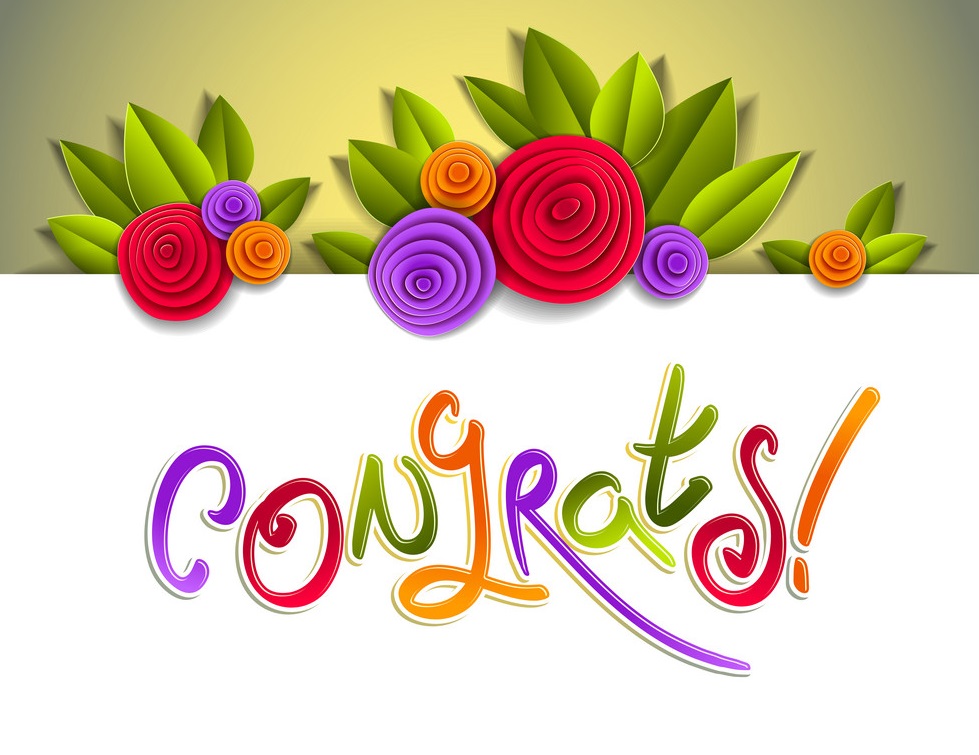 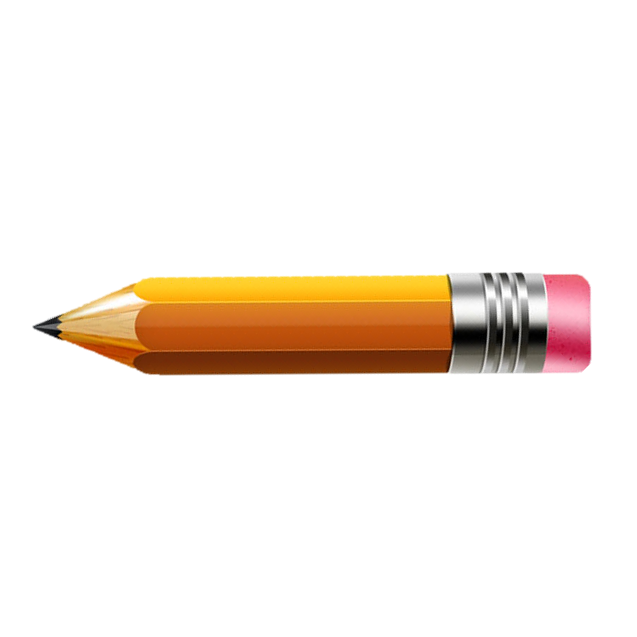 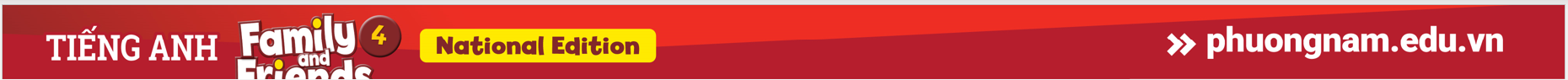 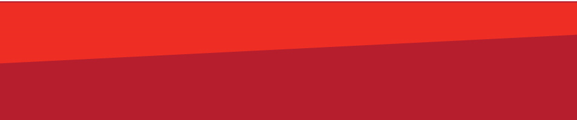 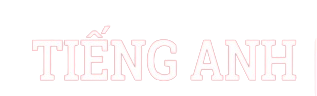 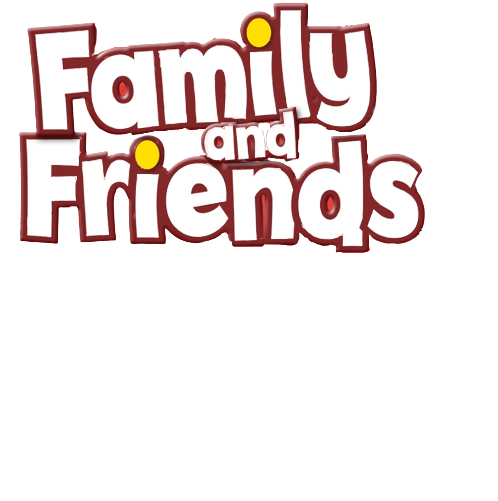 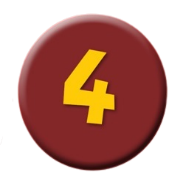 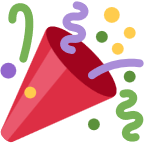 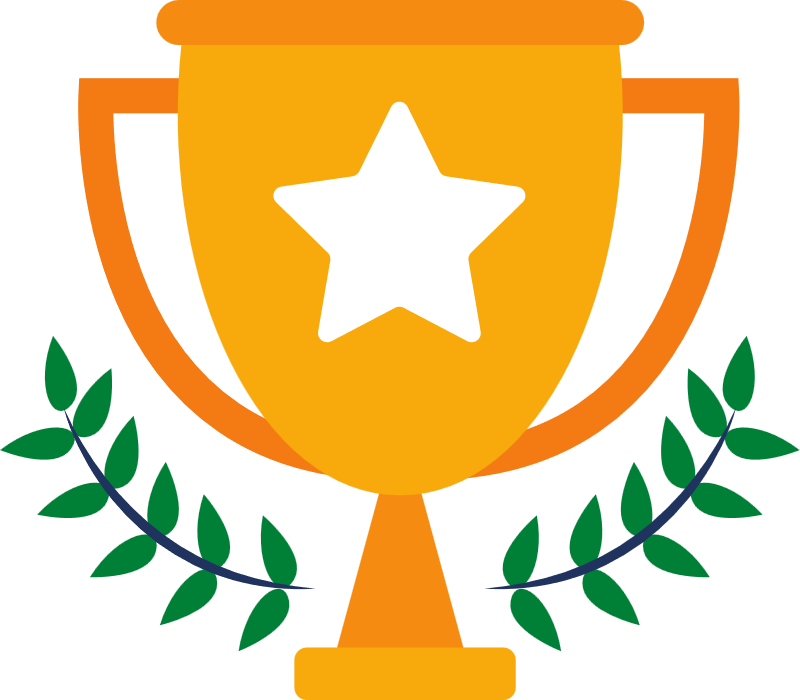 Our Winners!
Julie
Peter
Eric
[Speaker Notes: Replace photos and names with your students’ information.]
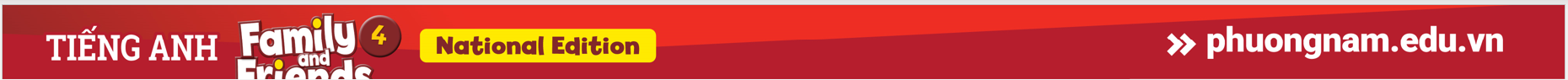 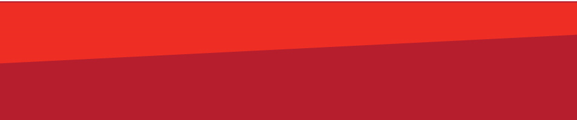 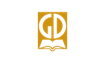 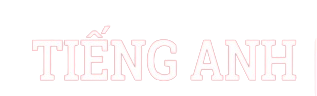 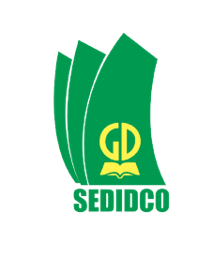 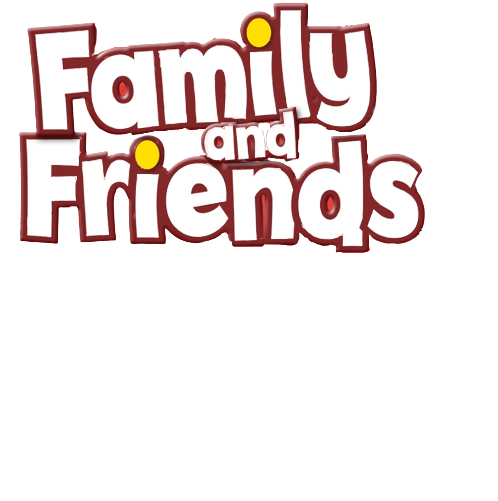 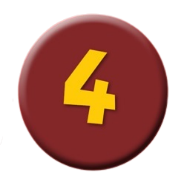 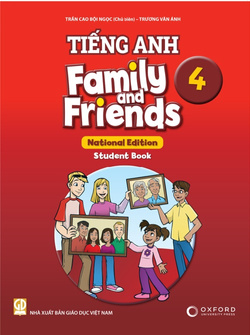 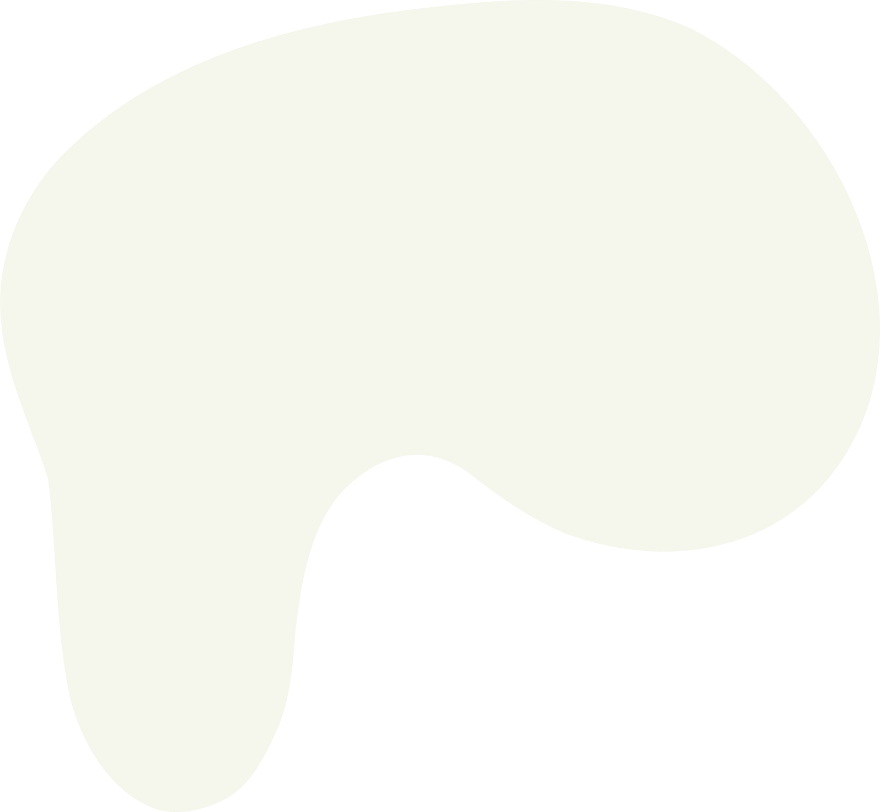 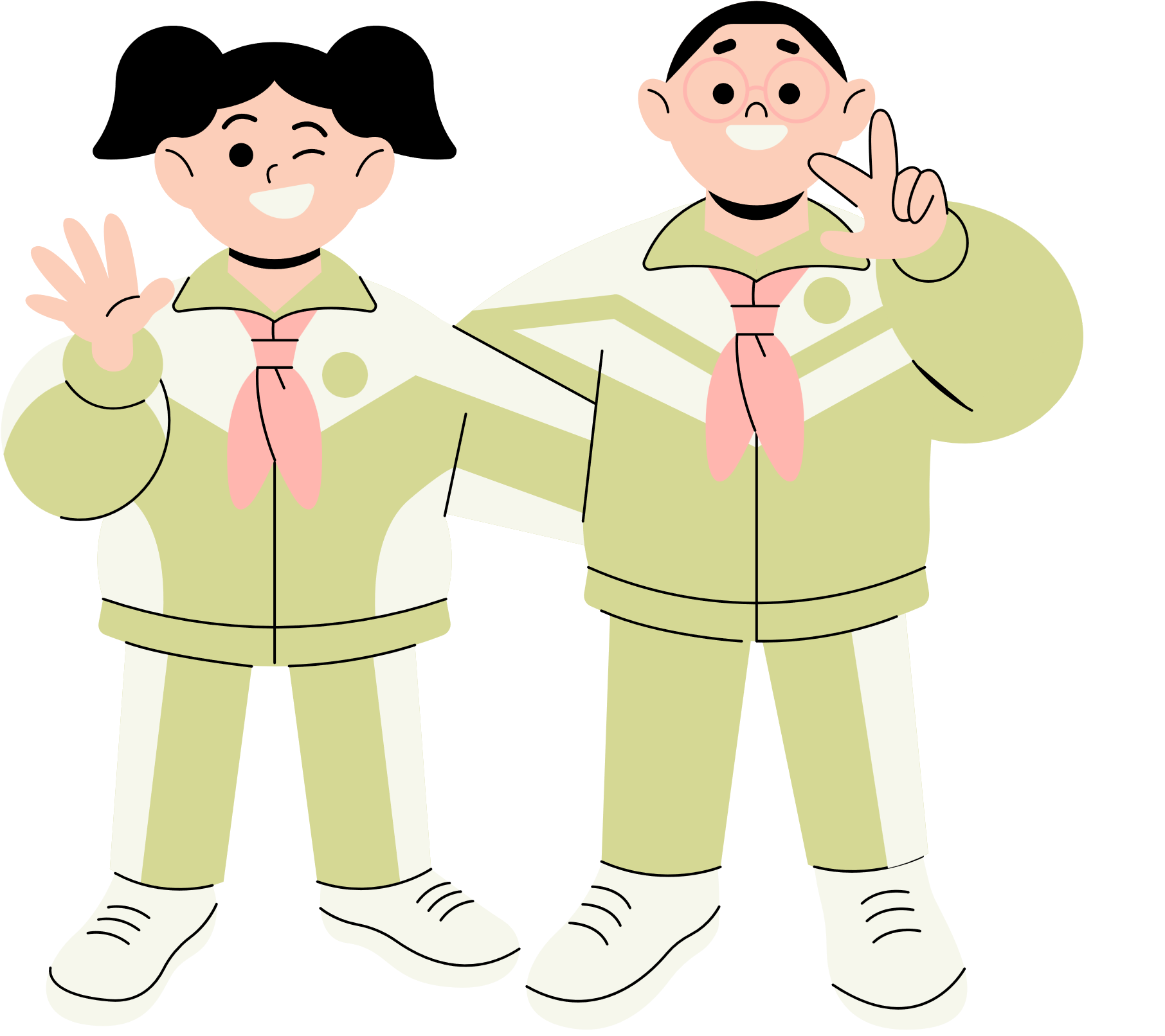 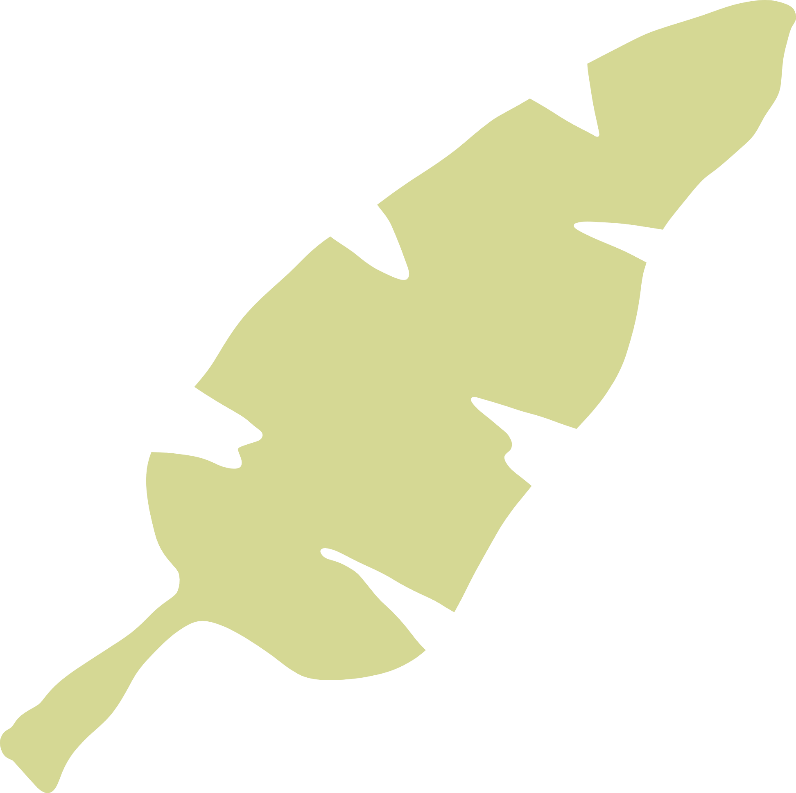 Thank You!
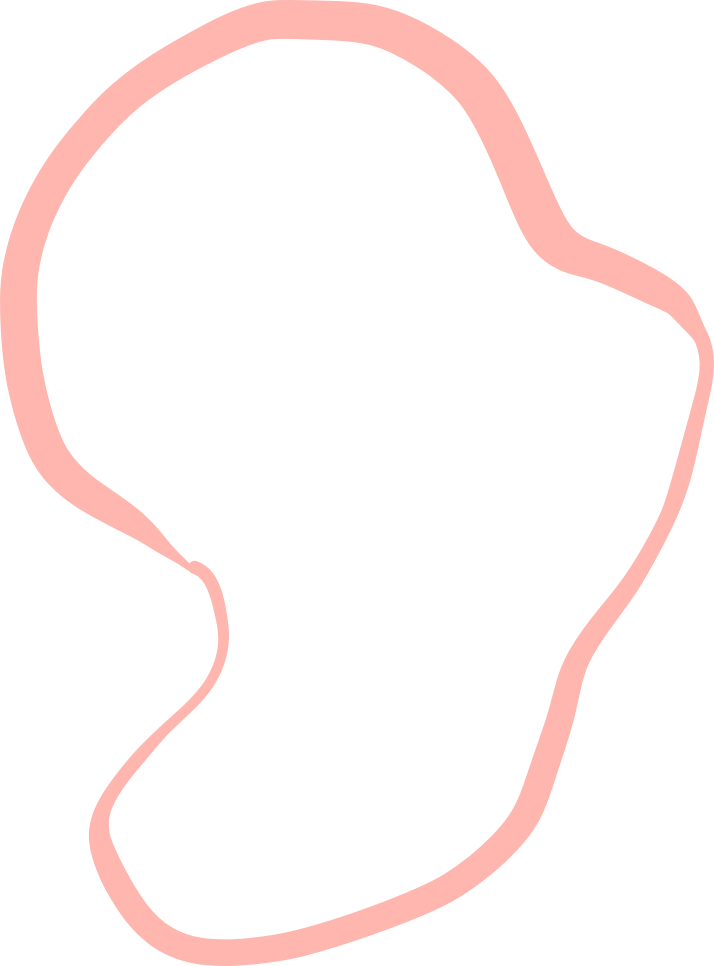 See You Next Time!
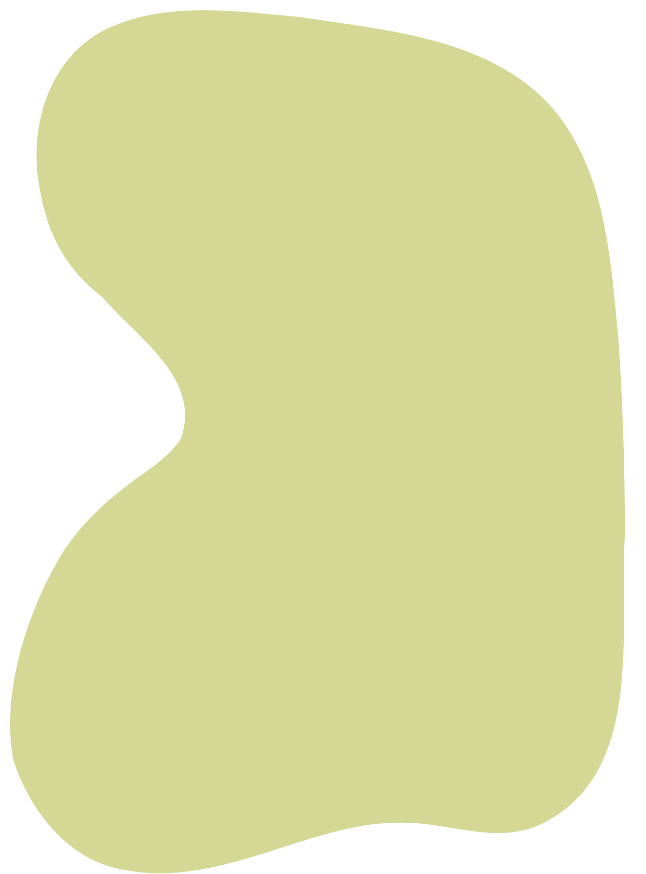 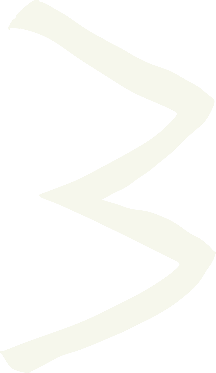 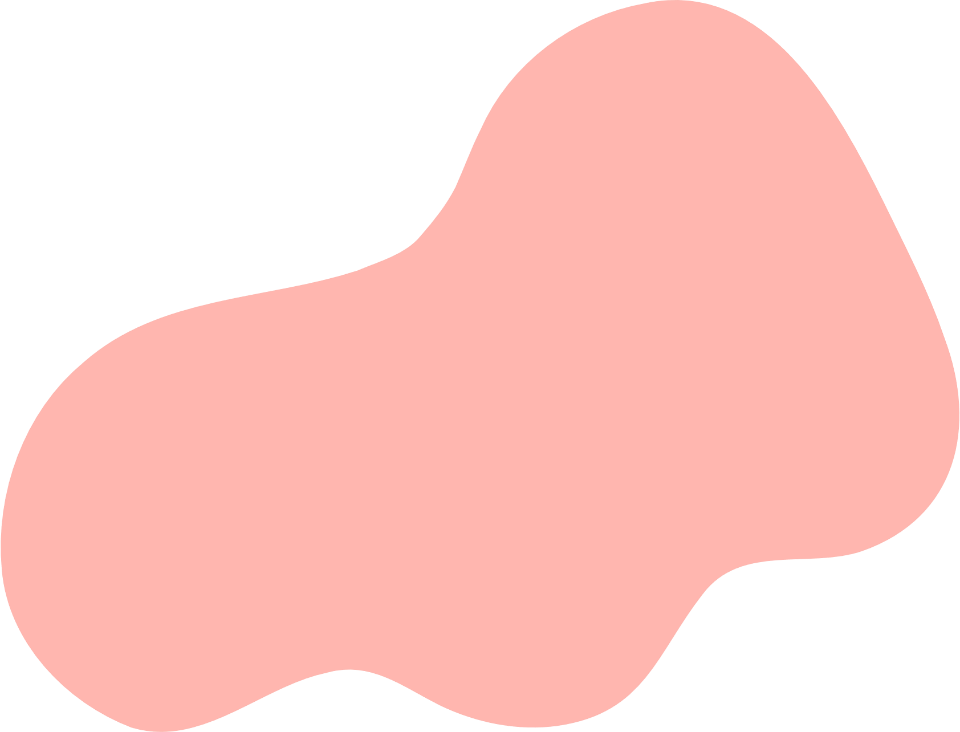 [Speaker Notes: https://www.youtube.com/watch?v=SRyFiVeNjWs]